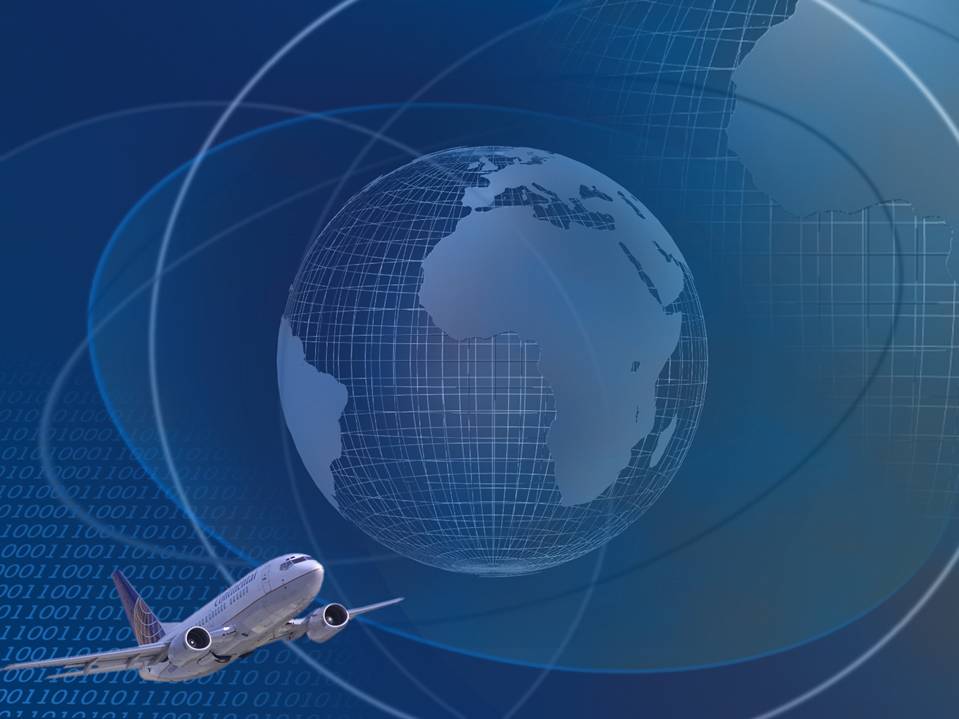 TỔNG CỤC HẢI QUAN
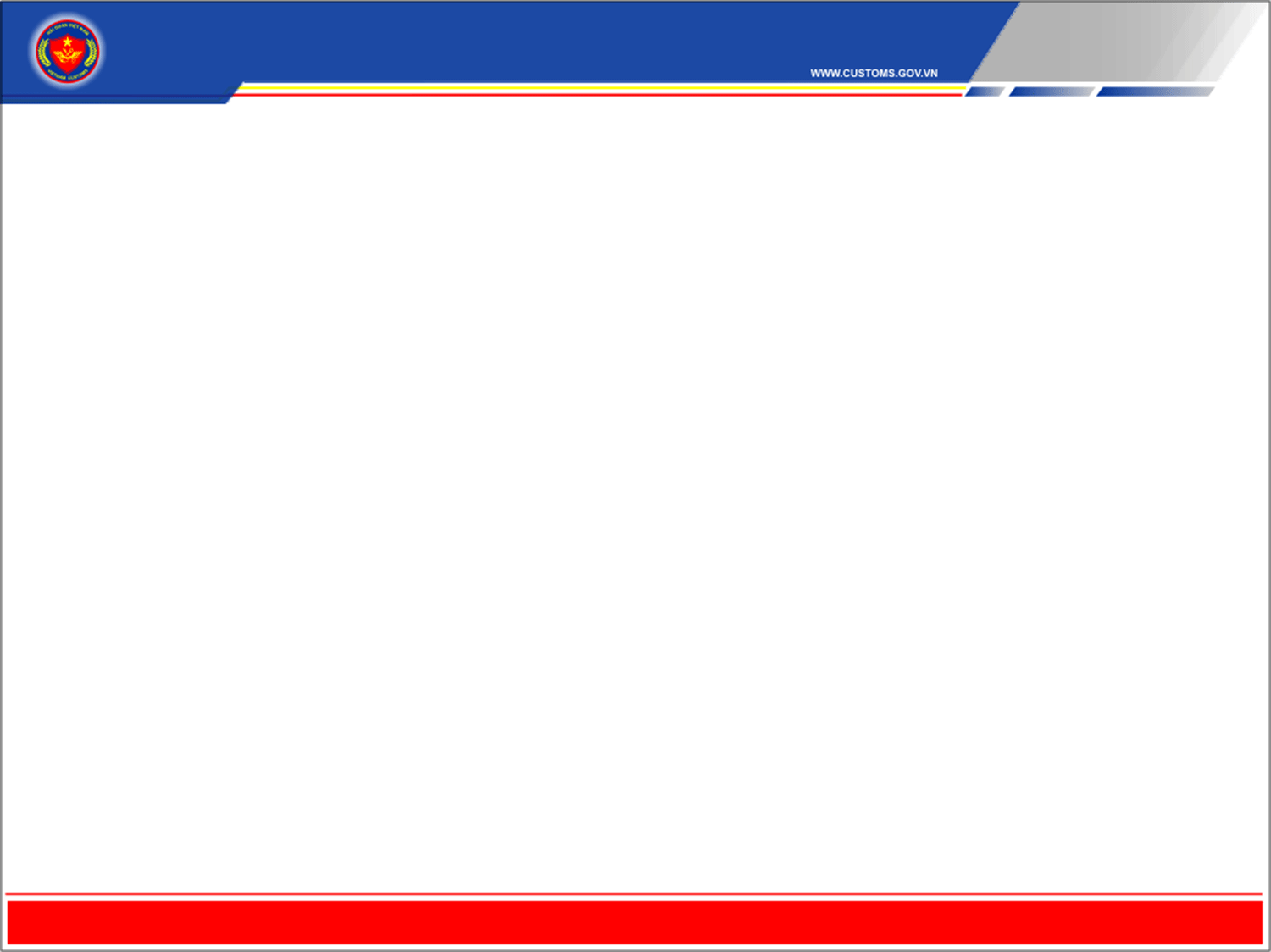 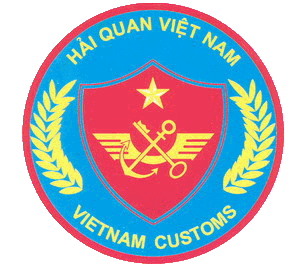 THỦ TỤC HẢI QUAN ĐỐI VỚI 
HÀNG HÓA XUẤT KHẨU, NHẬP KHẨU

Lê Đức Việt - Kiểm tra viên chính – Cục GSQL về Hải quan
Email: vietld14@customs.gov.vn
SĐT: 097.987.2086
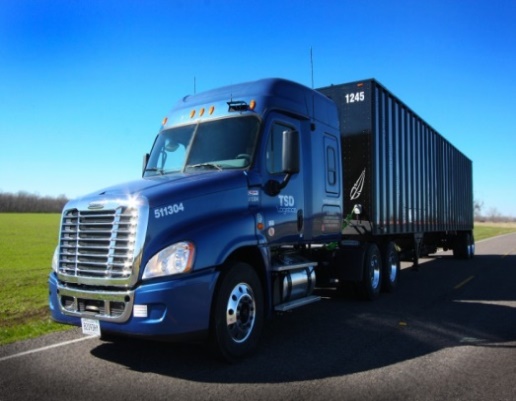 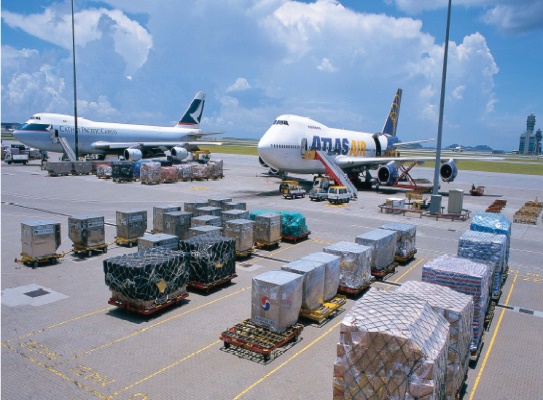 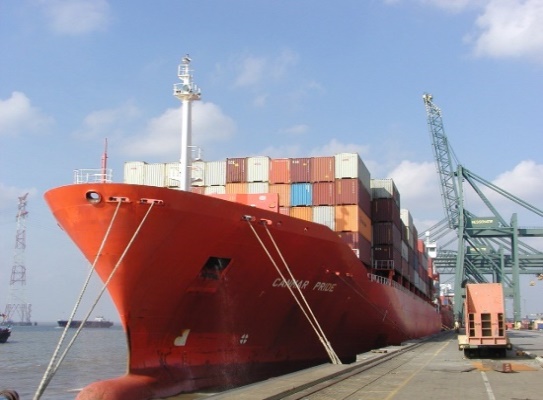 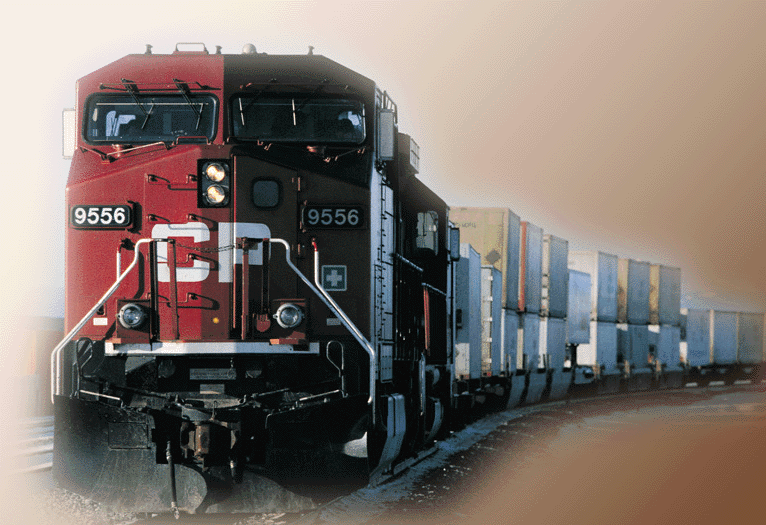 Hà Nội, tháng 03/2024
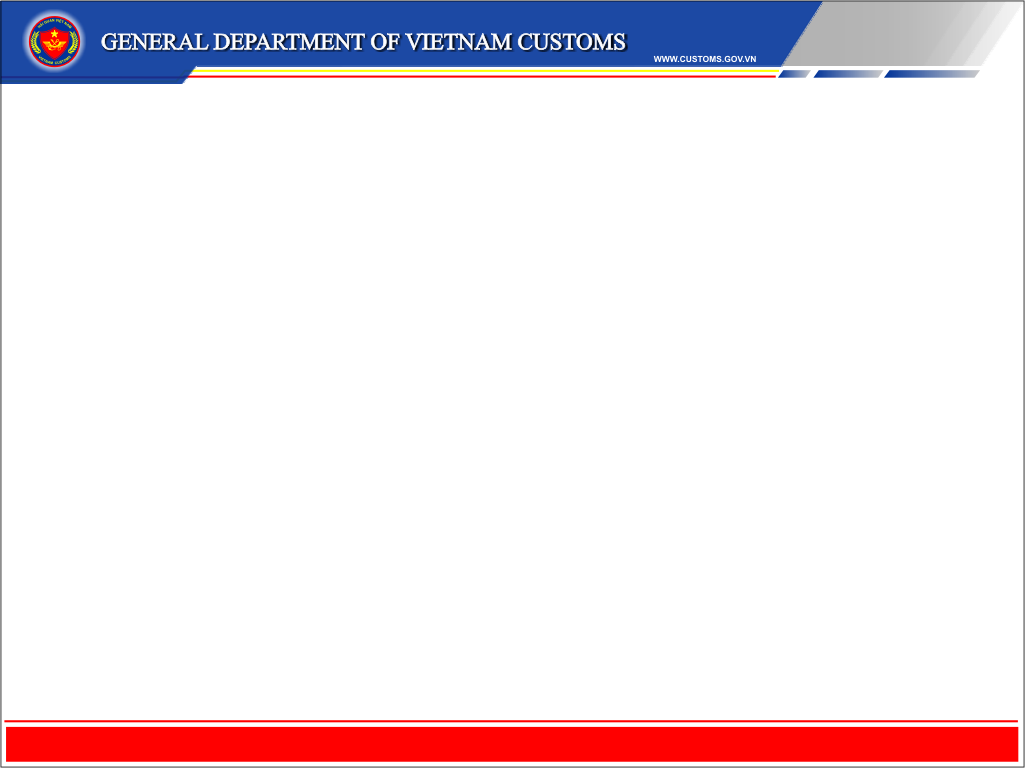 NỘI DUNG CHÍNH
Cơ sở pháp lý
Nguyên tắc quản lý của cơ quan hải quan
Thủ tục hải quan
Kiểm tra, giám sát hải quan
Thông quan, Giải phóng hàng, đưa hàng về bảo quản
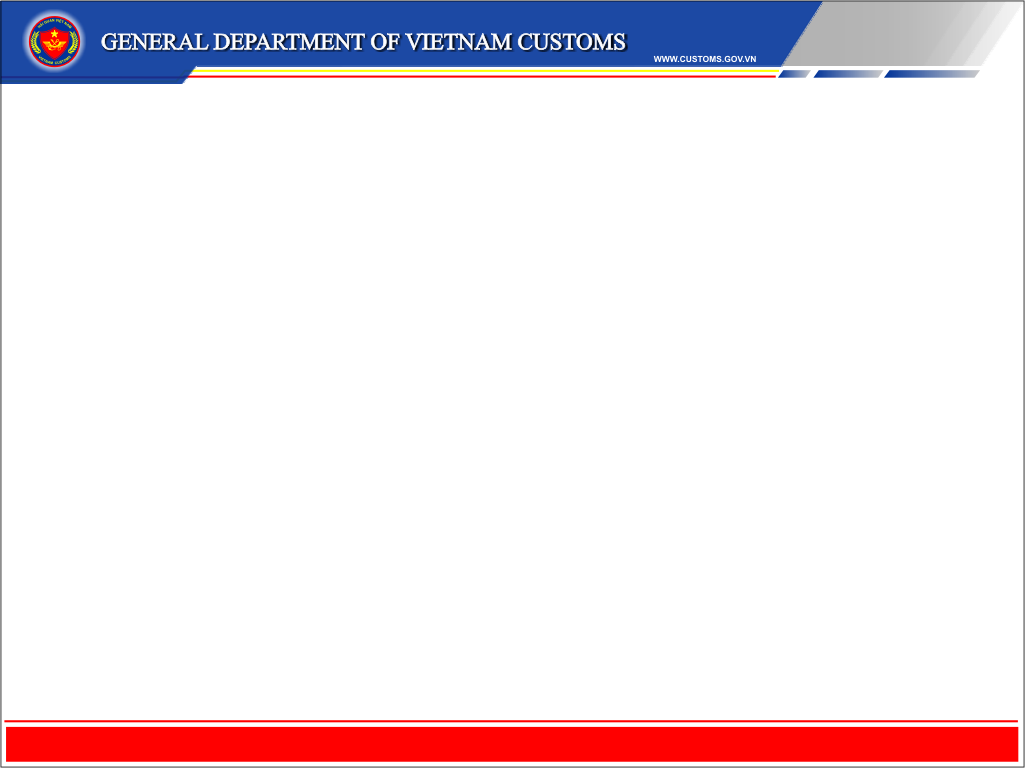 1. CƠ SỞ PHÁP LÝ
Luật Hải quan số 54/2014/QH13 Hiệu lực 1/4/2014
Nghị định 08/2015/NĐ-CP quy định chi tiết Luật HQ
Nghị định 59/2018/NĐ-CP sửa đổi NĐ 08/2015/NĐ-CP
Thông tư 38/2015/TT-BTC quy định về TTHQ, Thuế XK, NK và quản lý thuế 
Thông tư 39/2018/TT-BTC sửa đổi TT 38/2015/TT-BTC
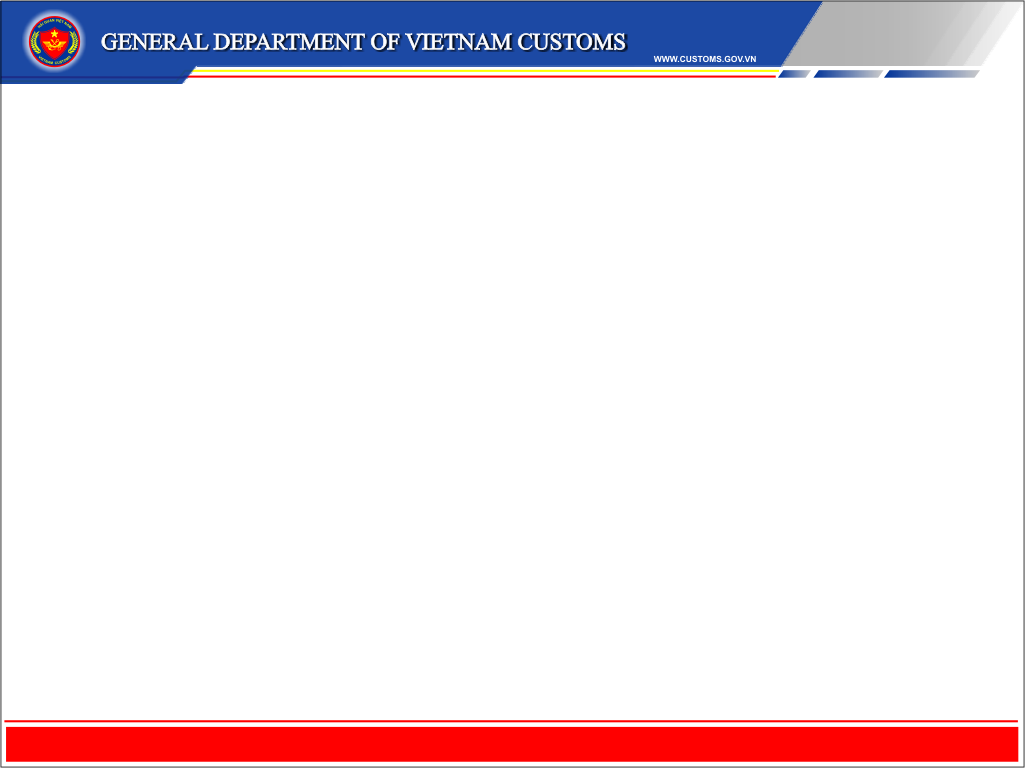 1. CƠ SỞ PHÁP LÝ (tiếp)
Thông tư 39/2015/TT-BTC; Thông tư 60/2019/TT-BTC về Trị giá Hải quan
Thông tư 31/2022/TT-BTC về Danh mục hàng hóa XNK Việt Nam (thay thế Thông tư số 65/2017/TT-BTC và Thông tư 09/2019/TT-BTC)
Thông tư số 33/2023/TT-BTC ngày 31/5/2023 quy định về xuất xứ hàng hoá (thay thế các TT 38/2018/TT-BTC; TT 62/2019/TT-BTC; TT 47/2020/TT-BTC; TT 07/2021/TT-BTC); 
Thông tư 14/2021/TT-BTC về quản lý, thu phí HQ;
Thông tư số 121/2021/TT-BTC ngày 24/12/2021 liên quan kiểm tra thực tế hàng hóa theo đề nghị của CCHQ nơi đăng ký tờ khai (kiểm hóa hộ)
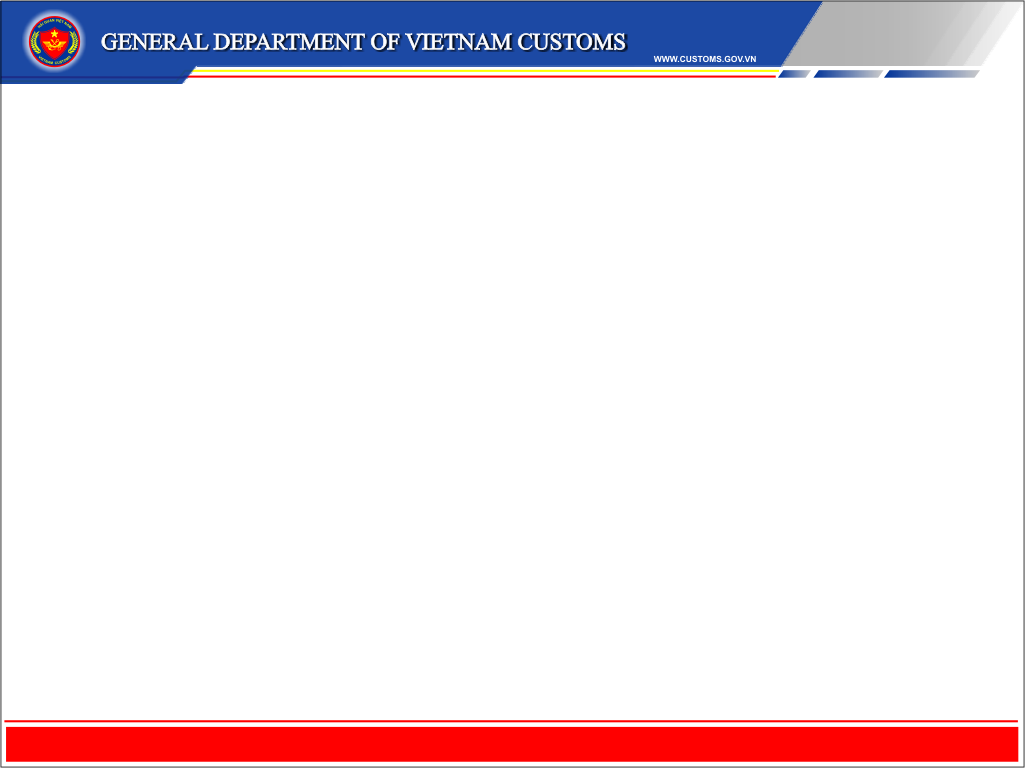 2. NGUYÊN TẮC QUẢN LÝ HẢI QUAN
- Hàng hóa XK, NK phải làm thủ tục hải quan và chịu sự kiểm tra giám sát hải quan
- Kiểm tra, giám sát hải quan thực hiện trên sơ sở áp dụng quản lý rủi ro
- Hàng hóa XK, NK được thông quan sau khi đã hoàn thành thủ tục hải quan (không thực hiện thông quan từng phần, nếu muốn thì phải thực hiện tách vận đơn)
- Thủ tục hải quan phải công khai, thuận tiện; Thời gian làm việc đáp ứng yêu cầu hoạt động XNK
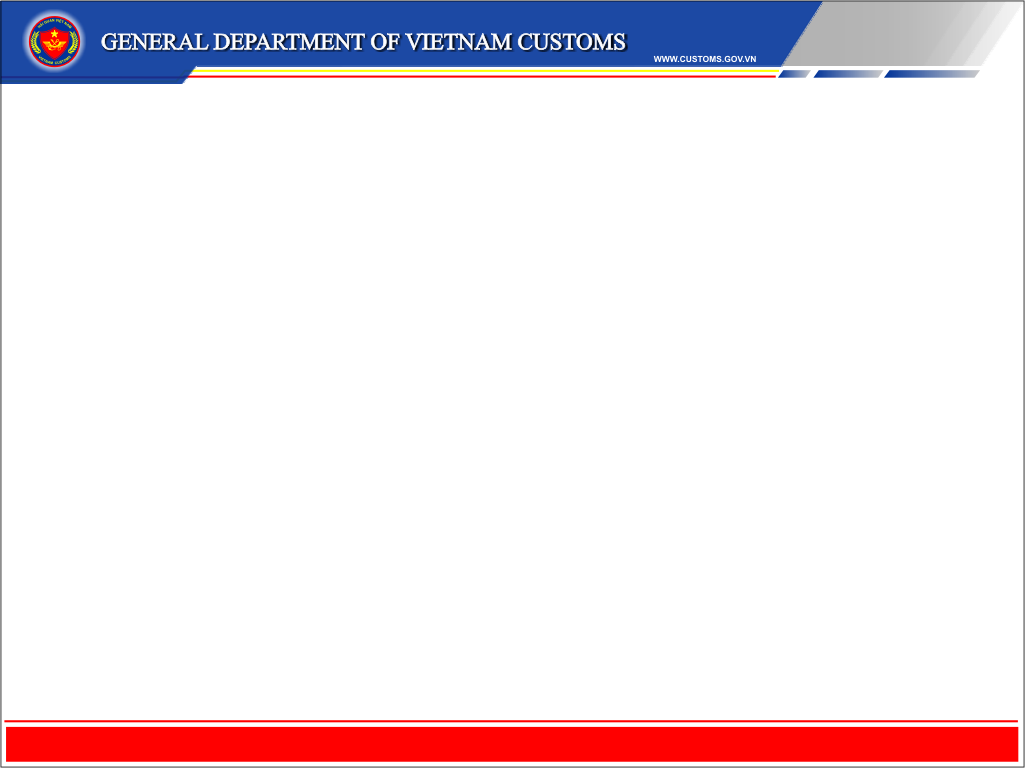 ÁP DỤNG QUẢN LÝ RỦI RO
Đánh giá tuân thủ pháp luật của doanh nghiệp
Áp dụng QLRR trong kiểm tra trong quá trình xếp dỡ, lưu kho tại cửa khẩu
Áp dụng QLRR trong quá trình làm thủ tục hải quan 
Áp dụng QLRR trong kiểm tra sau thông quan
Áp dụng QLRR trong giám sát hải quan đối với hàng hóa XNK, quá cảnh
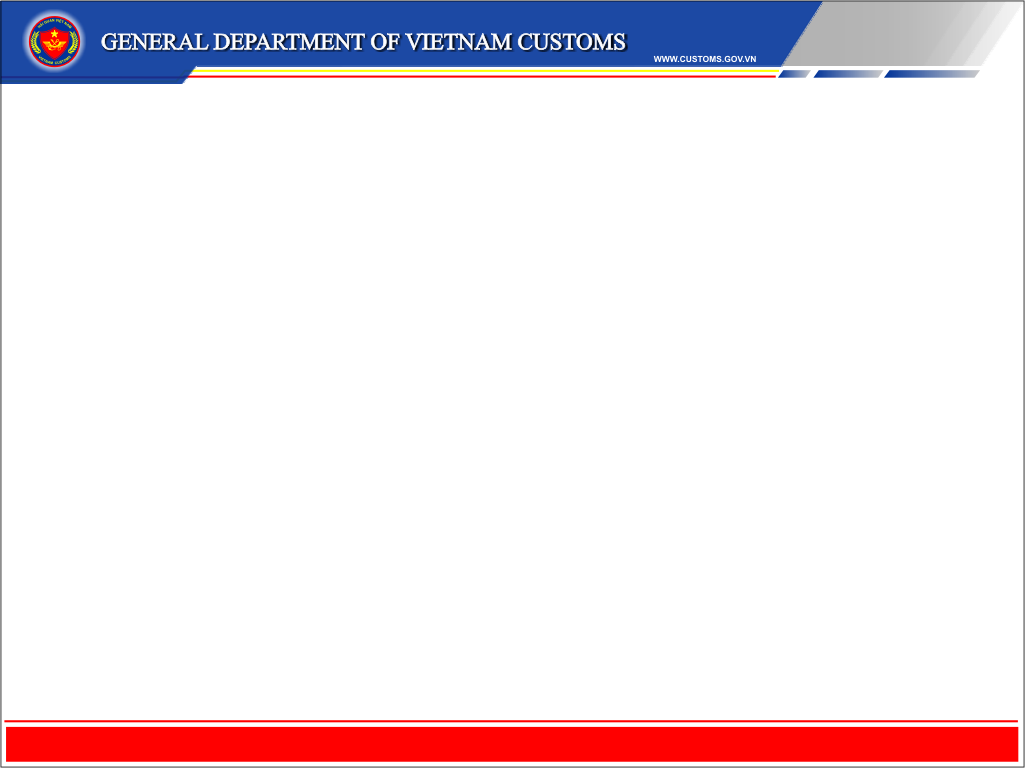 3. THỦ TỤC HẢI QUAN
1. Khai báo hải quan
2. Tiếp nhận, đăng ký tờ khai hải quan
3. Phân luồng kiểm tra hải quan
4. Kiểm tra hồ sơ
5. Kiểm tra thực tế hàng hóa
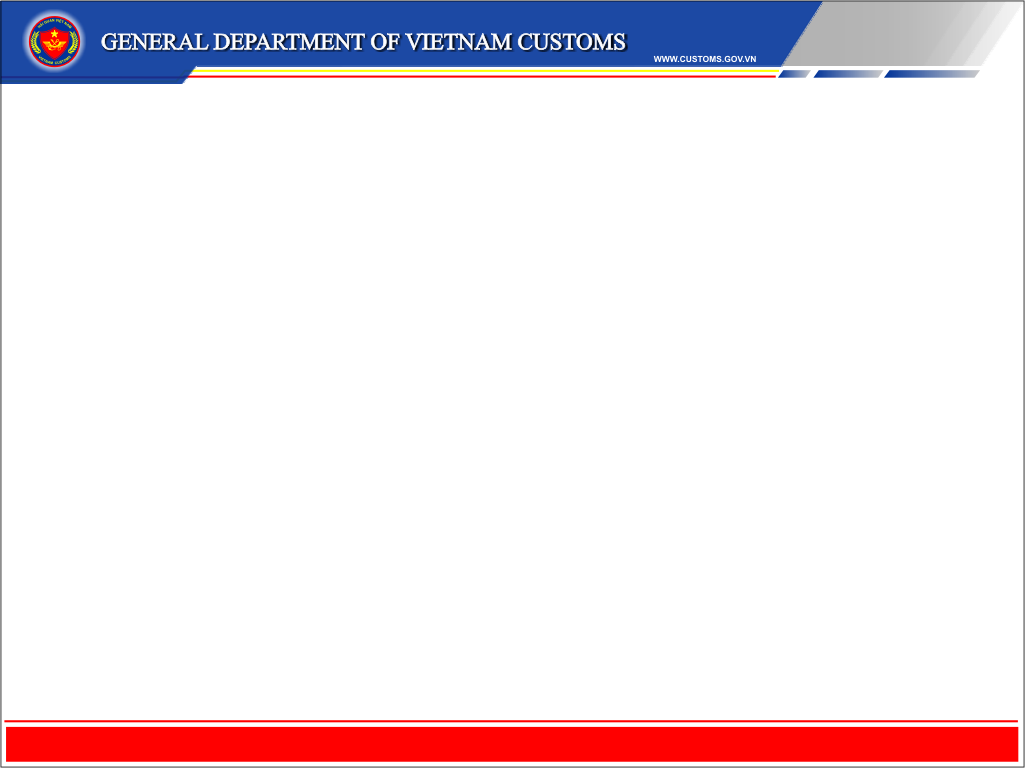 3. THỦ TỤC HẢI QUAN (tiếp)
6. Kiểm tra chuyên ngành (Kiểm dịch, Kiểm tra chất lượng,  An toàn thực phẩm)
7. Nộp thuế, lệ phí hải quan
8. Thông quan/Giải phóng hàng/Đưa hàng về bảo quản
9. Xác nhận qua khu vực giám sát hải quan
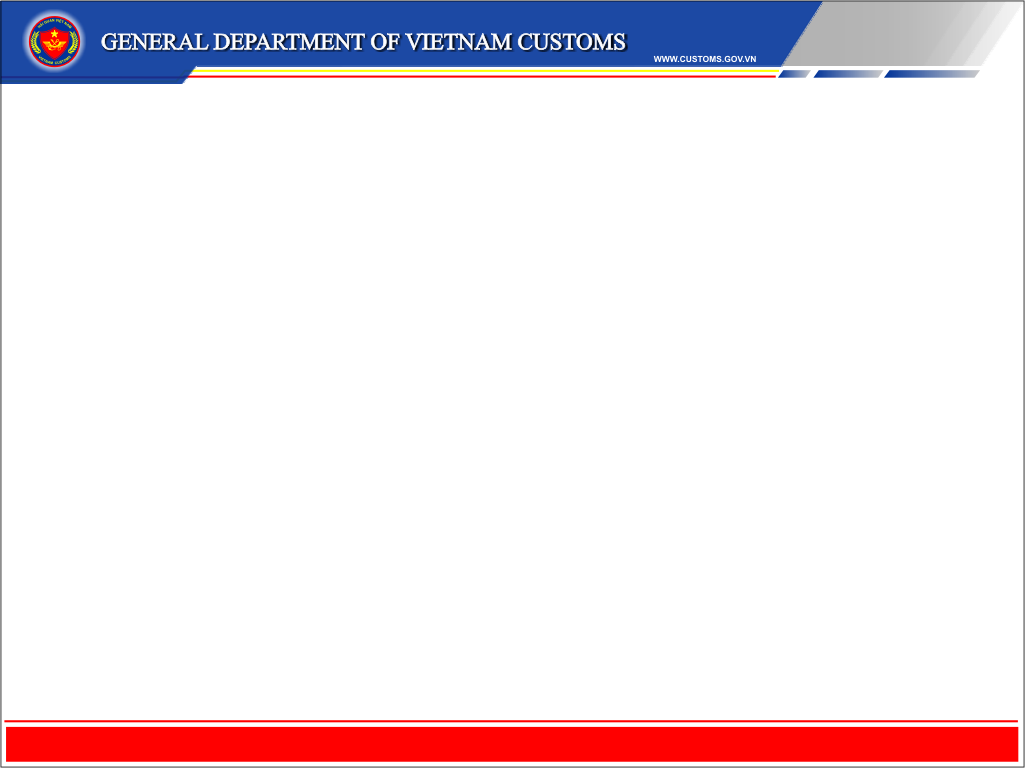 3.1 KHAI BÁO HẢI QUAN
1. Các hệ thống khai báo điện tử
2. Địa điểm làm thủ tục hải quan
3. Hình thức khai hải quan 
4. Người khai hải quan
5. Thời gian khai, nộp tờ khai hải quan
6. Nguyên tắc khai hải quan
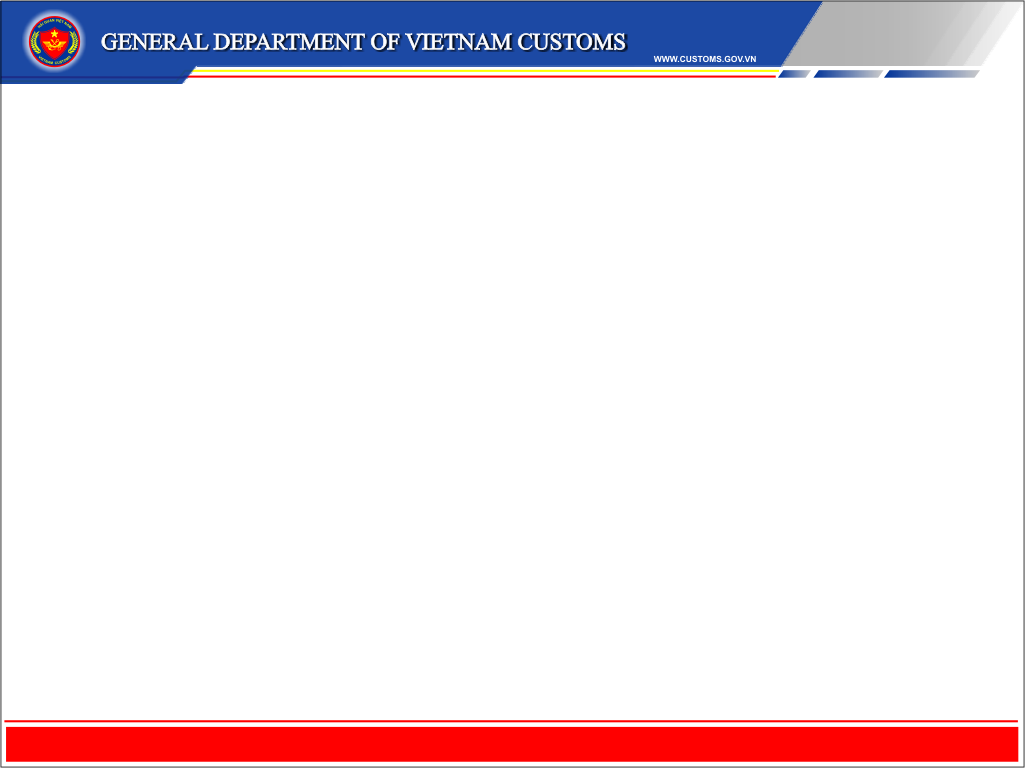 3.1.1 CÁC HỆ THỐNG KHAI BÁO ĐIỆN TỬ
1/ Hệ thống thông quan hàng hoá tự động (VNACCS/VCIS)
2/ Hệ thống hải quan điện tử E-customs (V5)
3/ Hệ thống một cửa quốc gia (vnsw.gov.vn)
4/ Hệ thống dịch vụ công trực tuyến (pus.customs.gov.vn)
5/ Hệ thống thanh toán thuế điện tử (epayment.customs.gov.vn)
6/ Hệ thống Gia công, SXXK, CX
7/ Hệ thống giám sát quản lý HQ tự động (E-cargo)
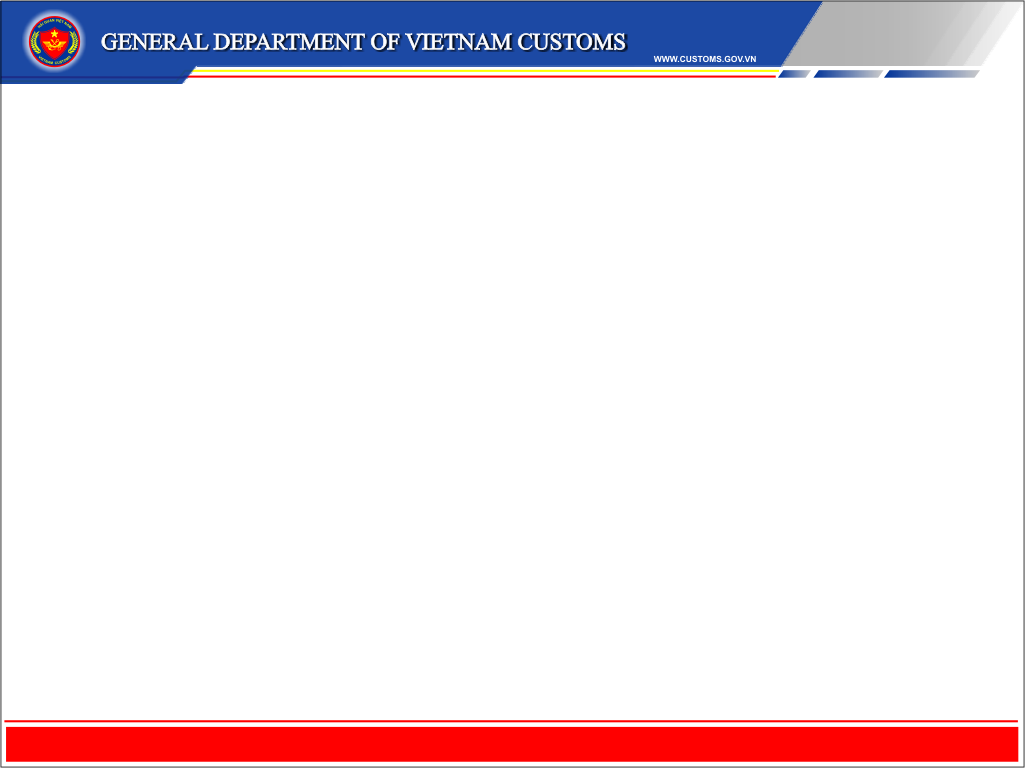 3.1.2 ĐỊA ĐIỂM LÀM THỦ TỤC HẢI QUAN
Điều 22 - Luật Hải quan 
Điều 4 - NĐ 08/2015/NĐ-CP
Khoản 2, Điều 1- NĐ 59/2018/NĐ-CP
Điều 19, Điều 58 (GC, SXXK, CX) - TT38/2015/TT-BTC
QĐ 23/2019/QĐ-TTG
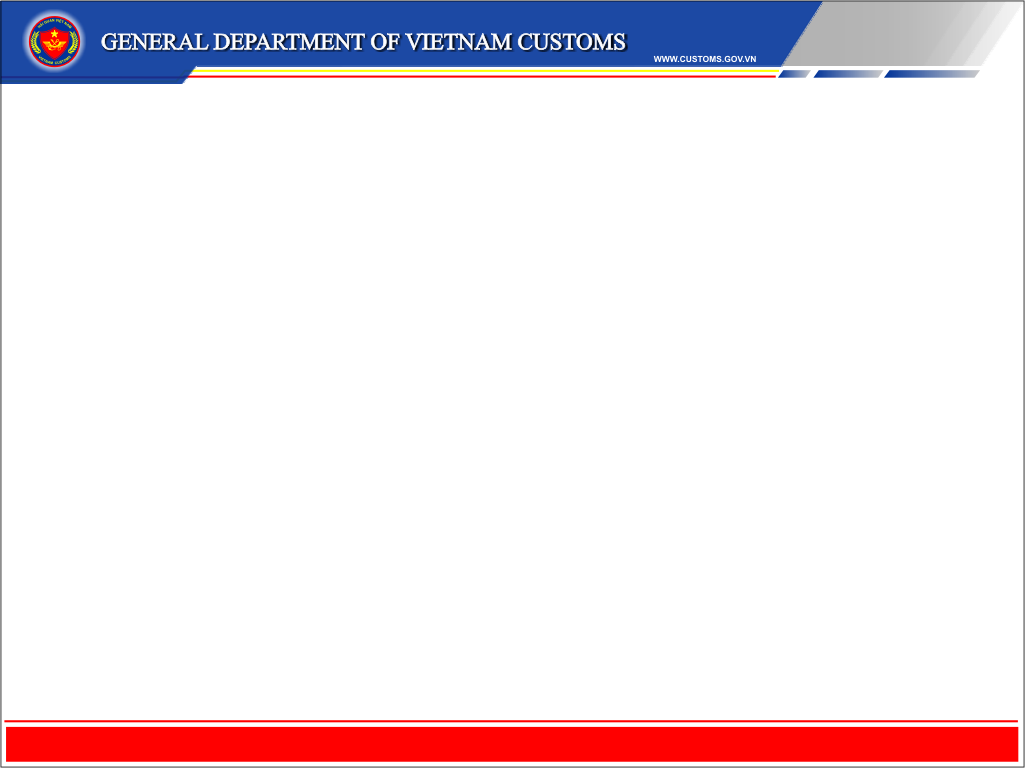 3.1.2 ĐỊA ĐIỂM LÀM THỦ TỤC HẢI QUAN
1/ Hàng XK: 
Chi cục HQ nơi DN có trụ sở, cơ sở sản xuất
Chi cục HQ nơi tập kết hàng hóa XK
Chi cục HQ cửa khẩu xuất hàng
2/ Hàng NK: 
Chi cục HQ cửa khẩu nơi lưu giữ hàng hóa, cảng đích
Chi cục HQ ngoài cửa khẩu:
+ Nơi DN có trụ sở 
+ Hoặc nơi hàng được chuyển cửa khẩu đến
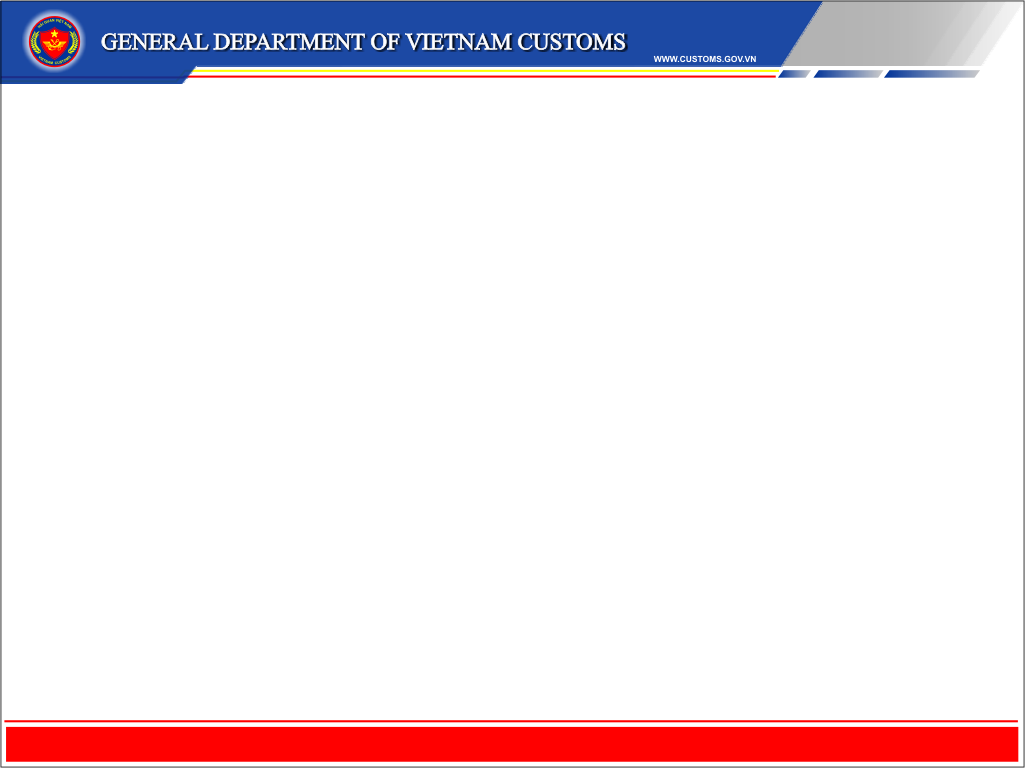 3.1.2 ĐỊA ĐIỂM LÀM THỦ TỤC HẢI QUAN
Hàng hóa thuộc Quyết định 23/2019/QĐ-TTg 
1/ Phải làm TTHQ tại Cửa khẩu nhập:
Cảng biển, hàng không dỡ hàng
Cảng biển, hàng không ghi trên vận đơn
Ga đường sắt quốc tế
Cửa khẩu đường bộ, sông: CK quốc tế, CK chính
2/ Được làm TTHQ tại ICD Phước Long, ICD Mỹ Đình
3/ Hàng hóa để xây dựng nhà máy, công trình; SX, GC, CX; hàng đưa về Khu phi thuế quan, KNQ, CFS, CH miễn thuế; hàng gửi BĐ, CPN; hàng ANQP; hàng cứu trợ; xăng dầu: (Điều 5 QĐ23)
Được làm TTHQ tại cửa khẩu nhập Hoặc ngoài cửa khẩu
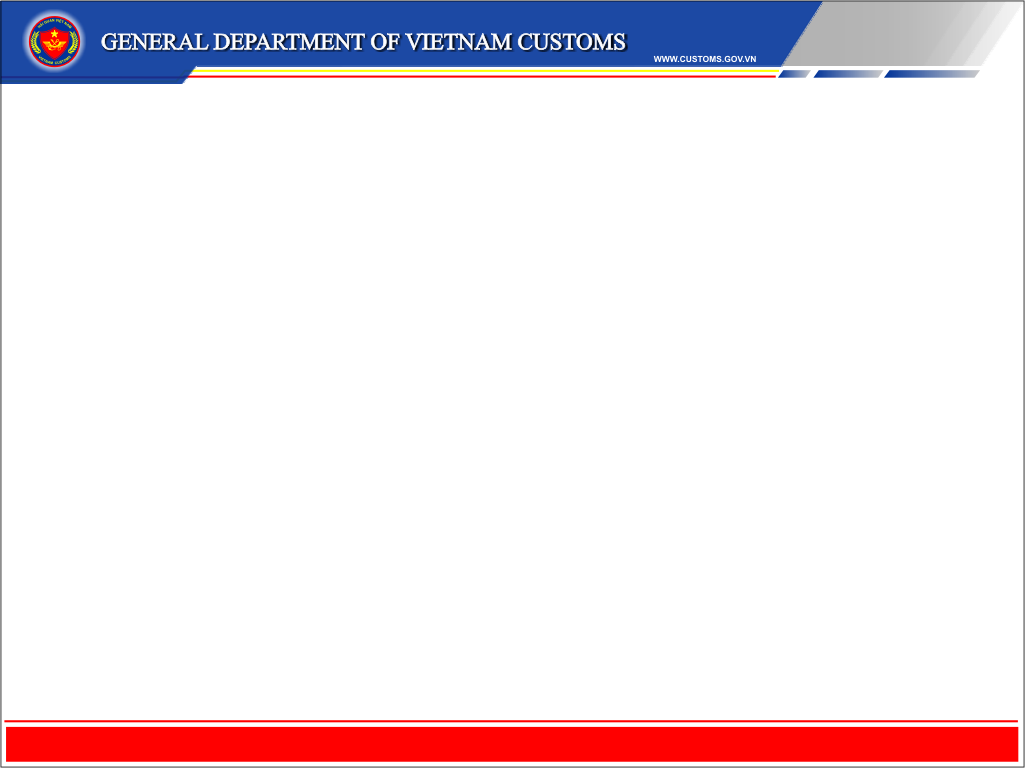 3.1.2 ĐỊA ĐIỂM LÀM THỦ TỤC HẢI QUAN
Hướng dẫn của TCHQ:
Tại công văn số 3120/TCHQ-GSQL ngày 14/5/2020: “Chi cục hải quan ngoài cửa khẩu nơi doanh nghiệp có trụ sở hoặc nơi hàng hóa được vận chuyển đến gồm:
Chi cục HQ được thành lập trong nội địa nơi doanh nghiệp có trụ sở hoặc nơi hàng hóa được vận chuyển đến;
Chi cục HQ CK (có thê là CCHQ cửa khẩu hàng hóa được nhập khẩu hoặc khác) nơi doanh nghiệp có trụ sở hoặc nơi hàng hóa được vận chuyên đến
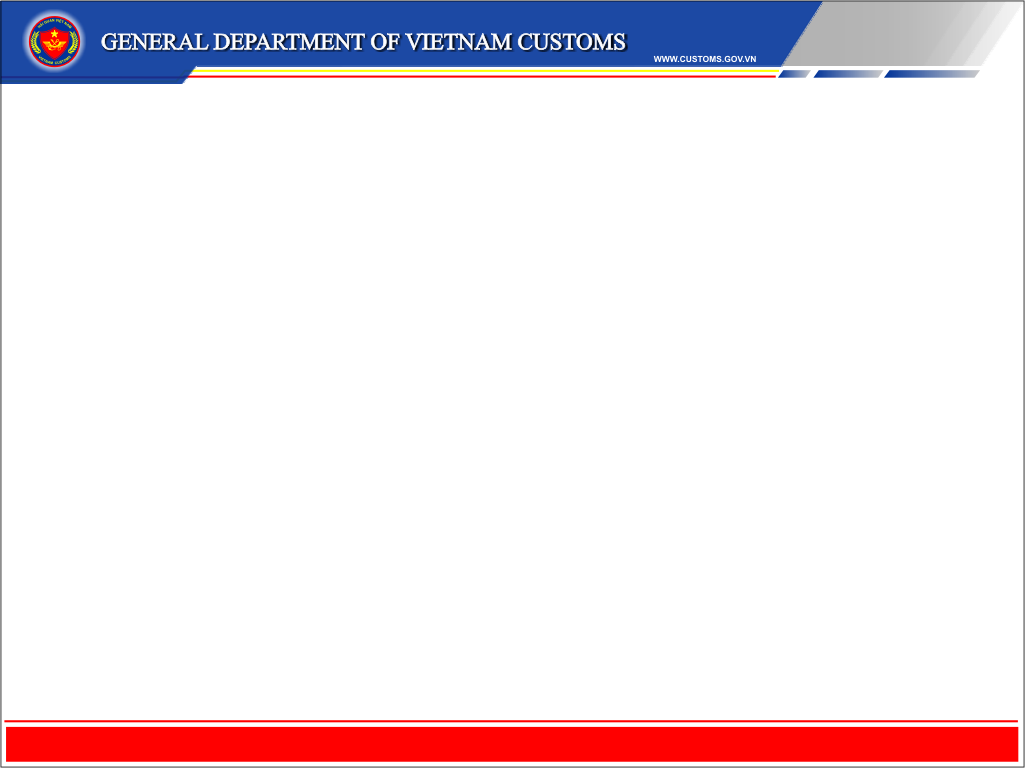 3.1.3 HÌNH THỨC KHAI HẢI QUAN
1. Khai tờ khai hải quan điện tử
2. Khai tờ khai hải quan giấy (khoản 2 điều 25 NĐ 08)
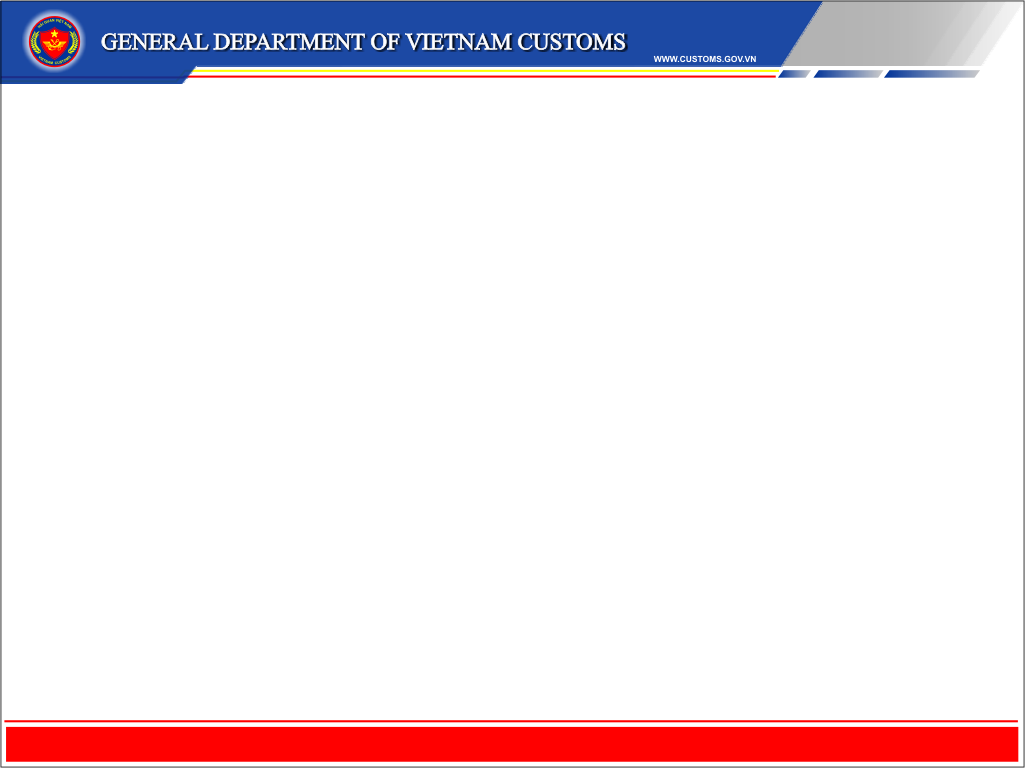 3.1.4 NGƯỜI KHAI HẢI QUAN
1. Chủ hàng
2. Người được chủ hàng ủy quyền
3. Đại lý làm thủ tục hải quan
4. DN bưu chính quốc tế, chuyển phát nhanh quốc tế
5. Người thực hiện dịch vụ quá cảnh, trung chuyển
6. Chủ phương tiện, người điều khiển phương tiện XC, NC, QC hoặc người được ủy quyền.
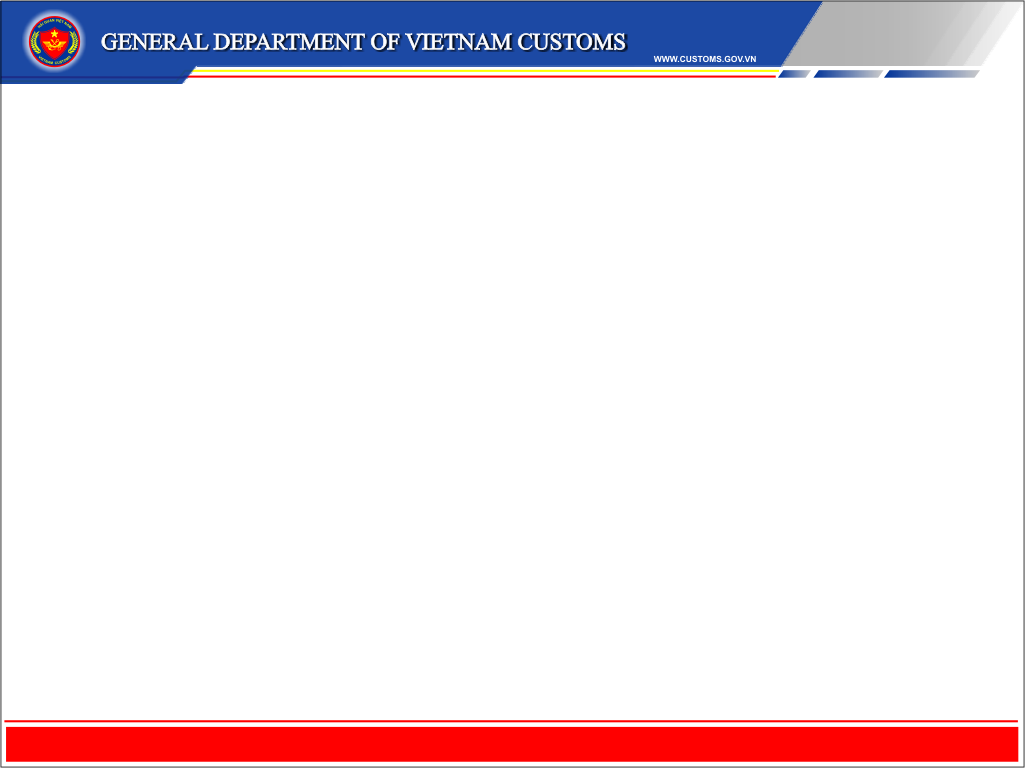 3.1.5 THỜI HẠN KHAI NỘP TỜ KHAI HQ
XUẤT KHẨU
+ Sau khi tập kết hàng
+ Trước 4h - PTVTXC
+ CPN: Trước 2h 
(Không có quy định phải tập kết hàng đầy đủ, giải quyết vướng mắc liên quan lô hàng nhiều cont như hàng dệt may, ô tô,…)
NHẬP KHẨU
+ Trước khi hàng đến cửa khẩu
+ Trong 30 ngày hàng đến cửa khẩu
Hướng dẫn của TCHQ xử lý đối với các lô hàng quá thời hạn đăng ký tại điểm 1 công văn số 5306/TCHQ-GSQL
(K1 Điều 25 LHQ)
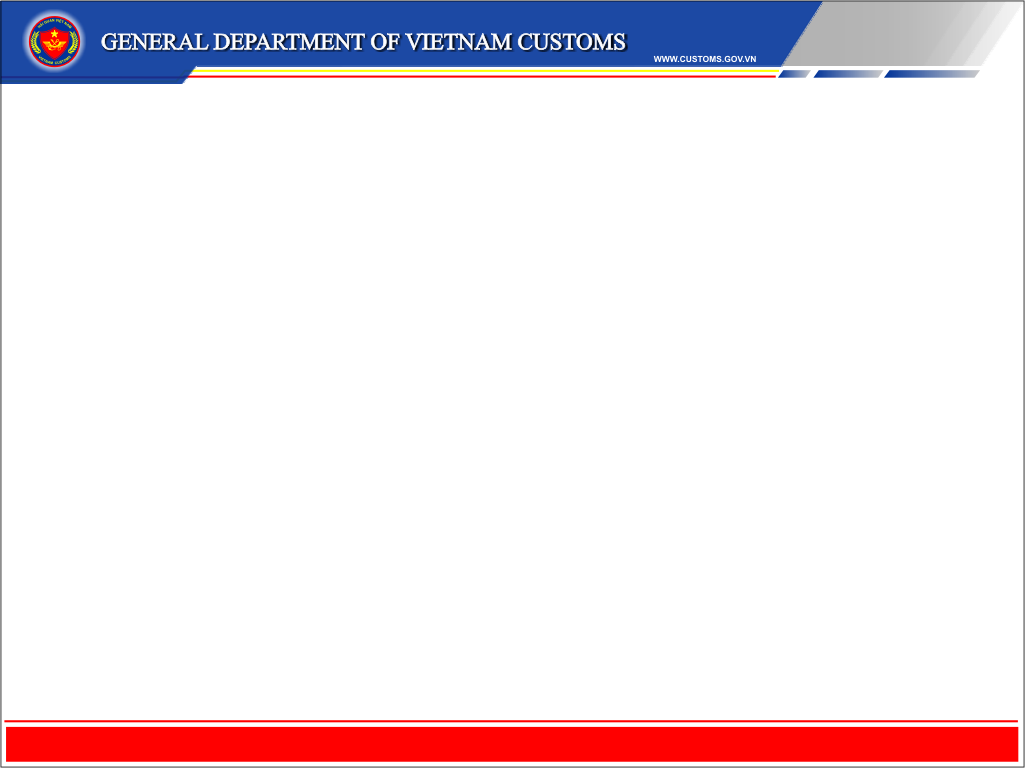 3.1.6 NGUYÊN TẮC KHAI HẢI QUAN
Căn cứ pháp lý khai hải quan :
-Điều 29 Luật Hải quan
-Điều 25 Nghị định 08/2015 sửa tại khoản 12 Điều 1 Nghị định 59/2018 
-Điều 18 Thông tư 38/2015 sửa tại khoản 7 điều 1 Thông tư 39/2018
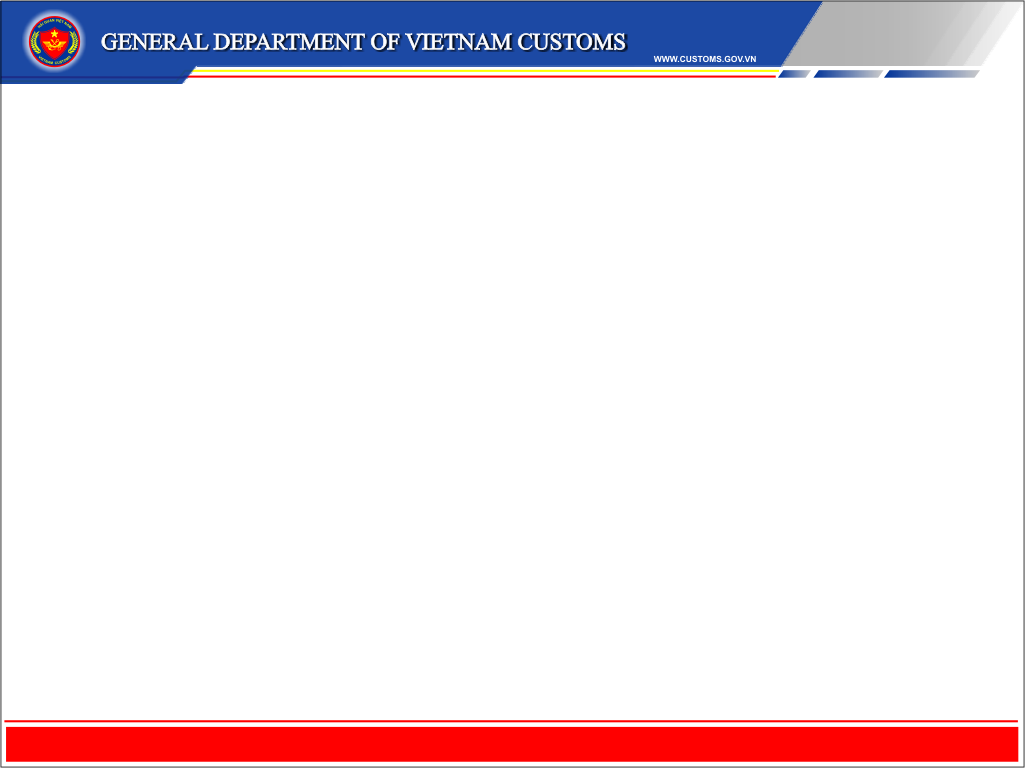 3.1.6 NGUYÊN TẮC KHAI HẢI QUAN
1. Người khai hải quan phải khai đầy đủ các thông tin trên tờ khai hải quan và gửi các chứng từ thuộc hồ sơ hải quan quy định tại điều 16 TT 38 cho cơ quan hải quan thông qua Hệ thống xử lý dữ liệu điện tử hải quan.
2. Hàng hóa xuất khẩu, nhập khẩu theo các loại hình khác nhau thì phải khai trên tờ khai hàng hóa xuất khẩu, nhập khẩu khác nhau theo từng loại hình tương ứng (CV 2765).
3. Một tờ khai hải quan được khai báo cho lô hàng có một hóa đơn (Nếu khai nhiều hóa đơn cho 01 TKHQ thì lập bảng kê hóa đơn, khai đính kèm)
Trường hợp khai hải quan giấy, người khai hải quan phải khai đầy đủ số ngày tháng năm của hóa đơn và tổng lượng hàng trên tờ khai hải quan, nếu không thể khai hết các hóa đơn trên tờ khai hải quan thì lập bản kê chi tiết kèm theo tờ khai hải quan.
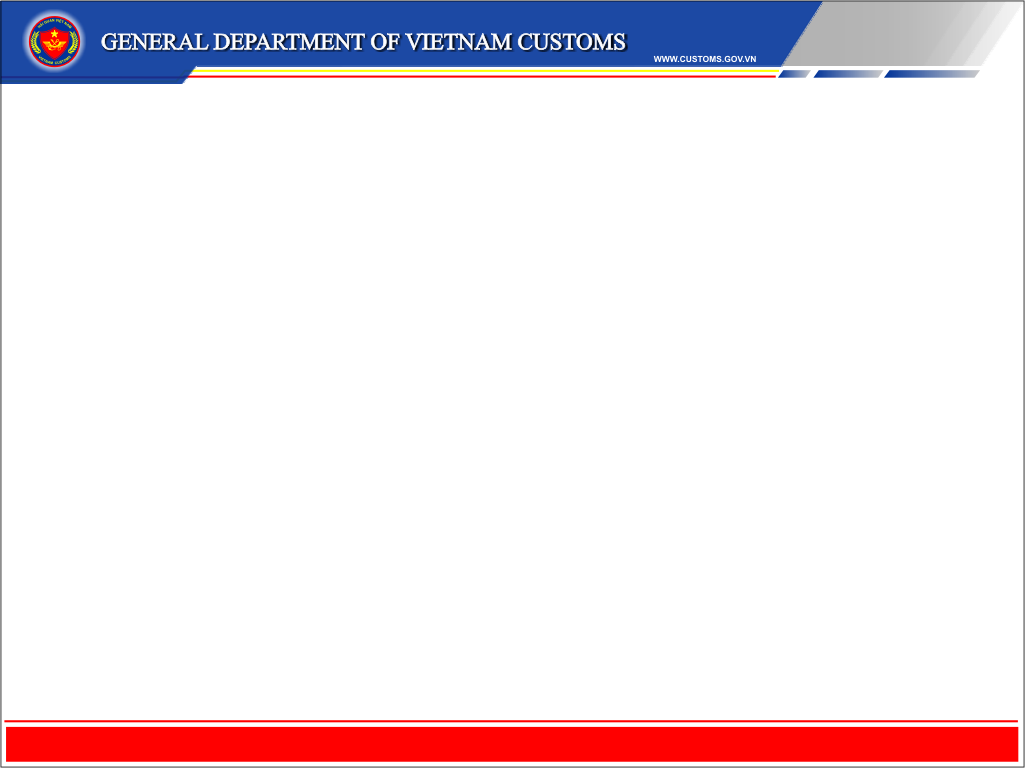 3.1.6 NGUYÊN TẮC KHAI HẢI QUAN
4. Hàng hóa xuất khẩu, nhập khẩu thuộc đối tượng không chịu thuế, miễn thuế phải  khai các thông tin không chịu thuế, miễn thuế
5. Hàng hóa xuất khẩu, nhập khẩu thuộc diện được giảm mức thuế so với quy định thì khi khai mức thuế trên tờ khai hải quan giấy phải khai cả mức thuế trước khi giảm, tỷ lệ phần trăm số thuế được giảm và văn bản quy định về việc giảm
6. Hàng hóa xuất khẩu, nhập khẩu là phương tiện vận tải đường biển, đường sông, đường hàng không, đường sắt phải khai và hoàn thành thủ tục hải quan xuất khẩu trước khi làm thủ tục xuất cảnh (trừ trường hợp bán hàng sau khi phương tiện vận tải đã xuất cảnh); khai và làm thủ tục nhập cảnh trước khi làm thủ tục nhập khẩu
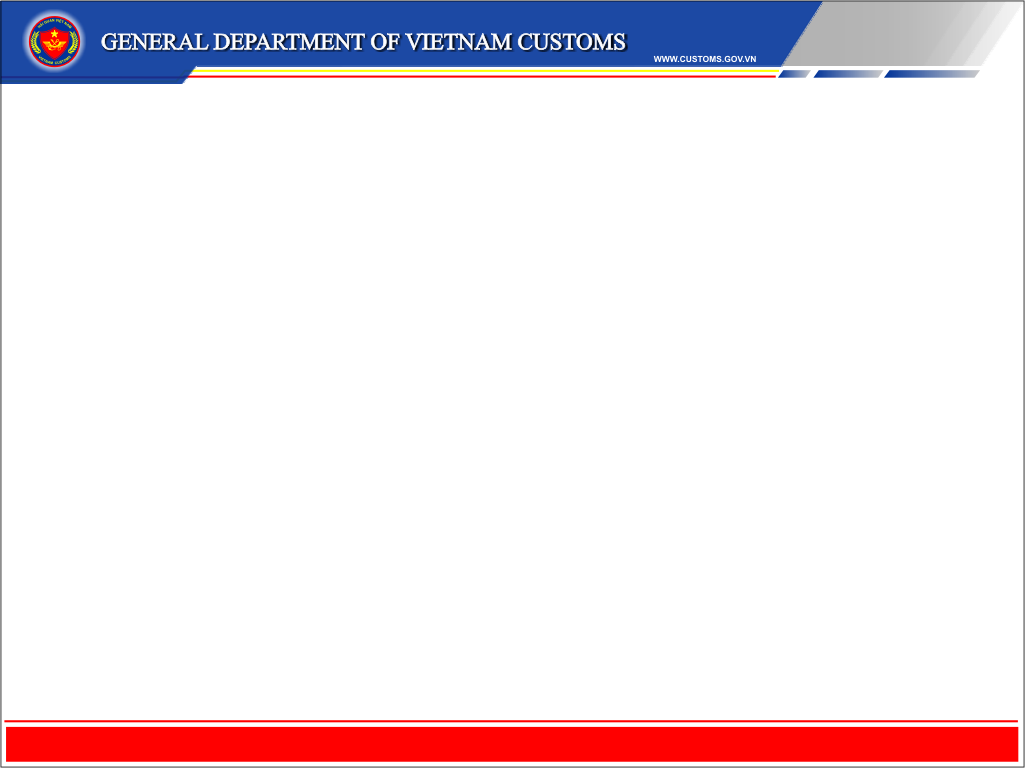 3.1.6 NGUYÊN TẮC KHAI HẢI QUAN
7. Người khai hải quan được sử dụng kết quả giám định, phân tích của các tổ chức có chức năng để khai các nội dung có liên quan đến tên hàng hóa (kết quả phân tích phân loại của lô hàng đã được thông quan trước đó được áp dụng để khai trong thời hạn 3 năm kể từ ngày có kết quả phân tích, phân loại)
8. Khai tờ khai tạm nhập, tạm xuất trên tờ khai giấy thì tờ khai tái xuất, tái nhập cũng thực hiện trên tờ khai hải quan giấy
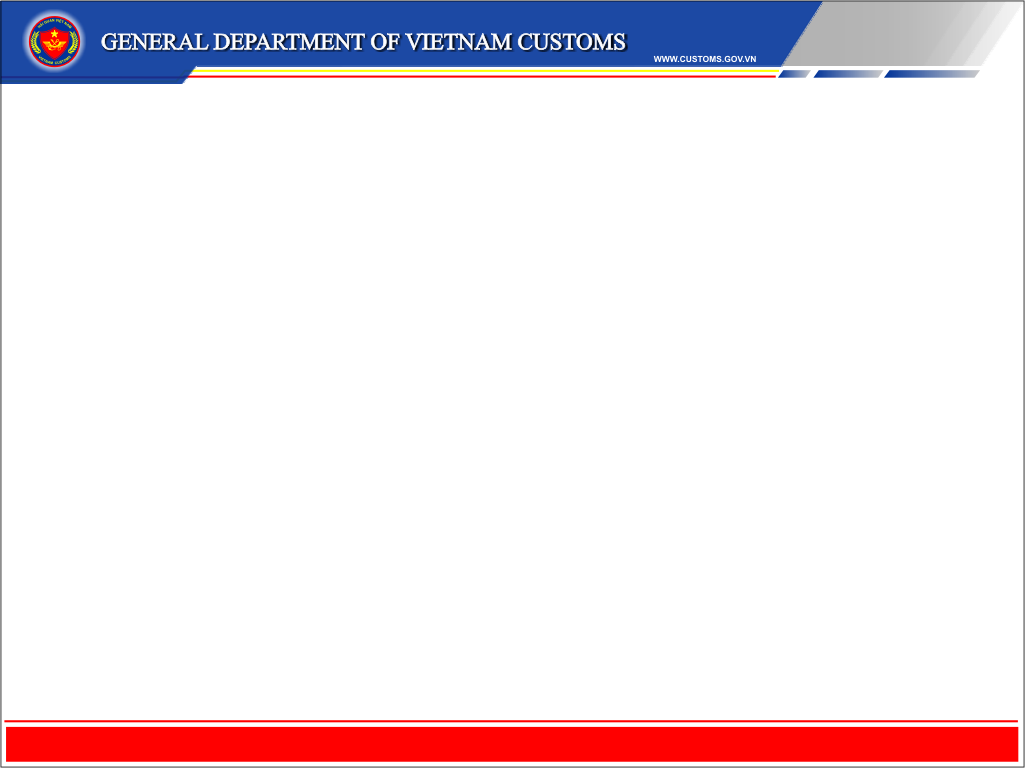 3.1.6 NGUYÊN TẮC KHAI HẢI QUAN
9- Khai vận đơn :
a/ 01 B/L khai báo trên 01 TKNK 
b/ Nếu 01 B/L khai báo cho nhiều TKNK thì phải khai Thông báo tách vận đơn  
c/ Nếu 01 TKNK khai nhiều B/L thì phải khai Bản kê vận tải đơn 
d/ Nếu không có B/L thì khai Thông báo thông tin hàng hóa nhập khẩu, Hệ thống sẽ cấp số QLHH
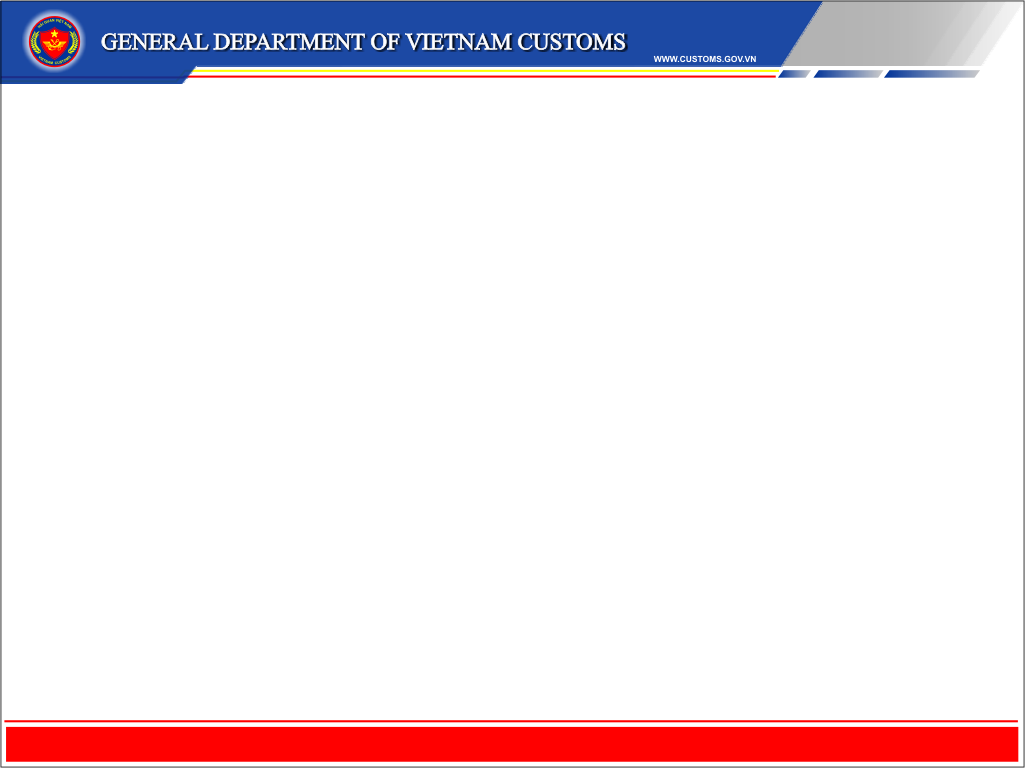 3.1.6 NGUYÊN TẮC KHAI HẢI QUAN
10-Khai tờ khai hải quan xuất khẩu :
a/ Khai số hiệu container trên TKHQ
c/ Trước khi đăng ký TKXK: DN thông báo thông tin về hàng hóa dự kiến XK=> Hệ thống cấp số QLHH
b/ Khai số QLHH tại Ô số vận đơn
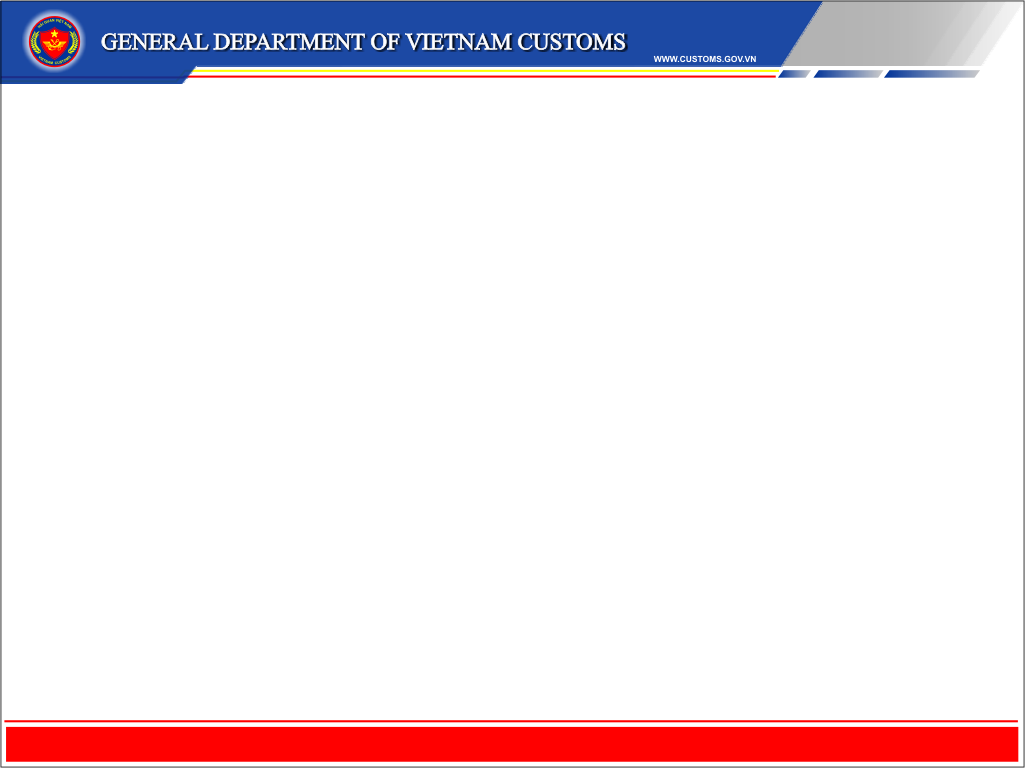 3.1.6 NGUYÊN TẮC KHAI HẢI QUAN
11-Hàng hóa phục vụ AN, QP thuộc diễn miễn khai hải quan, miễn kiểm tra thực tế hàng hóa
Nộp văn bản đề nghị miễn khai HQ, miễn kiểm tra HH của Bộ CA, Bộ QP 
CQHQ thực hiện giám sát  

12-Hàng hóa XK, NK phải có giấy phép: 
Phải có giấy phép trước khi đăng ký TKHQ
Khai đầy đủ thông tin giấy phép trên TKHQ
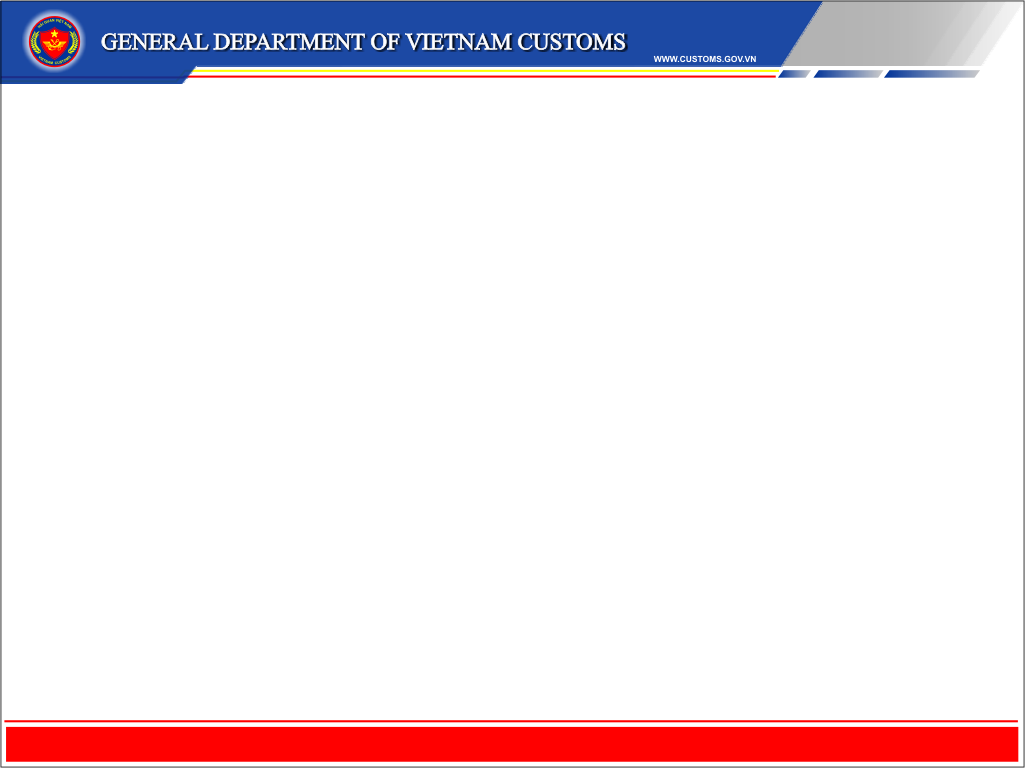 3.1.6 NGUYÊN TẮC KHAI HẢI QUAN
13. Hàng gửi nhầm, thừa: DN khai bổ sung theo quy định tại Khoản 4 - Điều 20 hoặc từ chối nhận hàng theo quy định tại Điều 95, 96 - TT38
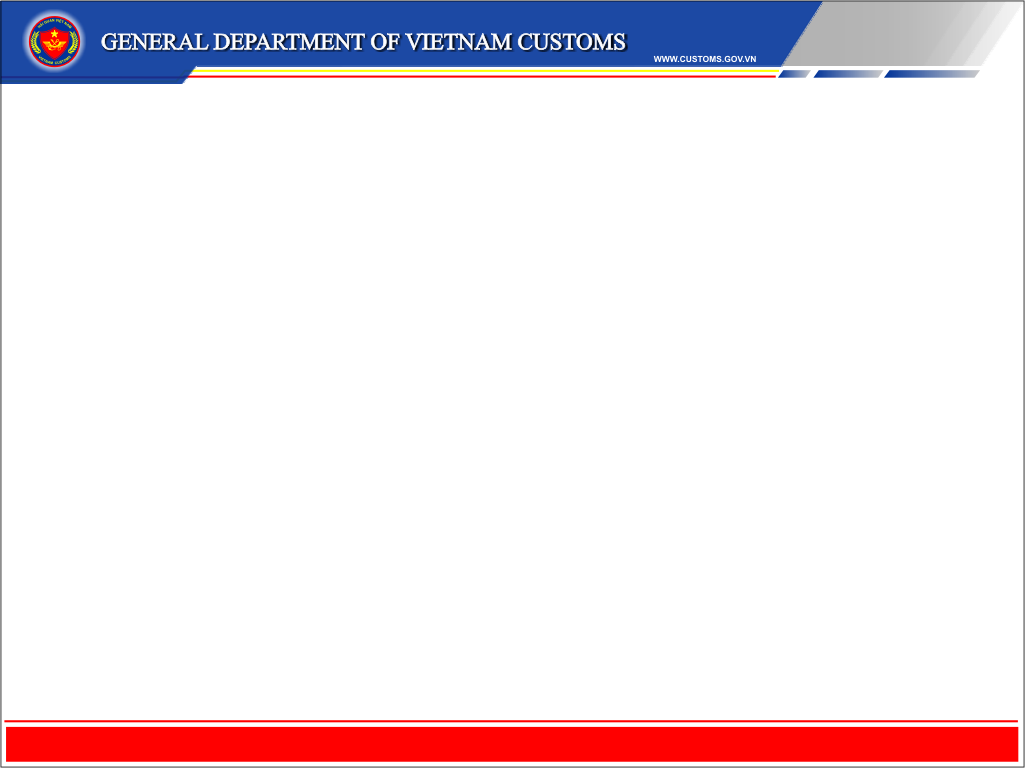 Về từ chối nhận hàng
1. Điều 48 Nghị định số 08/2015/NĐ- CP, bổ sung tại khoản 21 Điều 1 Nghị định số 59/2018/NĐ-CP: 
a) Các hình thức tái xuất hàng hóa nhập khẩu đã hoàn thành thủ tục hải quan bao gồm:
- Tái xuất để trả cho khách hàng;
- Tái xuất sang nước thứ ba hoặc tái xuất vào khu phi thuế quan.
b) Hồ sơ hải quan:
- Tờ khai hàng hóa xuất khẩu;
- Văn bản chấp nhận nhận lại hàng của chủ hàng nước ngoài (nếu hàng xuất khẩu trả lại cho chủ hàng bán lô hàng này): nộp 01 bản chụp;
- Quyết định buộc tái xuất của cơ quan có thẩm quyền (nếu có): 01 bản chụp.
c) Trường hợp hàng hóa (trừ ma túy, vũ khí, tài liệu phản động, hóa chất độc bảng I theo công ước cấm vũ khí hóa học) chưa làm thủ tục nhập khẩu hoặc đã đăng ký tờ khai hải quan nhưng chưa hoàn thành thủ tục hải quan, đang nằm trong khu vực giám sát hải quan nhưng do gửi nhầm lẫn, thất lạc, không có người nhận hoặc bị từ chối nhận, nếu người vận tải hoặc chủ hàng có văn bản đề nghị được tái xuất (trong đó nêu rõ lý do nhầm lẫn, thất lạc hoặc từ chối nhận) hoặc hàng hóa buộc tái xuất theo Quyết định của cơ quan có thẩm quyền thì Chi cục trưởng Chi cục Hải quan nơi hàng hóa đang được lưu giữ tổ chức giám sát hàng hóa cho đến khi thực xuất ra khỏi lãnh thổ Việt Nam ngay tại cửa khẩu nhập.”
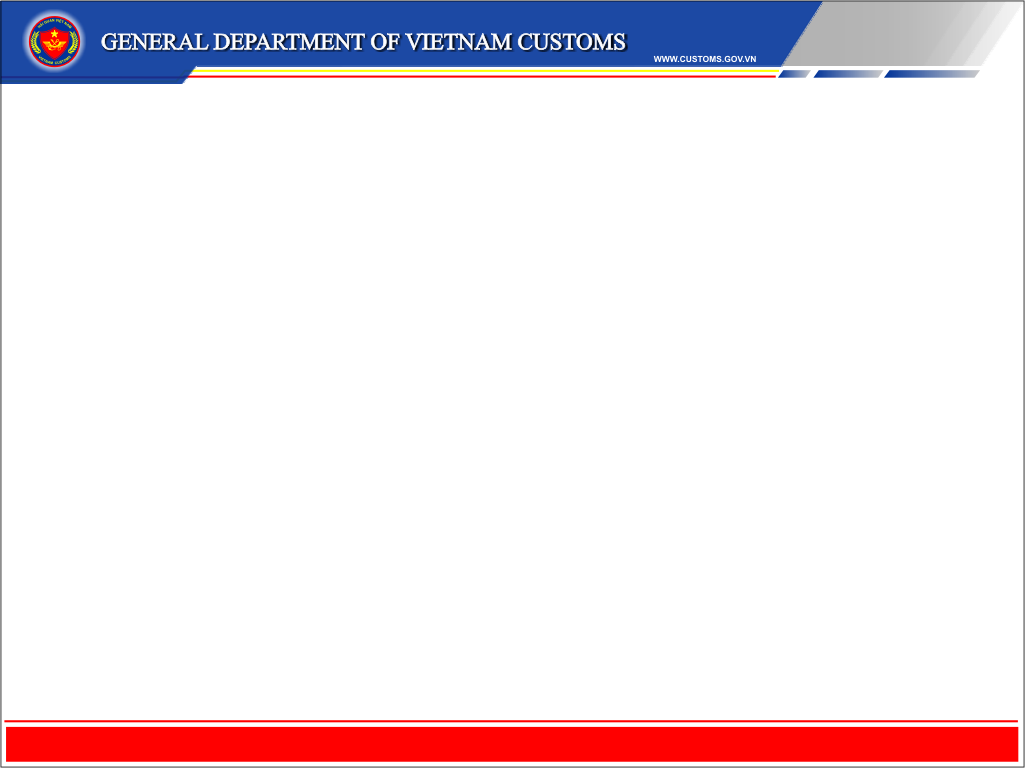 Về từ chối nhận hàng
Điều 95. Từ chối nhận hàng
1. Người nhận hàng ghi trên vận tải đơn được từ chối nhận hàng trong các trường hợp sau đây:
a) Các trường hợp hàng hóa không phù hợp với hợp đồng mua bán hàng hóa theo quy định tại Điều 39 Luật Thương mại;
b) Hàng hóa không phù hợp với hợp đồng thuê kho ngoại quan hoặc người gửi hàng không thực hiện đúng các điều khoản đã được quy định trong hợp đồng thuê kho ngoại quan.
2. Cơ quan hải quan không xử phạt đối với trường hợp người nhận hàng từ chối nhận hàng trước thời điểm thông báo kết quả phân luồng tờ khai hải quan, trường hợp từ chối sau thời điểm này thì bị xử lý theo quy định của pháp luật.
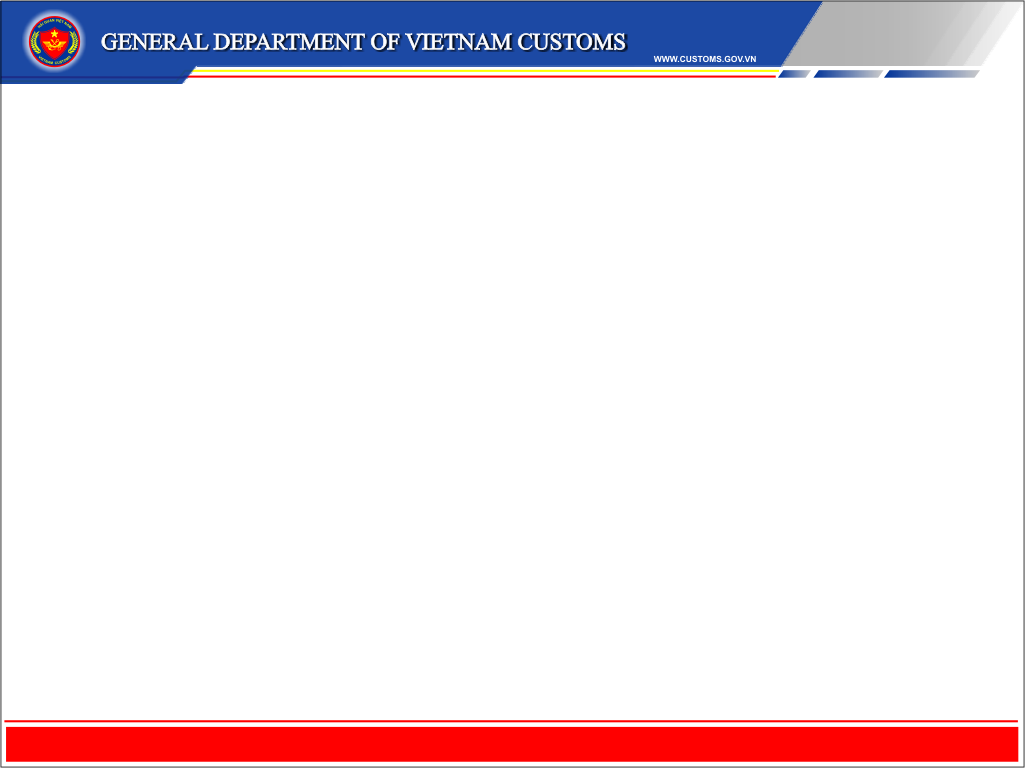 Thủ tục HQ khi từ chối nhận hàng
1. Điều 96. Xử lý từ chối nhận hàng
Bộ hồ sơ gồm:
- Văn bản thông báo từ chối nhận hàng, trong đó nêu rõ lý do từ chối và đề xuất phương án xử lý (tái xuất, tiêu hủy hoặc tịch thu, bán đấu giá);
- Chứng từ chứng minh việc người gửi hàng không thực hiện đúng các nội dung của hợp đồng mua bán hoặc hợp đồng thuê kho ngoại quan;
- Văn bản thông báo và đề nghị xử lý của người gửi hàng (nếu có).
Trường hợp người gửi hàng gửi nhầm địa chỉ thì người nhận hàng có văn bản thông báo từ chối nhận hàng gửi cơ quan hải quan.
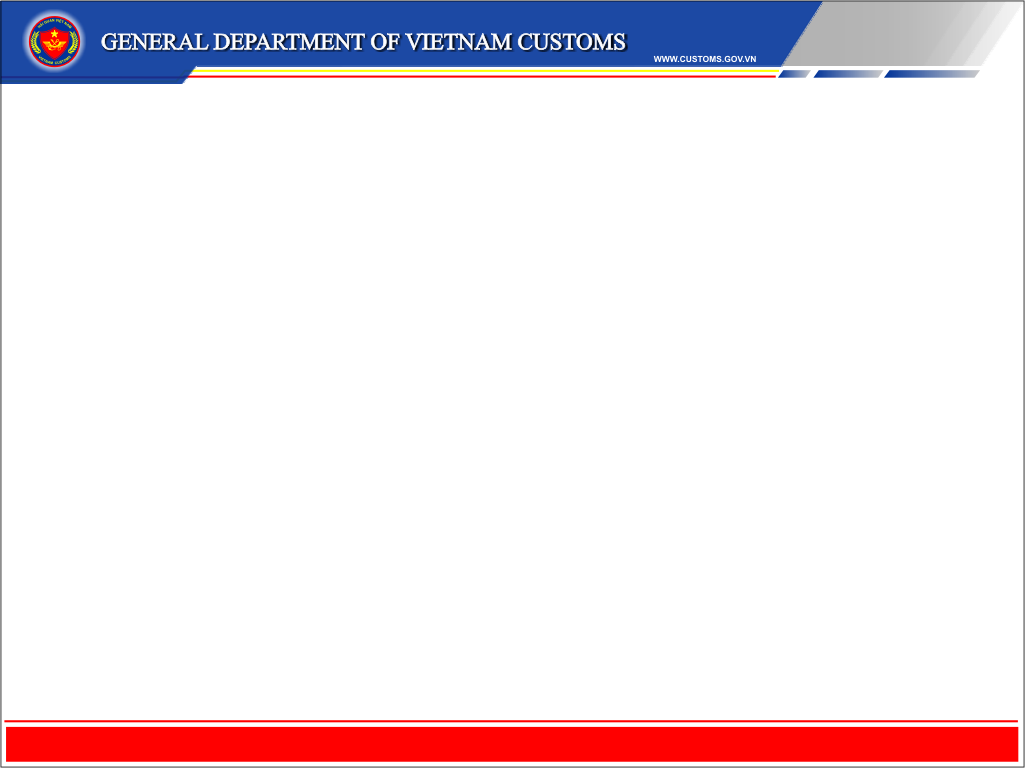 Thủ tục HQ khi từ chối nhận hàng
2. Hướng dẫn của TCHQ tại công văn số 5306/TCHQ-GSQL ngày 09/11/2021:
Yêu cầu xuất trình đầy đủ bộ HS gồm: HĐ mua bán, Packing list; invoice, bao hiểm, B/L,…(nếu hãng vận chuyển phải có uy quyền của người gửi)
Kiểm tra thực tế toàn bộ lô hàng;
Chi đc tái xuất về nước ban đầu
Kiểm tra, xác minh thông tin;
Trường hợp phát hiện hàng cấm NK, hàng hóa tạm ngừng NK hoặc hàng NK có giấy phép, có điều kiện, hàng hóa có dấu hiệu vi phạm thực hiện theo đúng quy định pháp luật, không chấp nhận việc chủ hàng từ bỏ hoặc thực hiện hành vi chứng tỏ việc từ bỏ đối với hàng hóa để xin xuất tra, tái xuất hàng hóa ra khỏi lãnh thổ VN
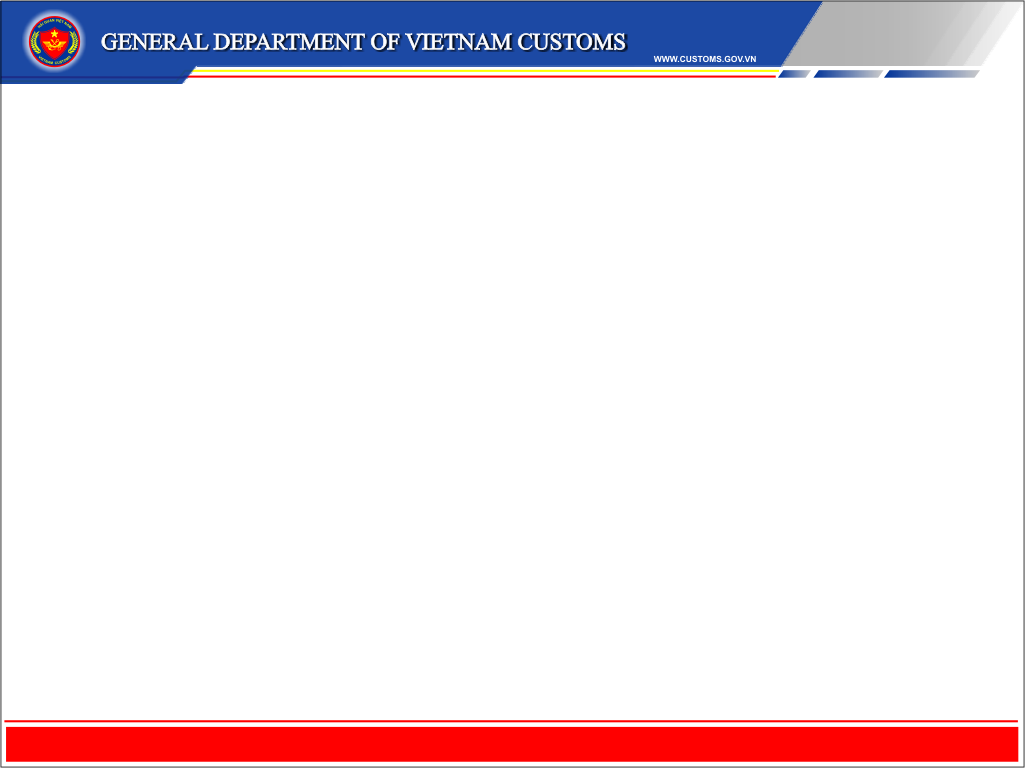 3.1.6 NGUYÊN TẮC KHAI HẢI QUAN
14. Hệ thống khai HQ điện tử của người khai HQ không thực hiện được thì người khai HQ có văn bản thông báo cho Chi cục HQ  (sẽ thực hiện khai qua đại lý hải quan hoặc qua phòng khai của cơ quan hải quan)
15. Hàng hóa thuộc diện phải thông báo Danh mục miễn thuế theo quy định tại khoản 1 điều 17 Luật thuế XK, NK thì chủ dự án phải thông báo danh mục miễn thuế theo các chỉ tiêu thông tin quy định tại mẫu số 30 phụ lục II
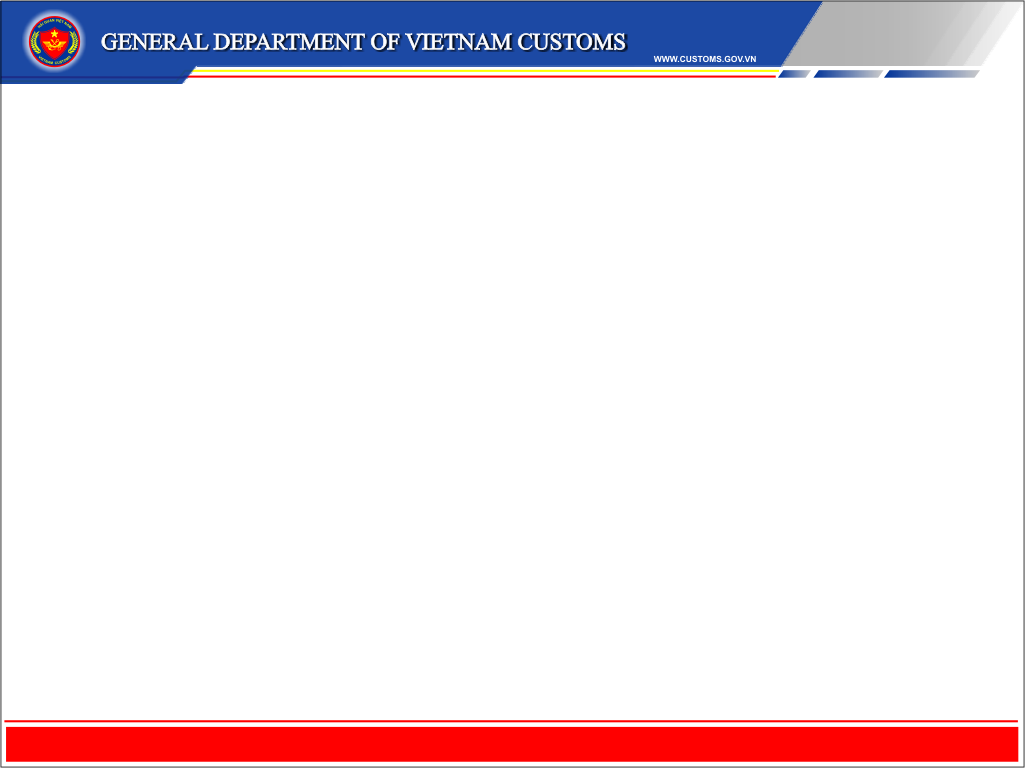 3.1.6 NGUYÊN TẮC KHAI HẢI QUAN
16. Khai báo chuyển mục đích sử dụng (điều 21 TT38)
a/ Phải đăng ký TKHQ mới. Chính sách thuế, chính sách mặt hàng tại thời điểm đăng ký TKHQ mới
b/ Ghi số TKHQ ban đầu, hình thức thay đổi.
Nếu TKHQ quá 5 năm thì không khai số TKHQ ban đầu
c/ Nếu NK là NL, chuyển MĐSD là SP:
   - Khai 2 dòng riêng (NL, SP)
   - Tính thuế phần nguyên liệu
   - Chính sách NK theo SP
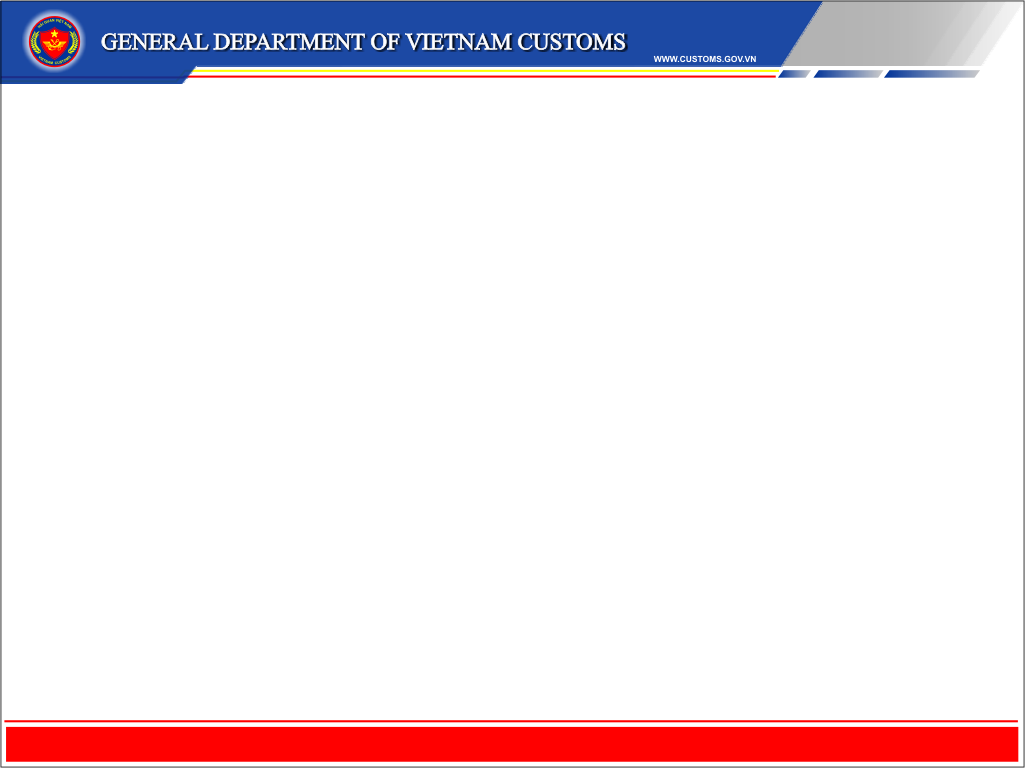 3.1.6 NGUYÊN TẮC KHAI HẢI QUAN
17. Khai báo chuyển nhượng cho đối tượng không chịu thuế, miễn thuế :
Người khai HQ là: Người nhận chuyển nhượng
Người nhận chuyển nhượng phải thông báo DMHHMT
CQHQ trừ lùi trên DMHHMT của người nhận chuyển nhượng
Người chuyển nhượng phải thông báo Chi cục HQ thông báo DMMT ban đầu
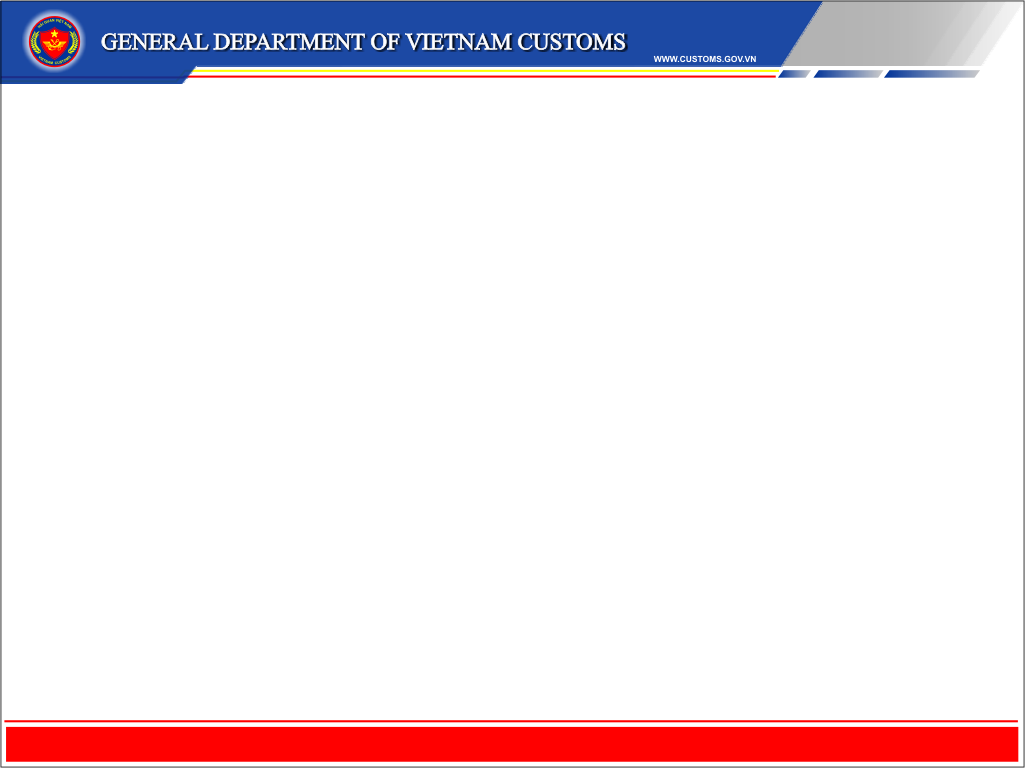 3.2 ĐĂNG KÝ TỜ KHAI HẢI QUAN
1/ KHAI HQ ĐIỆN TỬ: 
Hệ thống tự động kiểm tra, đăng ký TKHQ
Không đủ điều kiện đăng ký TKHQ: Hệ thống thông báo cho NKHQ
2/ KHAI TKHQ GIẤY: 
CCHQ kiểm tra, đăng ký TKHQ
Thời hạn: Ngay khi DN nộp đủ HS
Không đủ điều kiện đăng ký TKHQ: CCHQ thông báo cho NKHQ bằng văn bản
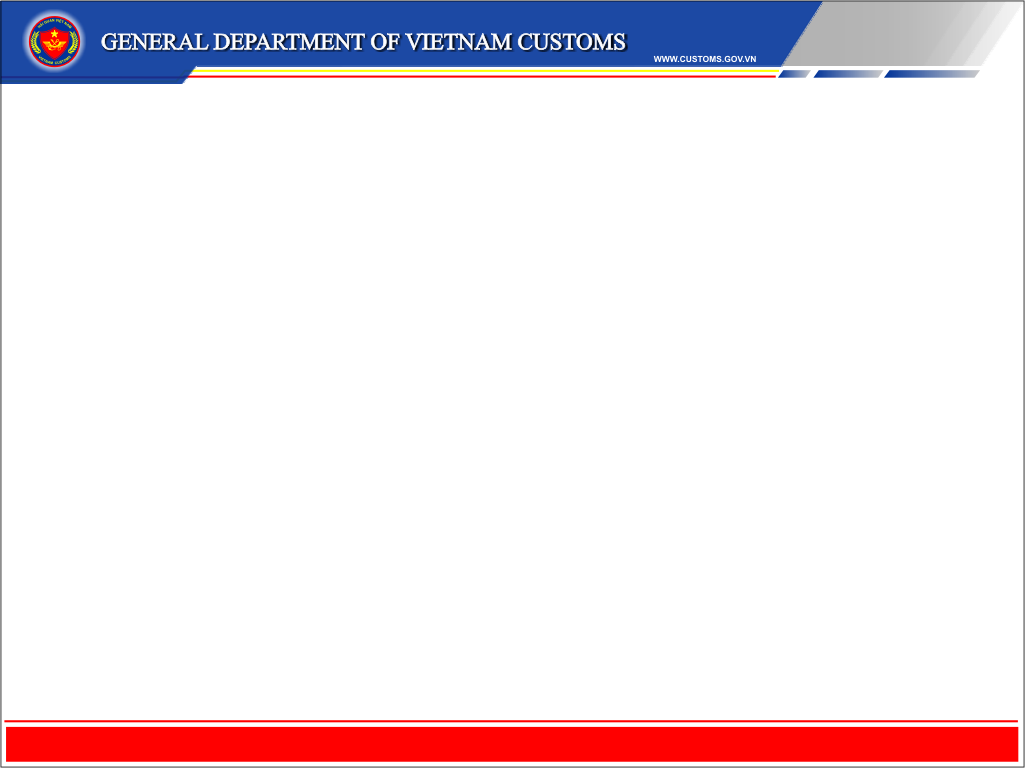 3.2 ĐĂNG KÝ TỜ KHAI HẢI QUAN
Điều kiện đăng ký tờ khai hải quan : (K2 Đ19 TT38 – Hệ thống tự động kiểm tra)
Không bị cưỡng chế dừng làm TTHQ
Không thuộc DN giải thể, phá sản, mất tích, tạm dừng hoạt động
Đã khai đầy đủ, phù hợp thông tin TKHQ
Khai đầy đủ thông tin liên quan chính sách quản lý hàng hóa XNK, chính sách thuế
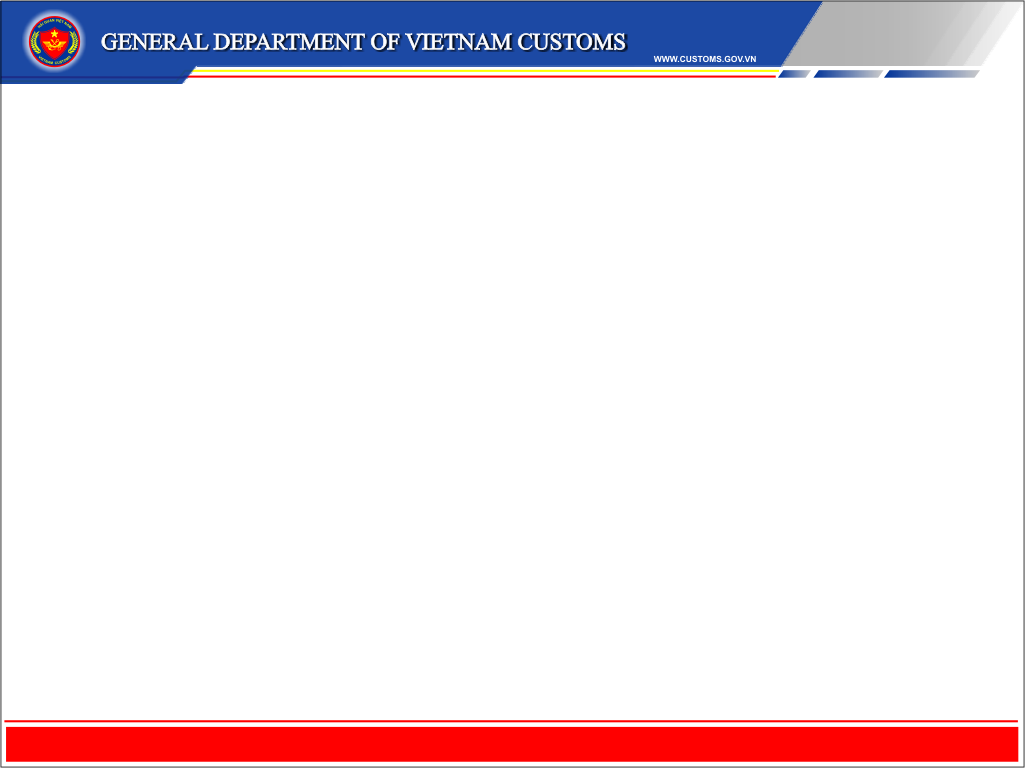 3.3 PHÂN LUỒNG TỜ KHAI HẢI QUAN
1/ KHAI HQ ĐIỆN TỬ: Tổng cục trưởng TCHQ quyết định phân luồng và thông báo trên hệ thống
2/ THỜI ĐIỂM PHÂN LUỒNG:
Hệ thống thông báo phân luồng ngay sau khi tiếp nhận, đăng ký TKHQ
Khi hàng đến cửa khẩu: Hệ thống phân luồng lại nếu có thay đổi về thông tin QLRR
3/ KHAI TKHQ GIẤY: Chi cục trưởng HQ nơi đăng ký quyết định kết quả phân luồng TK
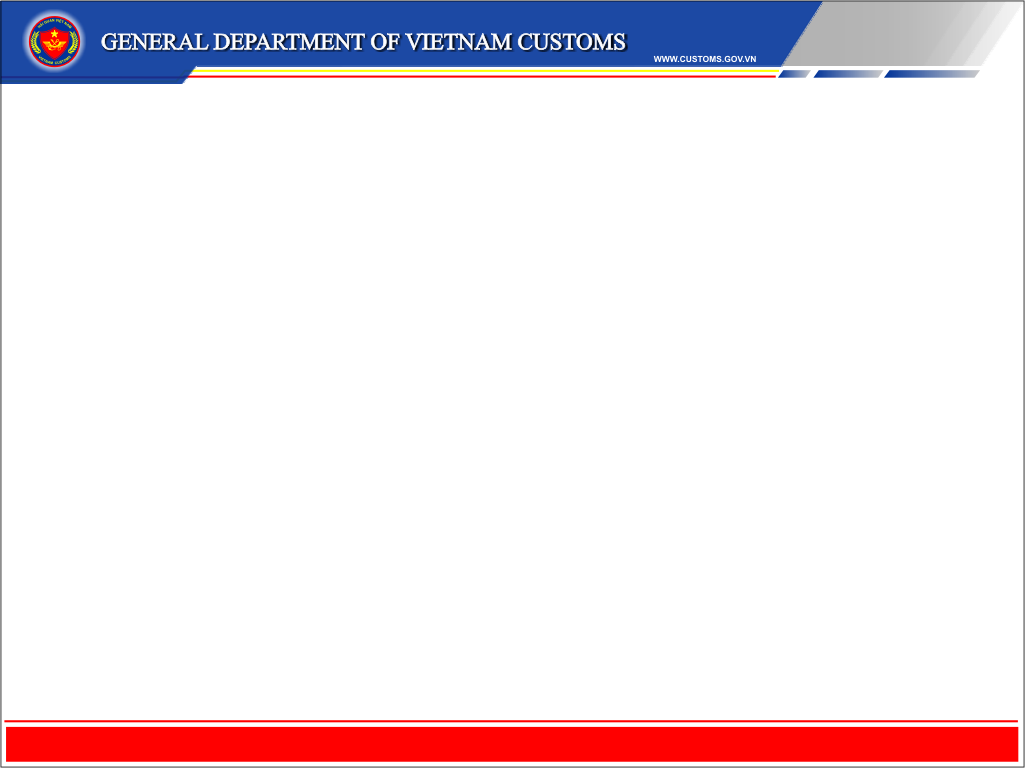 3.3 PHÂN LUỒNG TỜ KHAI HẢI QUAN
1/ LUỒNG XANH (1): Miễn kiểm tra hồ sơ và miễn kiểm tra thực tế hàng hóa
2/ LUỒNG VÀNG (2): Kiểm tra hồ sơ, miễm kiểm tra thực tế hàng hóa
3/ LUỒNG ĐỎ (3): Kiểm tra hồ sơ và kiểm tra thực tế hàng hóa
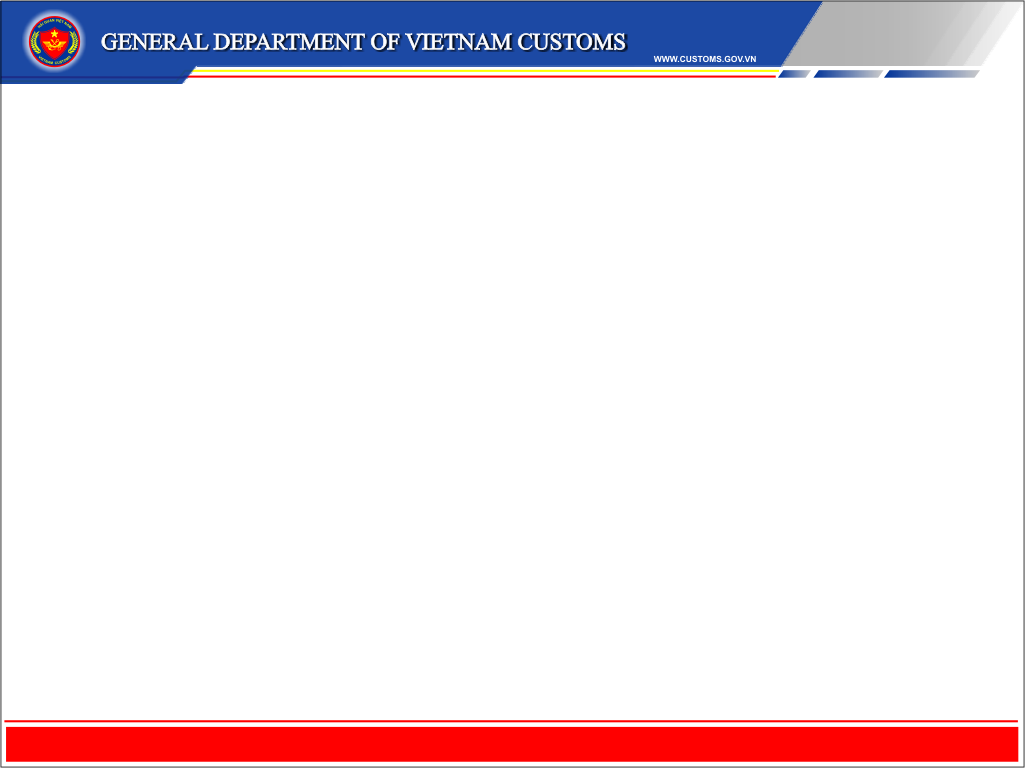 3.4 HỒ SƠ HẢI QUAN
2 Loại Hồ sơ hải quan  :
- Hồ sơ hải quan nộp, xuất trình khi làm thủ tục hải quan
- Hồ sơ hải quan doanh nghiệp phải lưu
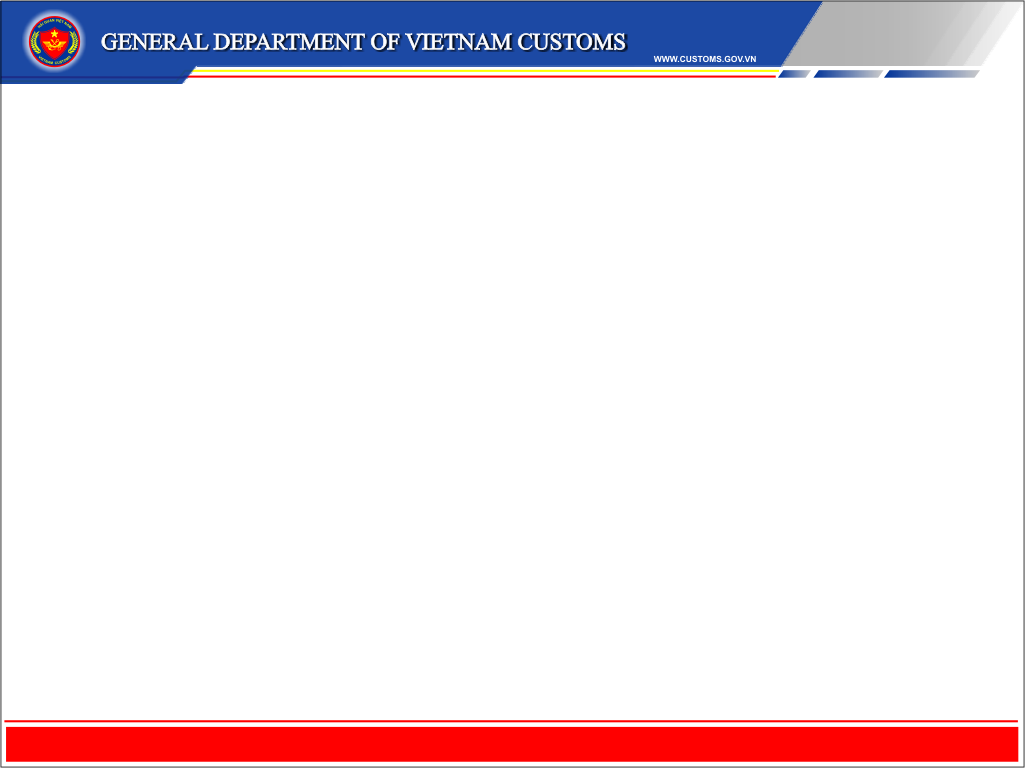 HỒ SƠ HẢI QUAN PHẢI NỘP, XUẤT TRÌNH
Hồ sơ hải quan đối với hàng hóa xuất khẩu gồm : (khoản 1 điều 16)
1/ Tờ khai hải quan dạng điện tử
2/ Hóa đơn thương mại (có thanh toán)
3/ Bảng kê lâm sản (đối với gỗ nguyên liệu XK) 
4/ Giấy phép XK (nếu có)
5/ Giấy chứng nhận kiểm tra chuyên ngành
6/ Chứng từ chứng minh đủ điều kiện XK
7/ Hợp đồng ủy thác (nếu có)
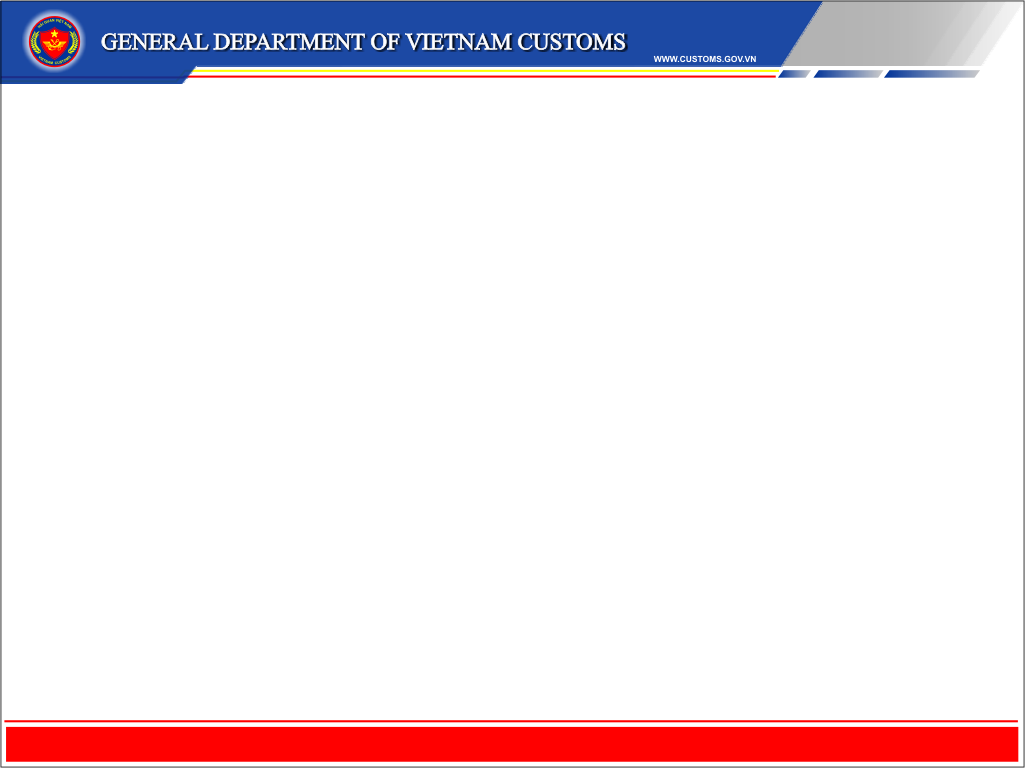 HỒ SƠ HẢI QUAN PHẢI NỘP, XUẤT TRÌNH
Hồ sơ hải quan đối với hàng hóa nhập khẩu gồm : (khoản 2 điều 16)
1/ Tờ khai hải quan dạng điện tử
2/ Hóa đơn thương mại (có thanh toán)
3/ Vận tải đơn
4/ Bảng kê lâm sản (đối với lượng gỗ nguyên liệu NK)
5/ Giấy phép nhập khẩu (nếu có)
6/ Giấy chứng nhận kiểm tra chuyên ngành
7/ Chứng từ chứng minh đủ điều kiện NK (theo quy định của pháp luật về đầu tư)
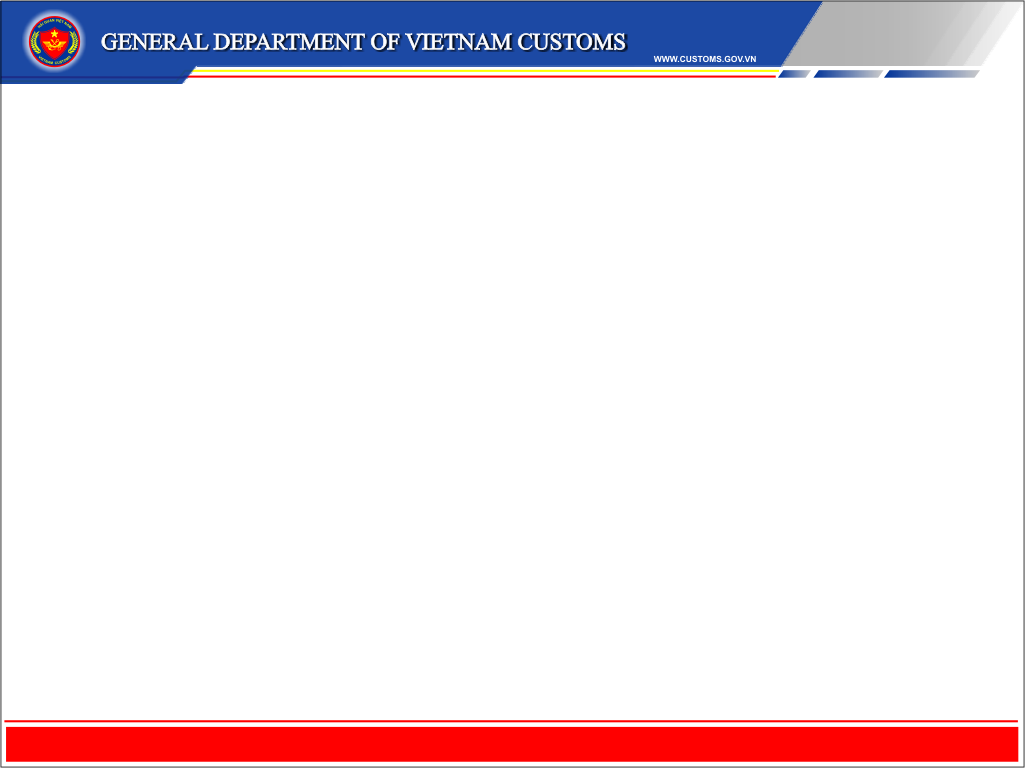 HỒ SƠ HẢI QUAN PHẢI NỘP, XUẤT TRÌNH
Hồ sơ hải quan đối với hàng hóa nhập khẩu gồm : (khoản 2 điều 16)
8/ Tờ khai trị giá (Trừ: NKHQ áp dụng PP1 và đã khai thông tin trị giá trên VNACCS)
9/ Chứng nhận xuất xứ 
10/ Danh mục MMTB phân loại theo máy chính; Danh mục MMTB phân loại theo tháo rời
11/ Hợp đồng ủy thác (nếu có)
12/ Hợp đồng bán hàng cho đối tượng VAT 5%
13/ Hồ sơ không chịu thuế, miễn thuế, giảm thuế, không thu thuế
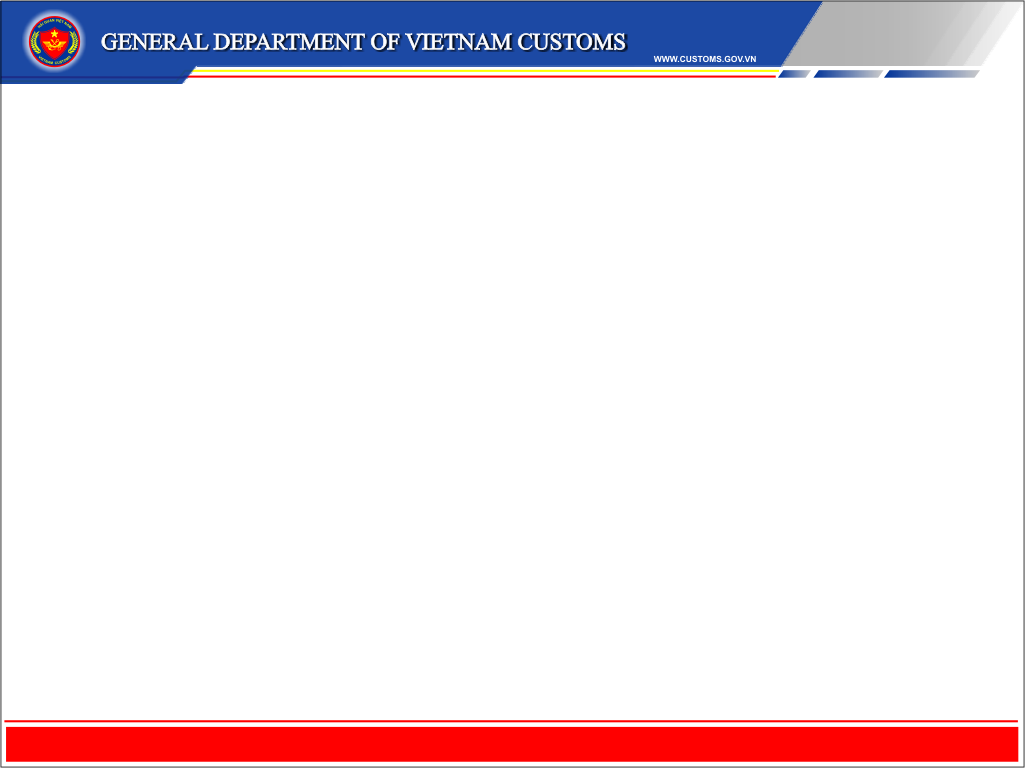 HỒ SƠ HẢI QUAN PHẢI NỘP, XUẤT TRÌNH
Hồ sơ hải quan đối với hàng hóa XK, NK không thuộc đối tượng chịu thuế
1. Hàng nhập khẩu là hàng viện trợ nhân đạo, viện trợ không hoàn lại :
+ Hợp đồng cung cấp hàng hóa
+ Hợp đồng ủy thác nhập khẩu
+ Văn bản xác nhận viện trợ của Bộ Tài chính (đối với viện trợ thuộc nguồn thu ngân sách trung ương)
+ Văn bản xác nhận viện trợ của Sở Tài chính (đối với viện trợ thuộc nguồn thu ngân sách địa phương)
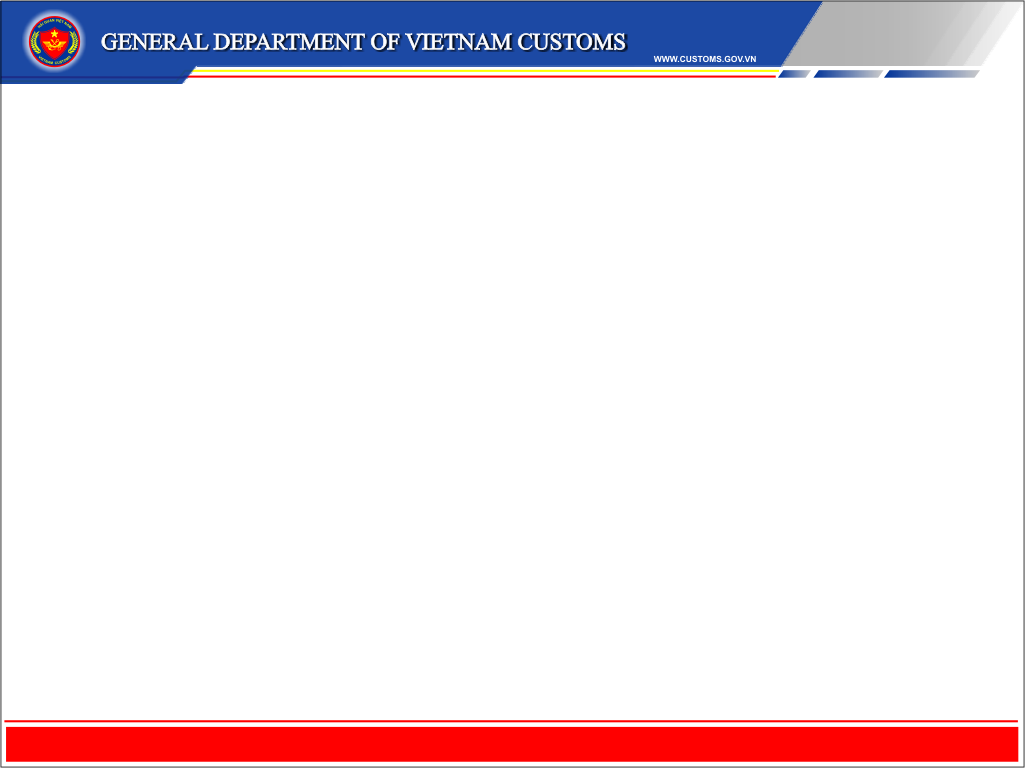 HỒ SƠ HẢI QUAN PHẢI NỘP, XUẤT TRÌNH
2. Hàng nhập khẩu thực hiện dự án ODA viện trợ không hoàn lại của Việt Nam cho nước ngoài
+QĐ của đơn vị chủ quản về giao nhiệm vụ thực hiện dự án hoặc QĐ phê duyệt dự án ODA không hoàn lại.
+Danh mục chi tiết hàng hóa viện trợ 
+Hợp đồng cung cấp hàng hóa hoặc hợp đồng ủy thác nhập khẩu
Hàng xuất khẩu thực hiện dự án ODA viện trợ không hoàn lại của Việt Nam cho nước ngoài
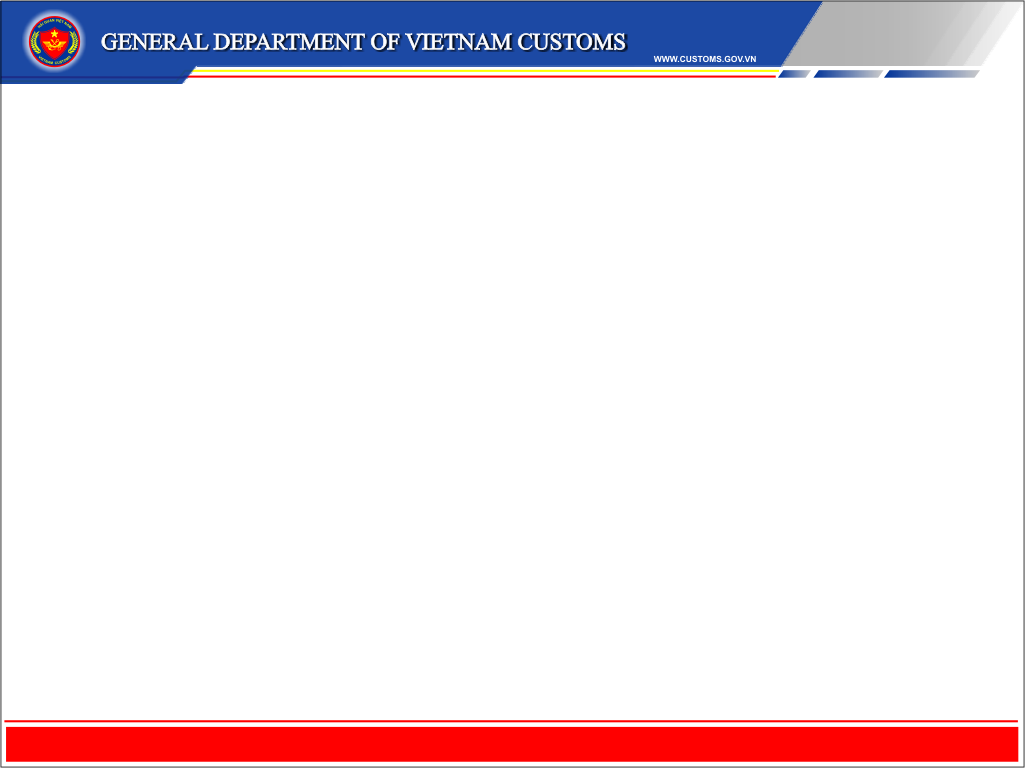 HỒ SƠ HẢI QUAN PHẢI NỘP, XUẤT TRÌNH
3. Hàng xuất khẩu thực hiện dự án ODA viện trợ không hoàn lại của Việt Nam cho nước ngoài
+QĐ giao nhiệm vụ quản lý và thực hiện dự án hoặc QĐ phê duyệt dự án của cơ quản chủ quản
+Danh mục chi tiết hàng viện trợ cho nước ngoài
+Hợp đồng cung cấp hàng hóa cho dự án
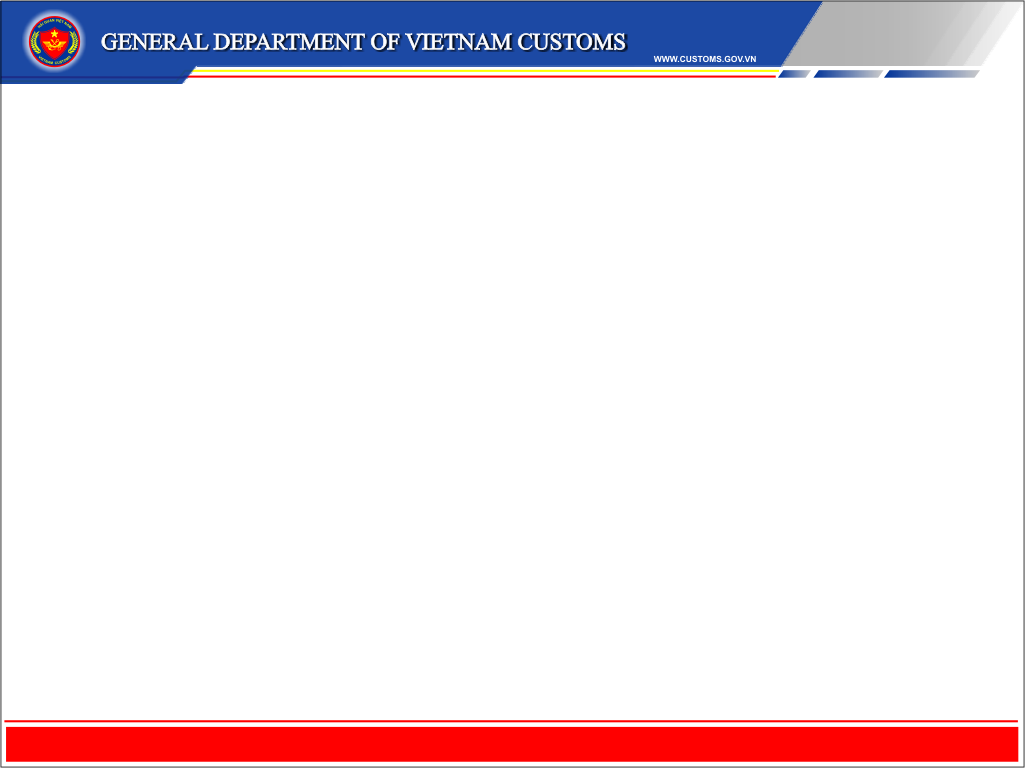 HỒ SƠ HẢI QUAN PHẢI NỘP, XUẤT TRÌNH
4. Hàng hóa thuộc đối tượng không chịu thuế GTGT là máy móc thiết bị vật tư thuộc loại trong nước chưa sản xuất được nhập khẩu để phục vụ cho nghiên cứu khoa học phát triển công nghệ :
+Hợp đồng bán hàng theo kết quả đấu thầu hoặc hợp đồng cung cấp hàng hóa hoặc hợp đồng cung cấp dịch vụ
+Hợp đồng ủy thác nhập khẩu (trường hợp NK ủy thác)
+Văn bản của cơ quan nhà nước giao nhiệm vụ thực hiện chương trình, dự án, đề tài nghiên cứu khoa học
+Hợp đồng ký với bên nước ngoài
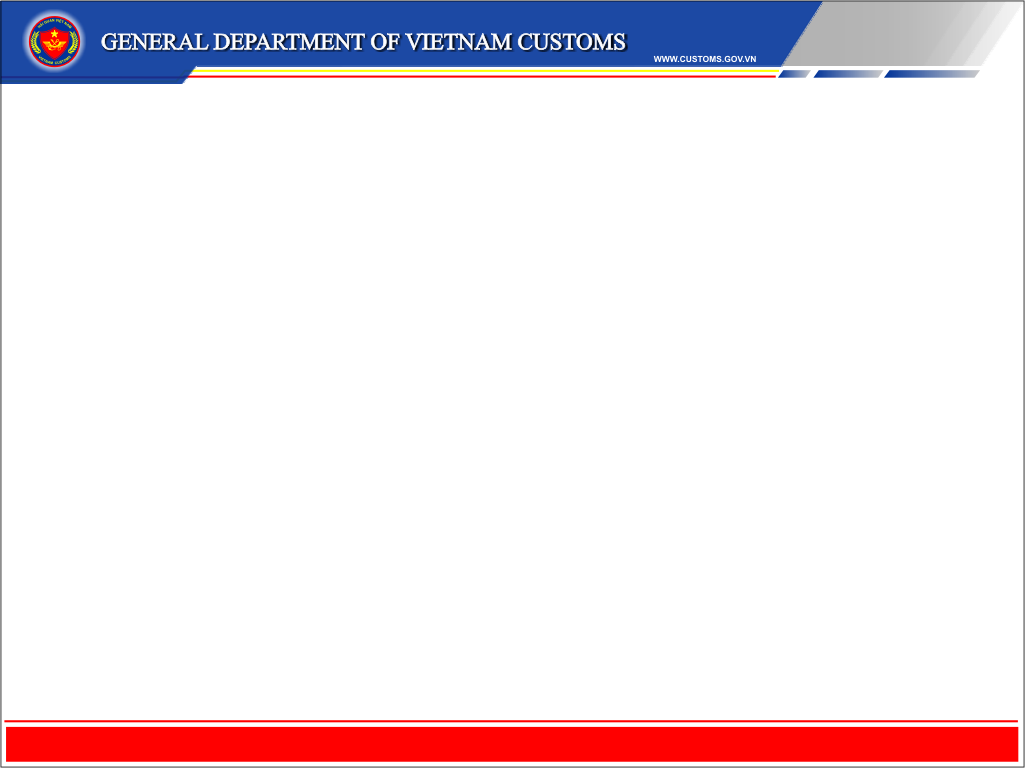 HỒ SƠ HẢI QUAN PHẢI NỘP, XUẤT TRÌNH
Hồ sơ hải quan đối với hàng hóa XK, NK miễn thuế
Danh mục hàng hóa miễn thuế 
Hợp đồng đi thuê và cho thuê lại máy móc, thiết bị, phương tiện vận tải chuyên dung phục vụ hoạt động dầu khí
Hợp đồng chế tạo máy móc, thiết bị, linh kiện, bộ phận cần thiết cho hoạt động dầu khí để cung cấp cho tổ chức, cá nhân tiến hành hoạt động dầu khí trong đó ghi rõ giá cung cấp hàng hóa không bao gồm thuế NK
Hợp đồng chế tạo máy móc, thiết bị, linh kiện, để chế tạo tài sản cố định của đối tượng được hưởng ưu đãi đầu tư hoặc để tạo tài sản cố định của cơ sở đóng tàu
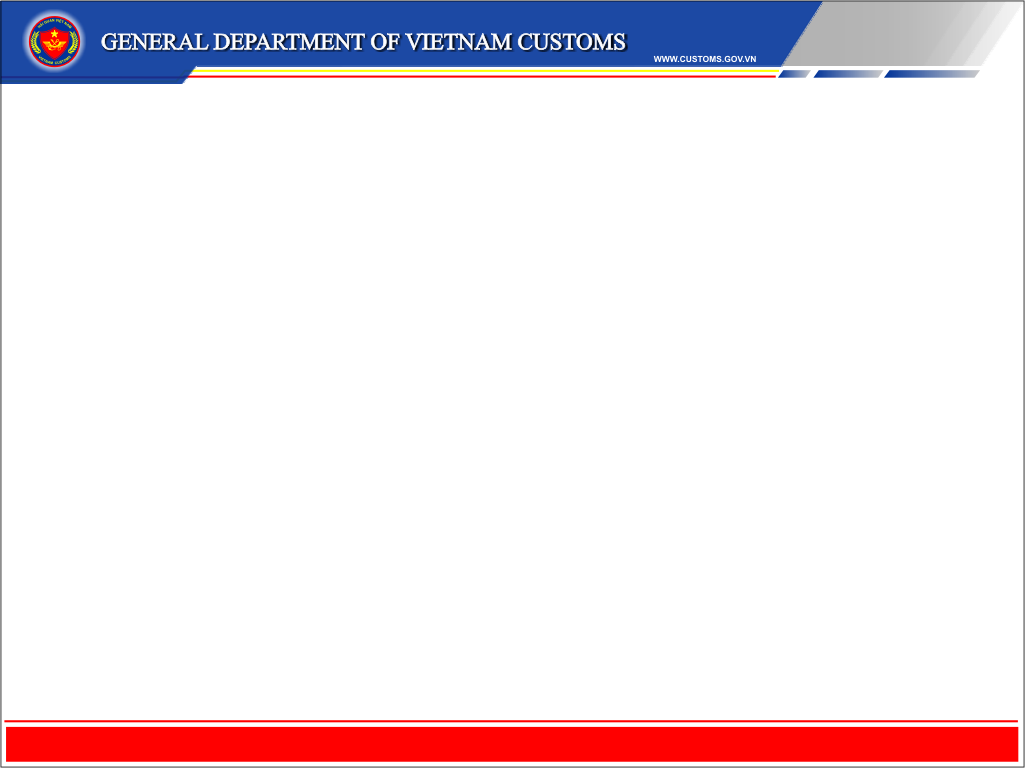 HỒ SƠ HẢI QUAN PHẢI NỘP, XUẤT TRÌNH
Hồ sơ hải quan đối với hàng hóa XK, NK thuộc trường hợp giảm thuế : Thêm hồ sơ quy định tại điều 32 NĐ 134 và NĐ 18 sửa NĐ 134
Hồ sơ hải quan đối với hàng hóa XK, NK thuộc trường hợp không thu thuế :
Hàng nhập khẩu nhưng phải tái xuất trả lại : công văn đề nghị không thu thuế XK, cam kết chưa qua sử dụng, gia công chế biến ở Việt Nam 
Hàng xuất khẩu nhưng phải tái nhập lại : công văn đề nghị không thu thuế XK, cam kết chưa qua sử dụng, gia công chế biến ở Việt Nam
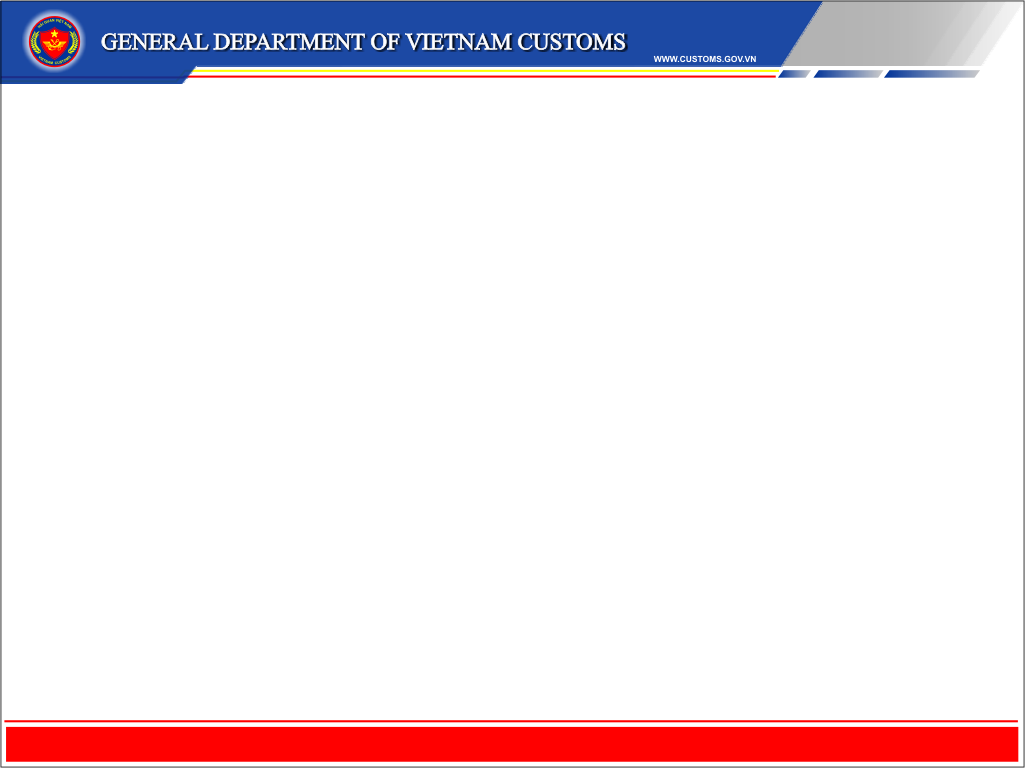 HỒ SƠ HẢI QUAN PHẢI NỘP, XUẤT TRÌNH
Hướng dẫn của TCHQ:
Yêu cầu nội chứng từ giấy thuộc hồ sơ hải quan: Công văn số 4334/TCHQ-GSQL ngày 01/7/2019: Thực hiện theo đúng quy định tại khoản 2 Điều 3, điểm a khoản 1 Điều 18, khoản 1 Điều 23 TT 38 được sửa tại khoản 2, khoản 7, khoản 12 Điều 1 TT 39.
Gửi chứng từ thuộc hồ sơ hải quan: Công văn số 2056/TCHQ-GSQL ngày 30/3/2020
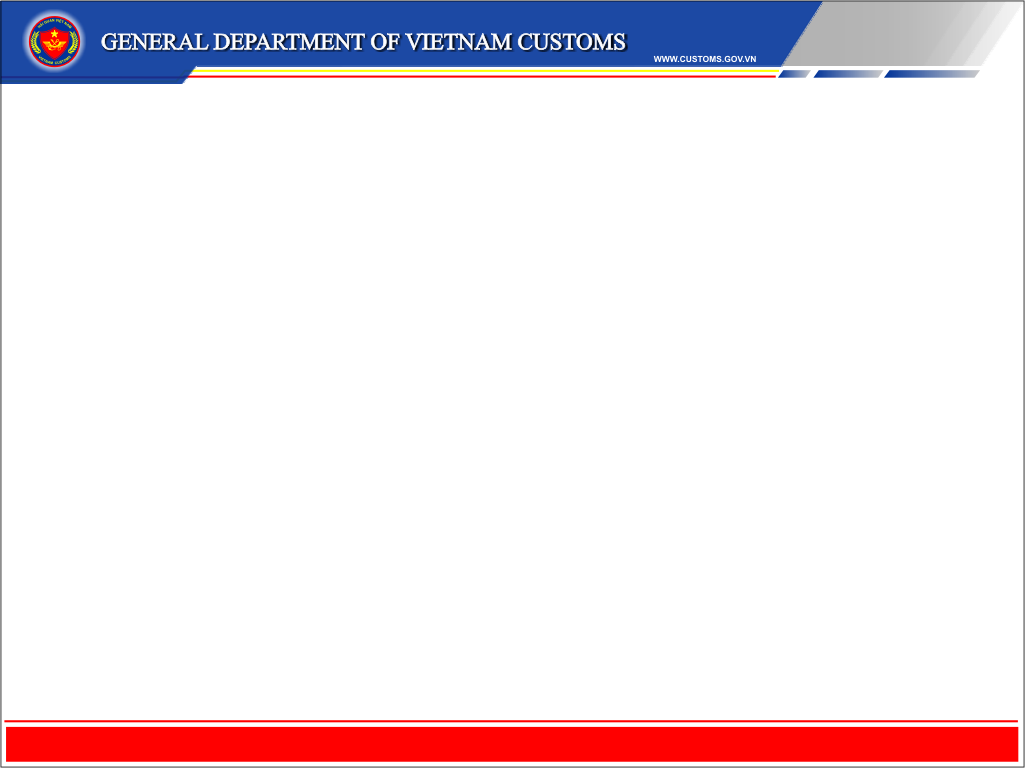 HỒ SƠ HẢI QUAN - LƯU
(Điều 16a TT 38, sửa tại khoản 6 điều 1 TT 39)
1/Tờ khai hải quan
2/Giấy phép xuất khẩu, nhập khẩu
3/Giấy đăng ký kiểm tra chuyên ngành và Biên bản lấy mẫu có xác nhận của cơ quan chuyên ngành
4/Giấy chứng nhận kiểm tra chuyên ngành
5/Hợp đồng mua bán hàng hóa XK, NK 
6/Hợp đồng ủy thác trong trường hợp ủy thác XK, NK
7/Chứng từ xác nhận tổ chức cá nhân đủ điều kiện xuất khẩu, nhập khẩu theo quy định pháp luật về đầu tư
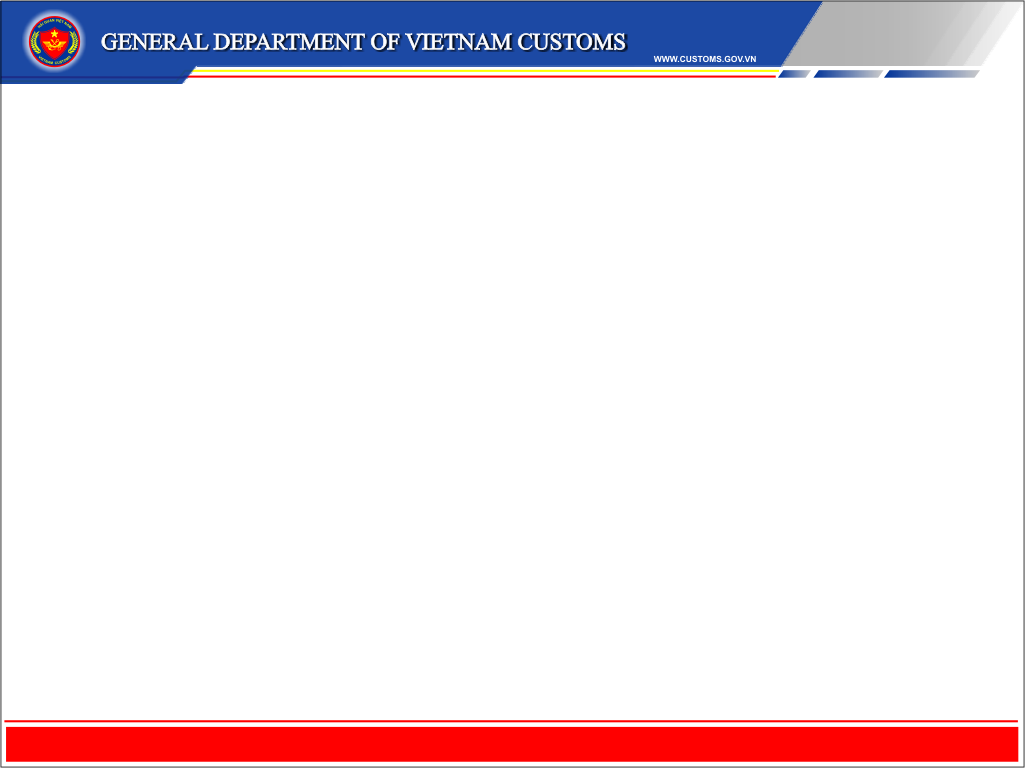 HỒ SƠ HẢI QUAN - LƯU
8/Hóa đơn thương mại 
9/Vận đơn hoặc các chứng từ vận tải
10/Chứng từ chứng nhận xuất xứ hàng hóa 
11/Bản kê chi tiết hàng hóa 
12/Tài liệu kỹ thuật, catalogue, bản phân tích thành phần, chứng thư giám định 
13/Danh mục máy móc thiết bị và Phiếu theo dõi trừ lùi khi khai báo mã số theo quy định tại điều 7,8 Thông tư 14/2015/TT-BTC
14/Sổ, chứng từ kế toán liên quan đến hàng hóa XNK
15/Báo cáo quyết toán tình hình sử dụng nguyên liệu, vật tư, máy móc thiết bị NK .. liên quan đến hoạt động GC, SXXK
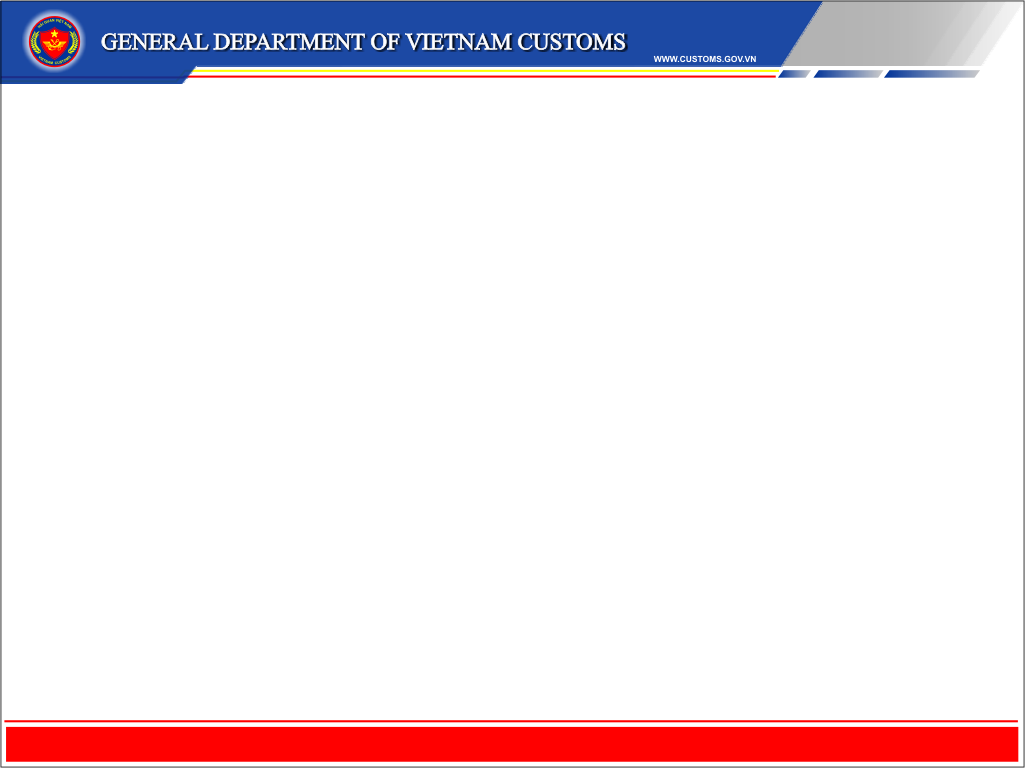 HỒ SƠ HẢI QUAN - LƯU
16/Hồ sơ, chứng từ có liên quan đến việc kiểm tra xác định trị giá hải quan theo quy định tại TT 39
17/Hồ sơ có liên quan đến việc miễn thuế, giảm thuế, hoàn thuế, không thuộc đối tương chịu thuế, xóa nợ thuế, gia hạn tiền thuế
18/Văn bản thông báo kết quả xác định trước về mã số, xuất xứ, trị giá
19/Hồ sơ liên quan đến việc khai bổ sung, thay đổi mục đích sử dụng, chuyển tiêu thụ nội địa
20/Hồ sơ liên quan đến thủ tục hải quan đối với hàng hóa kinh doanh TNTX và hàng hóa XK, NK đăng ký tờ khai hải quan một lần.
21/Các chứng từ khác có liên quan đến hàng hóa XK, NK
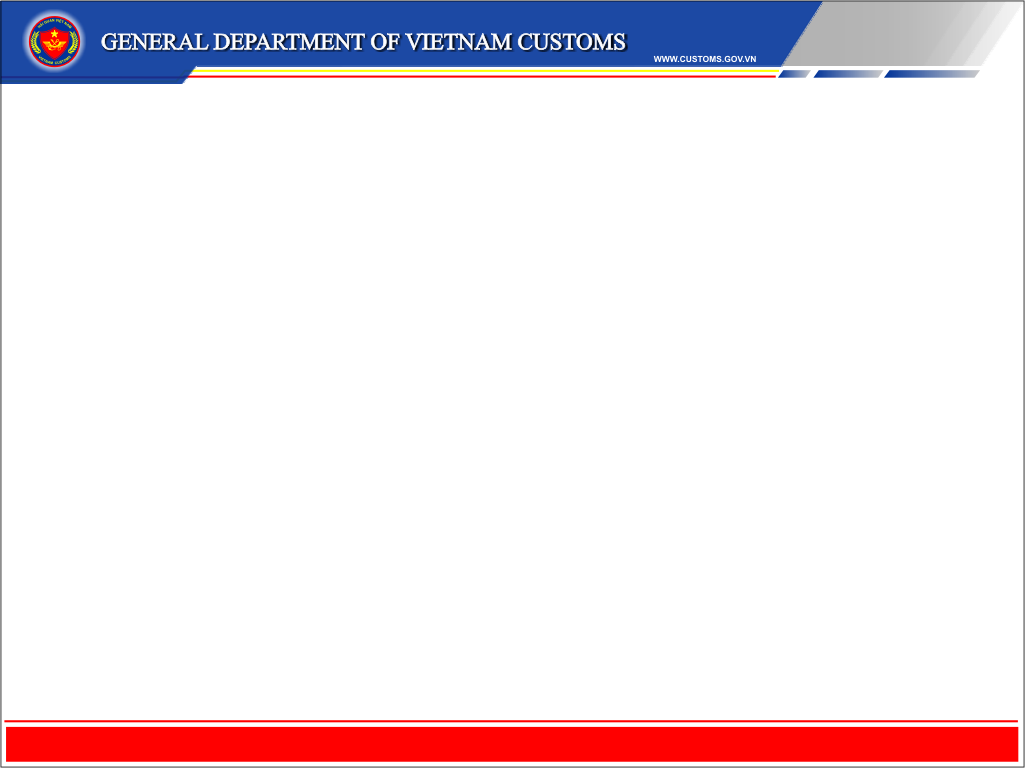 3.5 KIỂM TRA HẢI QUAN
Kiểm tra hồ sơ
Kiểm tra thực tế hàng hóa
Căn cứ pháp lý                    
Điều 32 – Luật Hải quan 
Điều 27 – NĐ 08/2015/NĐ-CP
Điều 23, 24, 25, 27, 28, 29 – TT38/2015/BTC
Điều 1 – TT39/2018/BTC
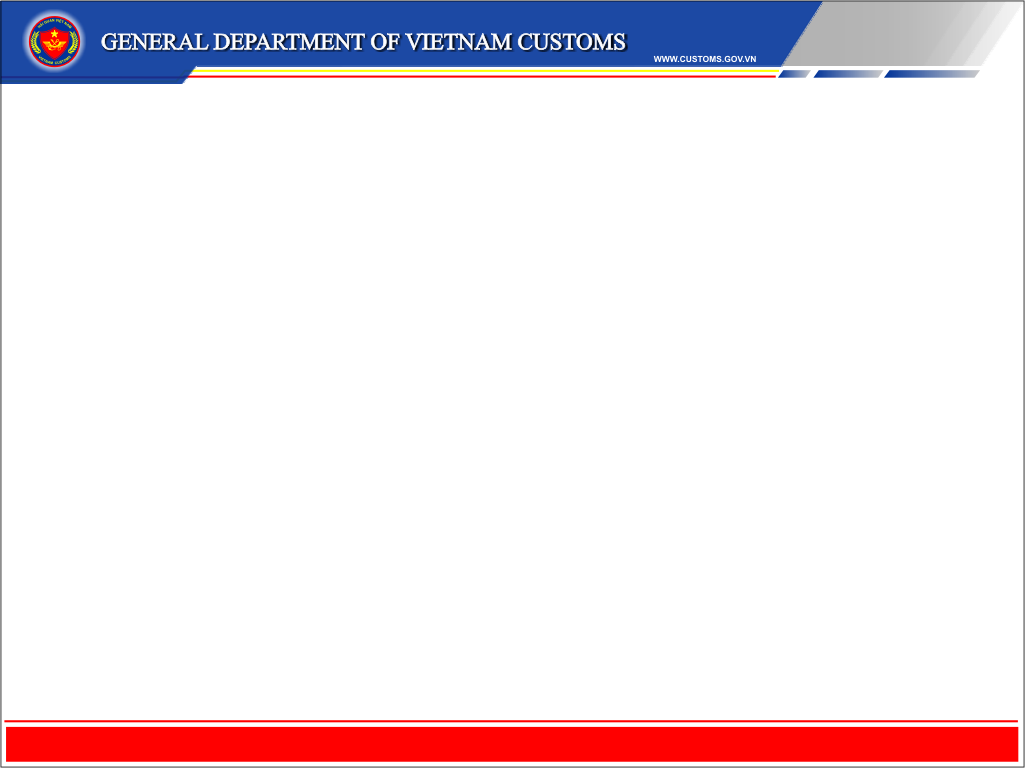 3.5.1 NGUYÊN TẮC KIỂM TRA HẢI QUAN
1/ Kiểm tra HQ thực hiện trên nguyên tắc QLRR
2/ Căn cứ kiểm tra:
Phân luồng của hệ thống
Chỉ dẫn rủi ro trên hệ thống
Quyết định của Chi cục trưởng (hình thức, tỷ lệ )
Hồ sơ HQ và thực tế hàng hóa
3/ Có dấu hiệu vi phạm => CCHQ đề xuất Chi cục trưởng thay đổi hình thức, mức độ kiểm tra
4/ CQHQ trưng cầu giám định => CQHQ trả chi phí
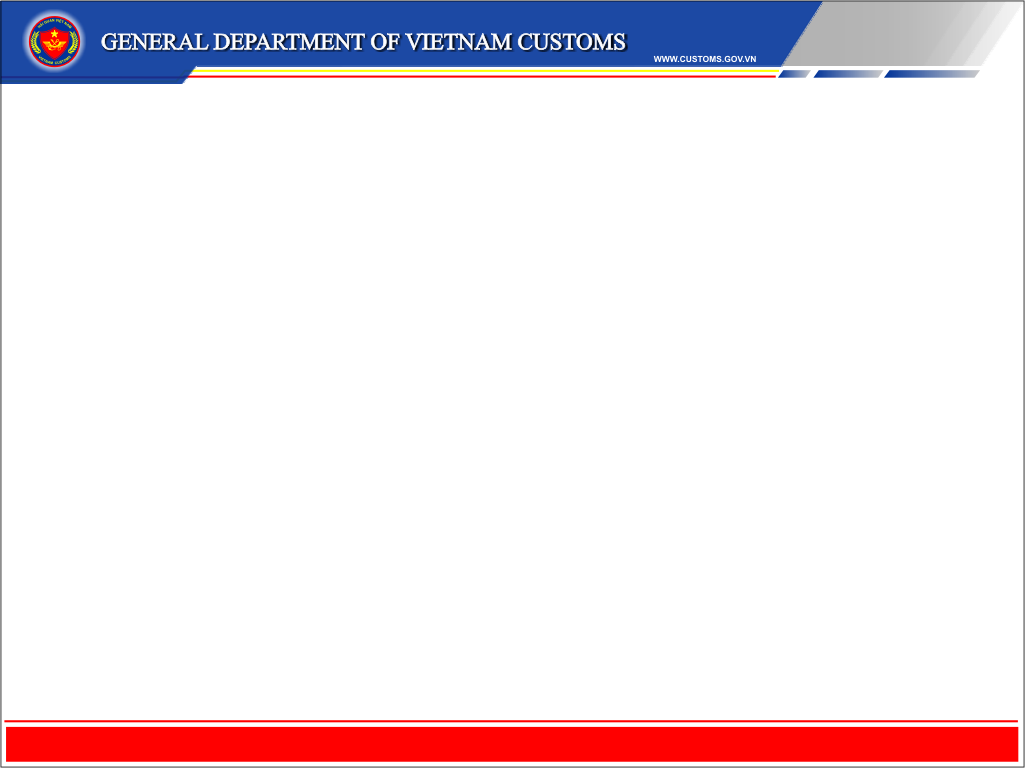 3.5.2 THỜI GIAN KIỂM TRA
1/ KIỂM TRA HỒ SƠ HQ:
01h: Kiểm tra hồ sơ đầy đủ hay không
Không quá 02h: Kiểm tra chi tiết hồ sơ
2/ KIỂM TRA THỰC TẾ HÀNG HÓA:
Không quá 08h
Không quá 2 ngày: Lô hàng số lượng lớn
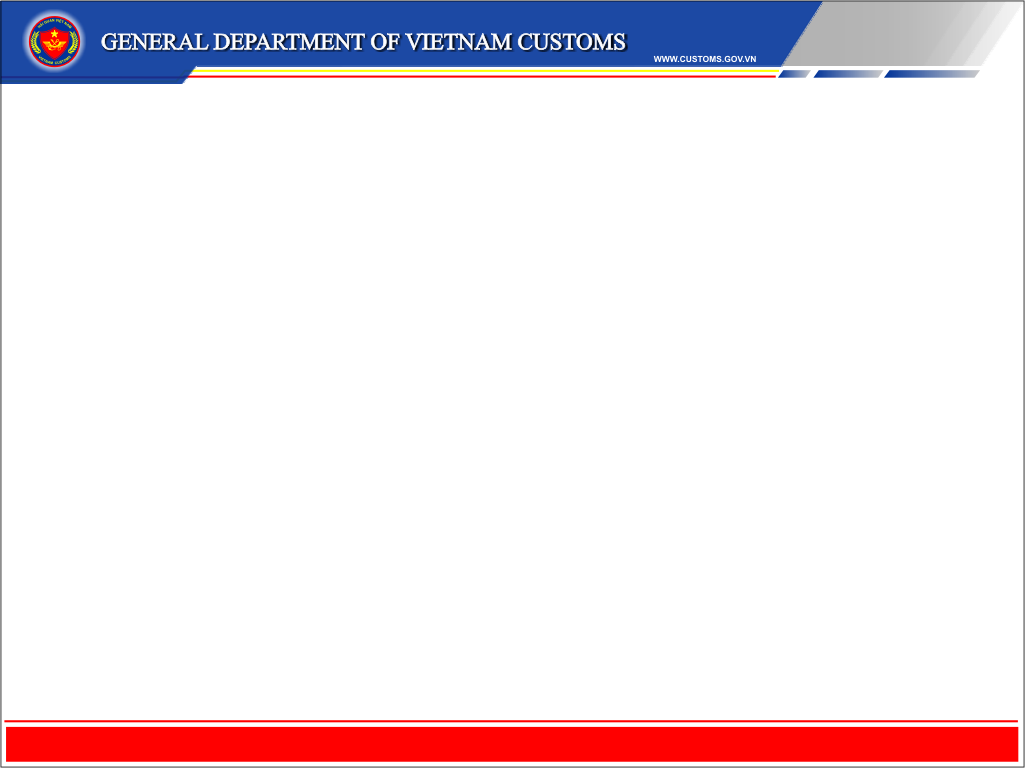 3.5.3 NỘI DUNG KIỂM TRA
1/ Kiểm tra tên hàng, mã số, mức thuế
2/ Kiểm tra trị giá hải quan
3/ Kiểm tra, xác định xuất xứ hàng hoá
4/ Kiểm tra thực hiện chính sách thuế
5/ Kiểm tra giấy phép
6/ Kiểm tra chuyên ngành
7/ Kiểm tra thực tế hàng hóa
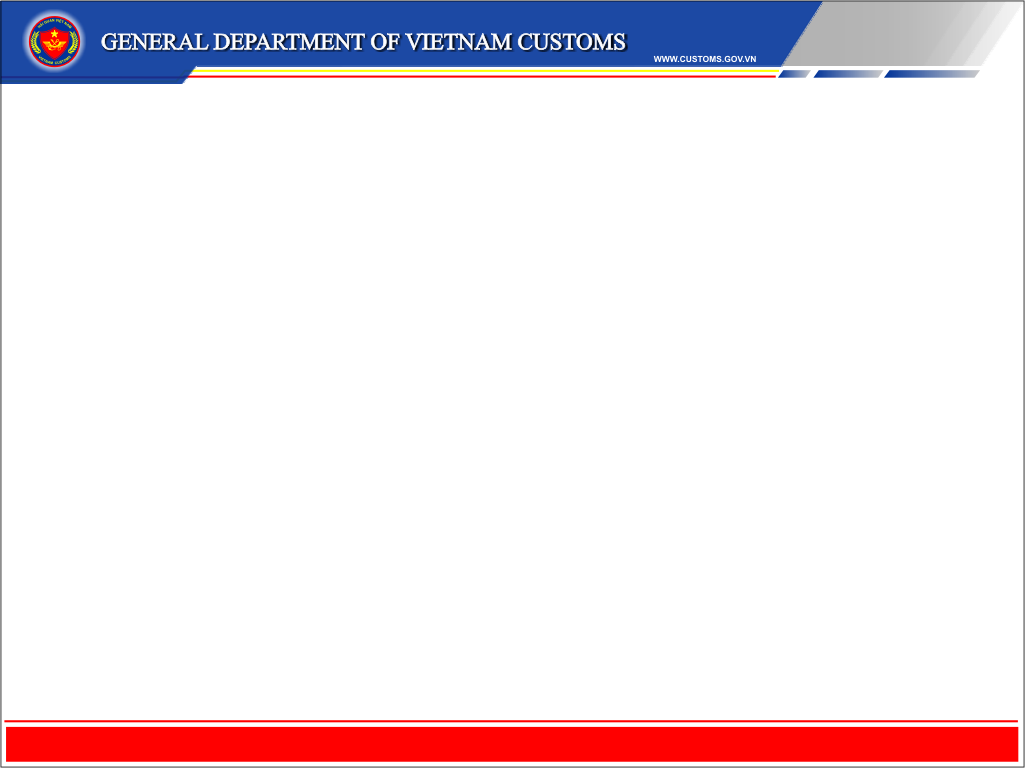 3.5.3.1 KIỂM TRA TÊN HÀNG, MÃ SỐ
Đ.24- TT 38/2015/TT-BTC ; sửa tại K 13 Đ1 TT39 sửa đổi
TT 14/2015/TT-BTC; TT 17/2021/TT-BTC về phân loại, phân tích, kiểm định HHXNK
TT 31/2022/TT-BTC về Danh mục HHXNKVN
QĐ 1921/QĐ-TCHQ về Quy trình phân loại, áp dụng mức thuế
QĐ 2999/QĐ-TCHQ ngày 6/9/2017 về Quy chế kiểm định, phân tích
QĐ 2166/QĐ-TCHQ ngày 04/8/2021 về Quy trình Phân tích để phân loại hàng hóa xuất khẩu, nhập khẩu
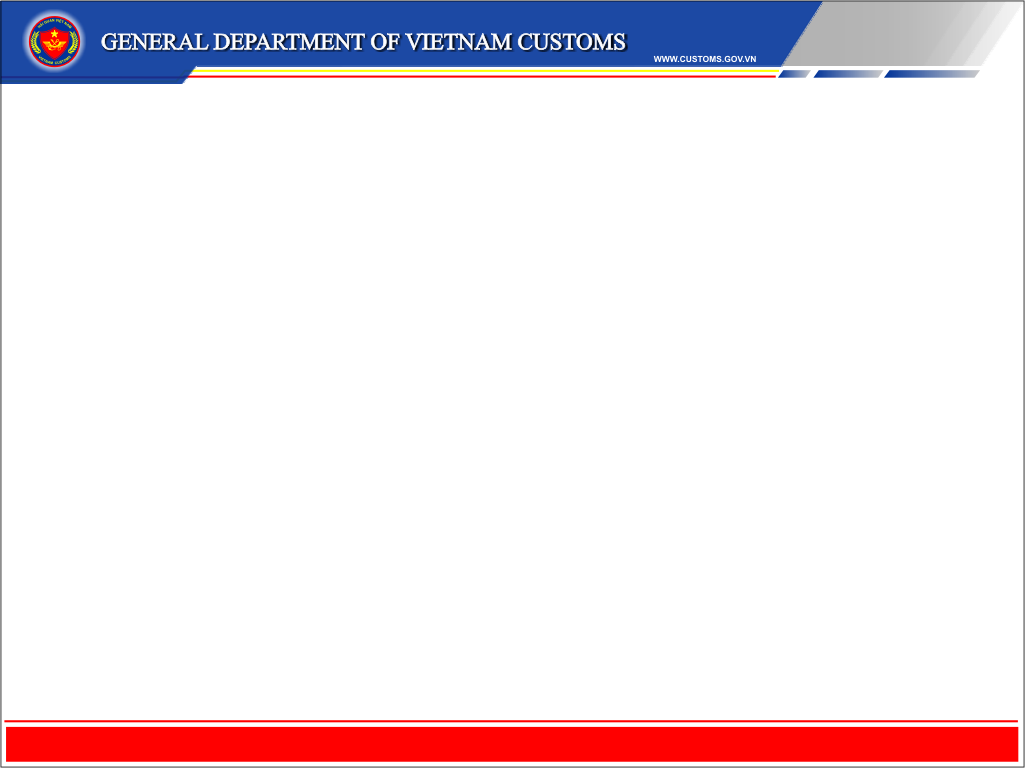 CĂN CỨ KIỂM TRA TÊN HÀNG, MÃ SỐ
Danh mục HHXNKVN, Biểu thuế XK, NK
Hồ sơ HQ, tài liệu kỹ thuật
Thực tế hàng hóa
06 Quy tắc phân loại của Công ước HS
Chú giải chi tiết – EN 
Tuyển tập ý kiến phân loại của WCO – OP
Chú giải SEN - AHTN
CSDL về mã số - MHS
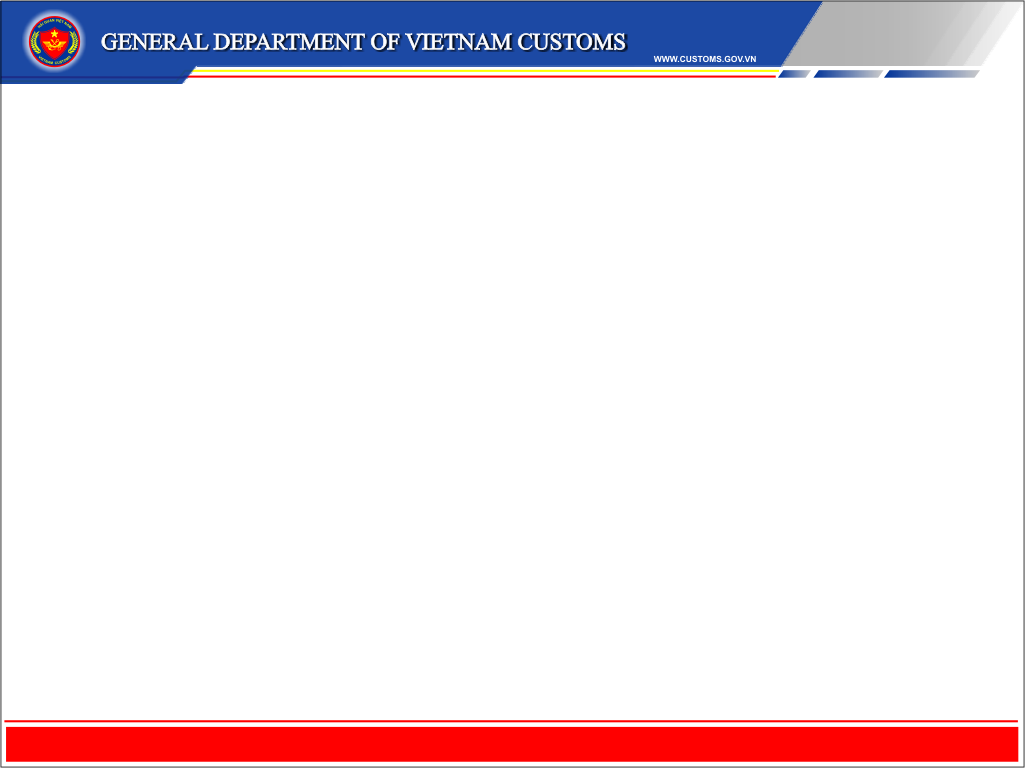 TÊN HÀNG
Tên hàng phải xác định theo các tiêu chí của Danh mục HHXNKVN, Biểu thuế XNK
Ghi rõ tên hàng, nhãn hiệu, quy cách phẩm chất, thông số kĩ thuật, thành phần cấu tạo, model, kí/mã hiệu, đặc tính, công dụng của hàng hoá để làm căn cứ thực hiện chính sách mặt hàng, chính sách thuế
Tên hàng hóa được khai bằng tiếng Việt hoặc tiếng Anh.
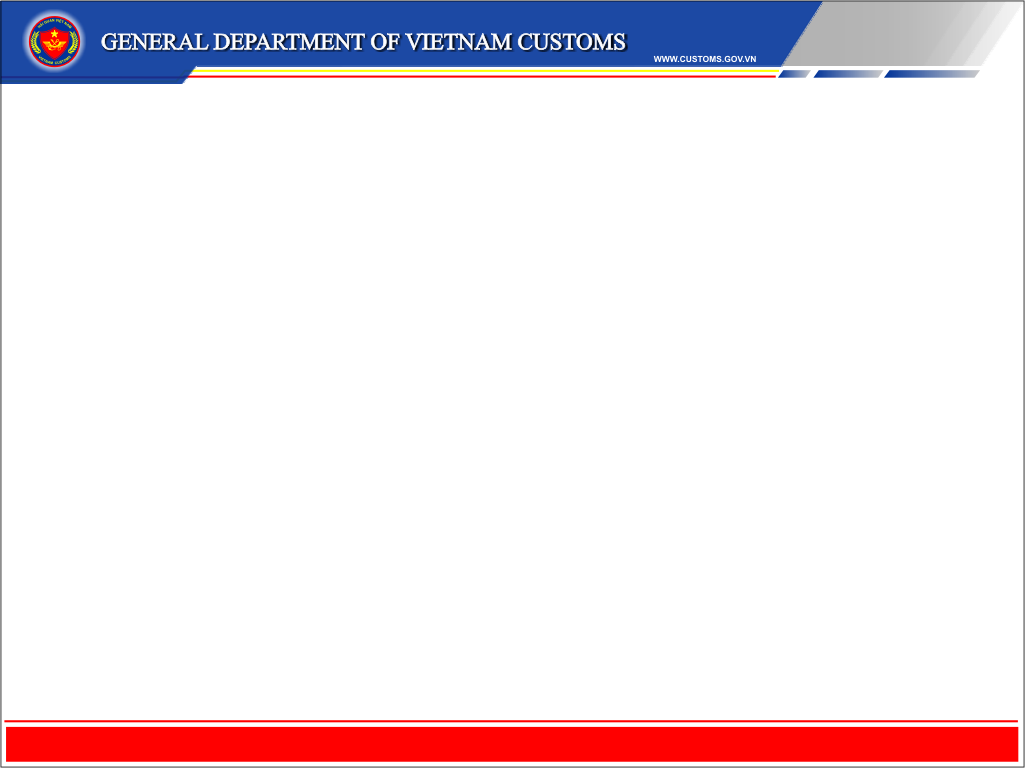 CÁC QUY TẮC PHÂN LOẠI HÀNG HÓA
QT1	Quy tắc tổng quan chung
QT 2(a)	Chưa hoàn chỉnh hoặc chưa hoàn thiện; Chưa lắp ráp hoặc tháo rời
QT 2(b)	Hỗn hợp hoặc hợp chất
QT 3	              Hai hoặc nhiều nhóm
QT 3(a)	Cụ thể nhất
QT 3(b)	Đặc trưng cơ bản 
QT 3(c)	Nhóm có thứ tự sau cùng
QT 4 	Giống nhất
QT 5(a)	Bao bì đặc biệt
QT 5(b)	Bao bì thường; Vật liệu đóng gói
QT 6	Theo chú giải và nội dung của phân nhóm
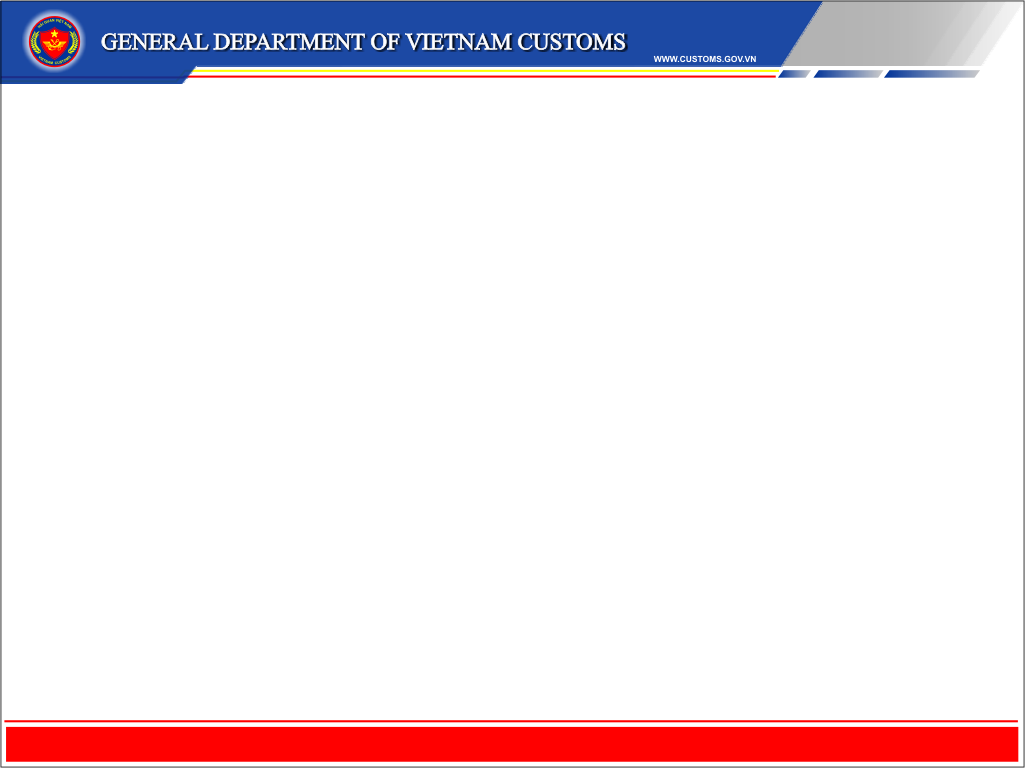 3.5.3.2 KIỂM TRA TRỊ GIÁ HẢI QUAN
Căn cứ :
Điều 21 - NĐ 08/2015/NĐ-CP; NĐ 59 sửa đổi
Điều 25 - TT 38/2015/TT-BTC; TT 39 sửa đổi
QĐ 1810/QĐ-TCHQ/ 15/6/2018 về Quy trình kiểm tra, tham vấn, xác định TGHQ
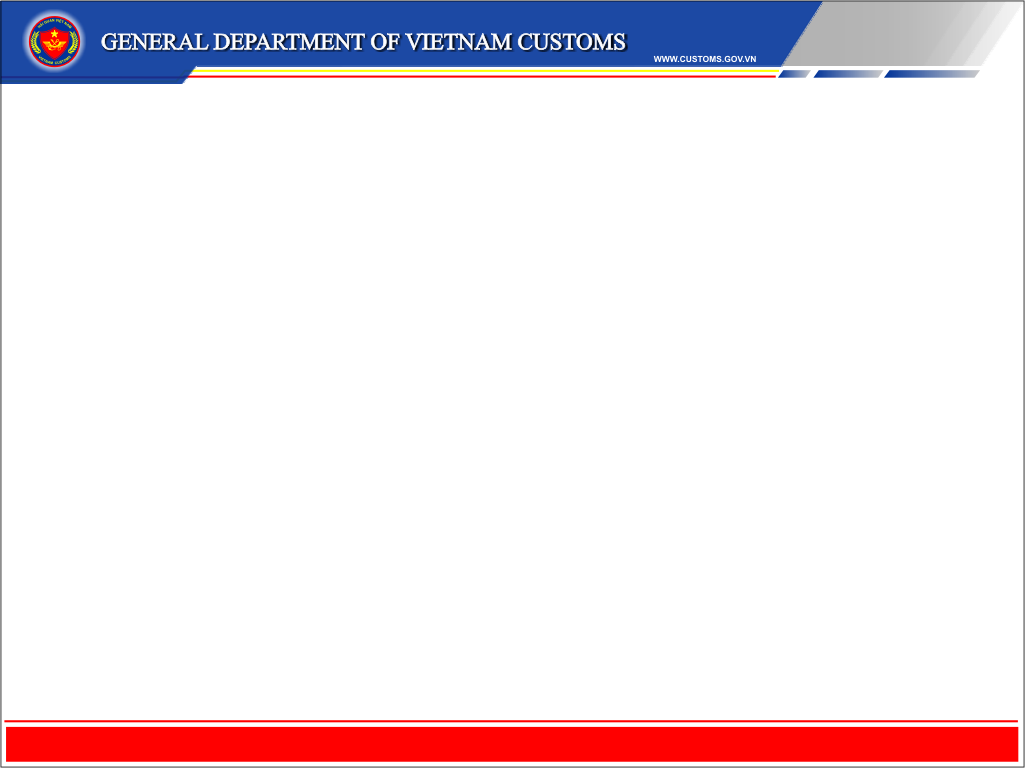 3.5.3.2 KIỂM TRA TRỊ GIÁ HẢI QUAN
1/ Hàng hóa XK: 
TGHQ hàng XK là giá bán của hàng hóa tính đến cửa khẩu xuất, không bao gồm phí bảo hiểm quốc tế và phí vận tải quốc tế.
Xác định theo 4 Phương pháp - TT39/2018/TT-BTC, Đ 25a
2/ Hàng hóa NK: 
TGHQ hàng NK là giá thực tế phải trả tính đến cửa khẩu nhập đầu tiên trên cơ sở áp dụng Hiệp định chung về thuế quan và thương mại (GATT) hoặc theo các cam kết quốc tế mà Việt Nam đã ký kết.
Xác định theo 6 Phương pháp - TT 39/2015/TT-BTC
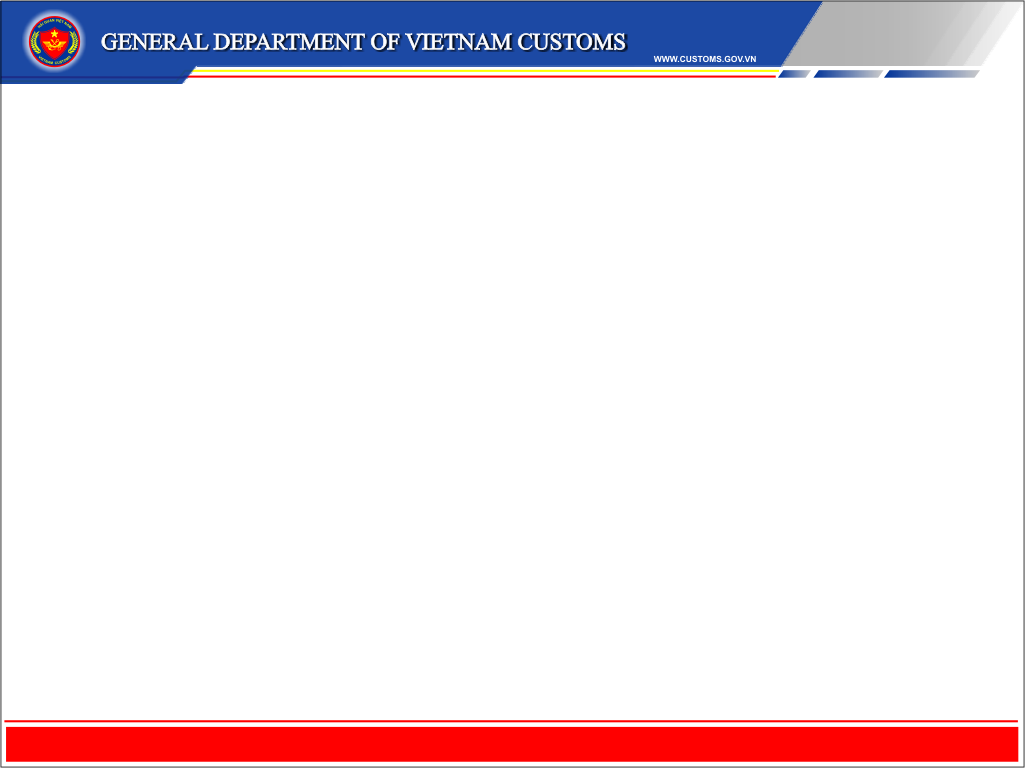 CÁC NỘI DUNG KIỂM TRA KHÁC
Kiểm tra xuất xứ hàng hóa 
Kiểm tra thực hiện chính sách thuế
Kiểm tra giấy phép
Kiểm tra chuyên ngành
Kiểm tra thực tế hàng hóa
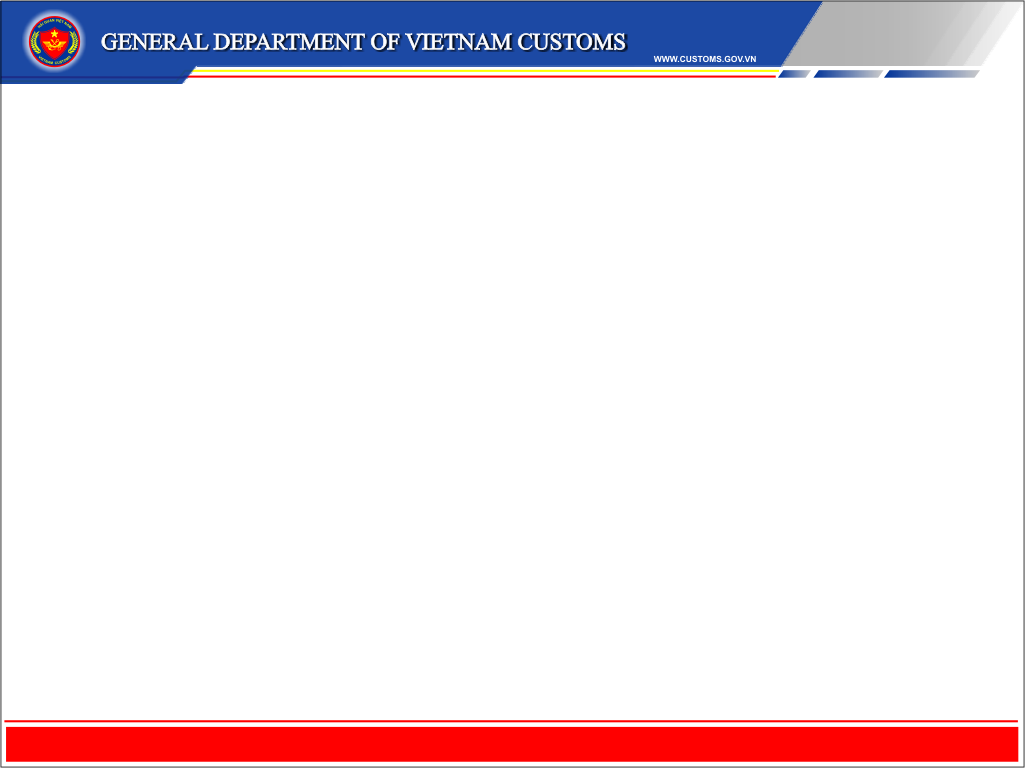 Một số vướng mắc liên quan kiểm tra hồ sơ HQ
Theo quy định tại Điều 32 Luật Hải quan thì khi kiểm tra hồ sơ hải quan, cơ quan hải quan kiểm tra tính chính xác, đầy đủ, sự phù hợp của nội dung khai hải quan với chứng từ thuộc hồ sơ hải quan.
Vướng mắc phát sinh:
Vướng mắc về địa chỉ doanh nghiệp nhập khẩu khác biệt so với địa chỉ doanh nghiệp tại các chứng từ chuyên ngành (Giấy chứng nhận đủ điều kiện kinh doanh dược, Giấy phép nhập khẩu)
Vướng mắc các thông tin khai báo HQ không phù hợp chứng từ xuất trình/nộp: Thông tin hàng hóa, thời hạn sử dụng,…
Vướng mắc liên quan chữ ký số trên các chứng từ do phía nước ngoài cung cấp
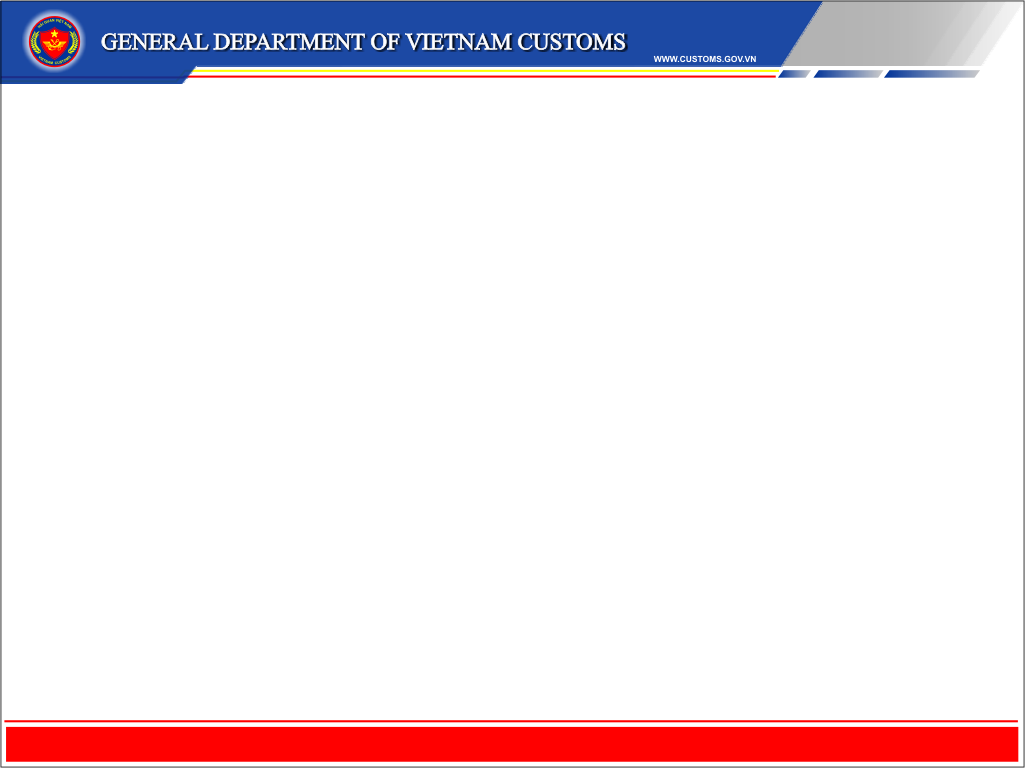 Hướng dẫn của TCHQ
Công văn số 119/TCHQ-GSQL ngày 11/01/2021 về nâng cao hiệu lực kiểm tra, kiểm soát HQ: Khai báo trước thông tin khi hàng hóa đến cửa khẩu biên giới đường bộ, đường thủy nội địa
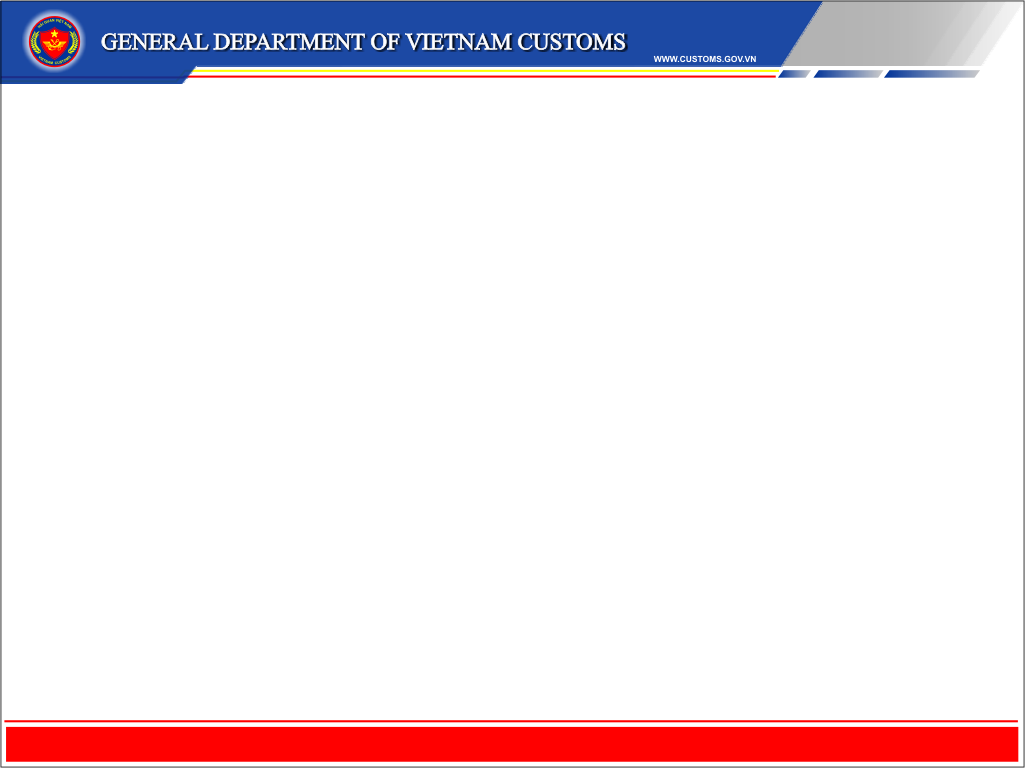 Hướng dẫn của TCHQ một số hàng hóa cụ thê
Hàng bách hóa, hàng tiêu dùng nhập khẩu: Điểm II công văn số 119/TCHQ-GSQL ngày 11/01/2021
Hàng quá cảnh, kinh doanh tạm nhập – Tái xuất: Điểm III công văn số 119/TCHQ-GSQL ngày 11/01/2021
Thuốc, nguyên liệu làm thuốc: công văn số 6068/TCHQ-GSQL ngày 16/9/2020
Hàng phế liệu: công văn số 2188/TCHQ-GSQL ngày 16/4/2019
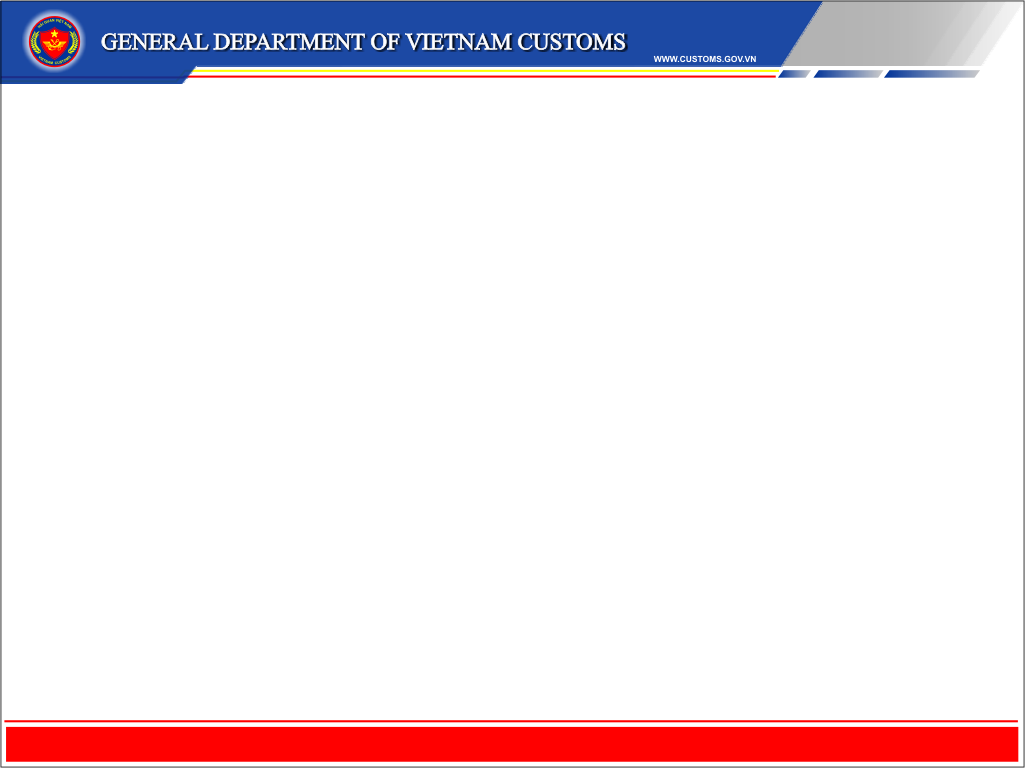 KIỂM TRA TRONG QUÁ TRÌNH XẾP DỠ
1/ Kiểm tra bằng máy soi, phương tiện kỹ thuật
2/ CQHQ căn cứ manifets và thông tin liên quan lựa chọn cont cần kiểm tra
3/ CQHQ thông báo cho DN KD cảng
4/ CQHQ trả chi phí
5/ Thực hiện Quy trình KT máy soi (QĐ3272)
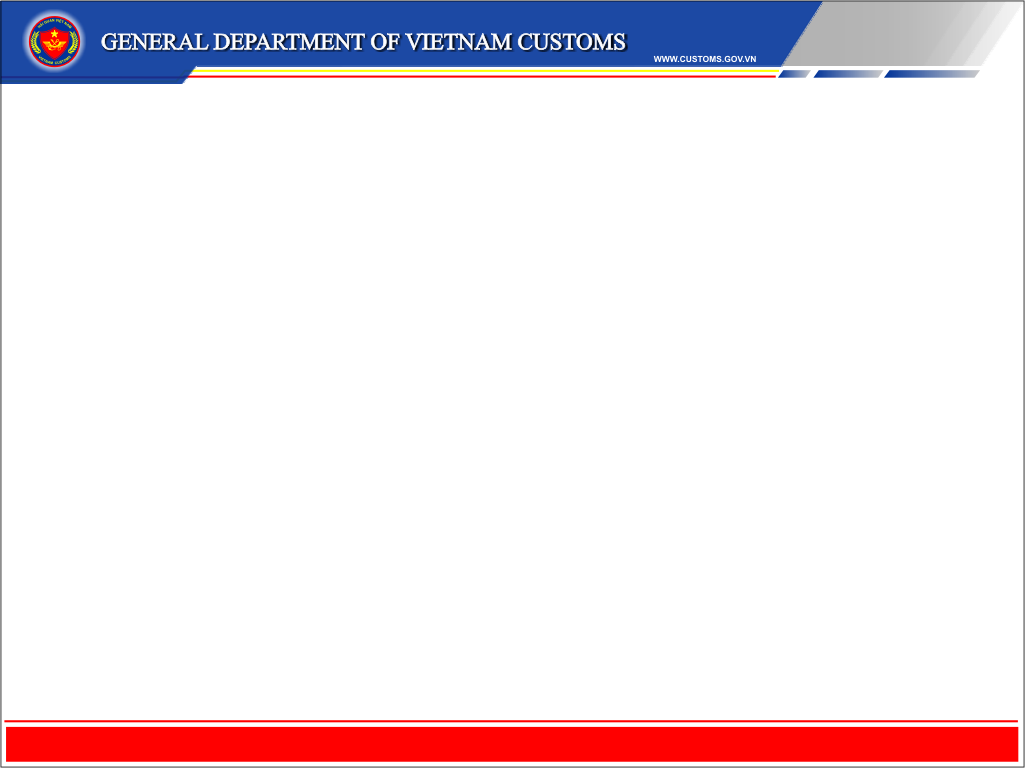 KIỂM TRA TRONG QUÁ TRÌNH XẾP DỠ
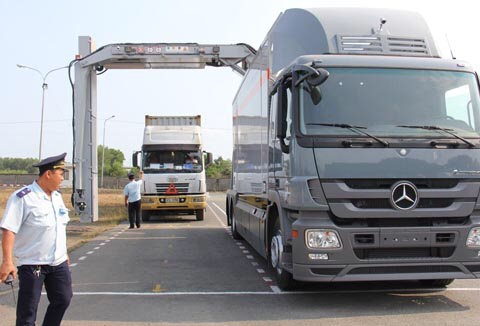 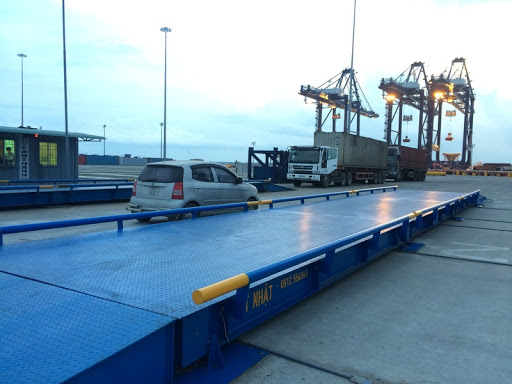 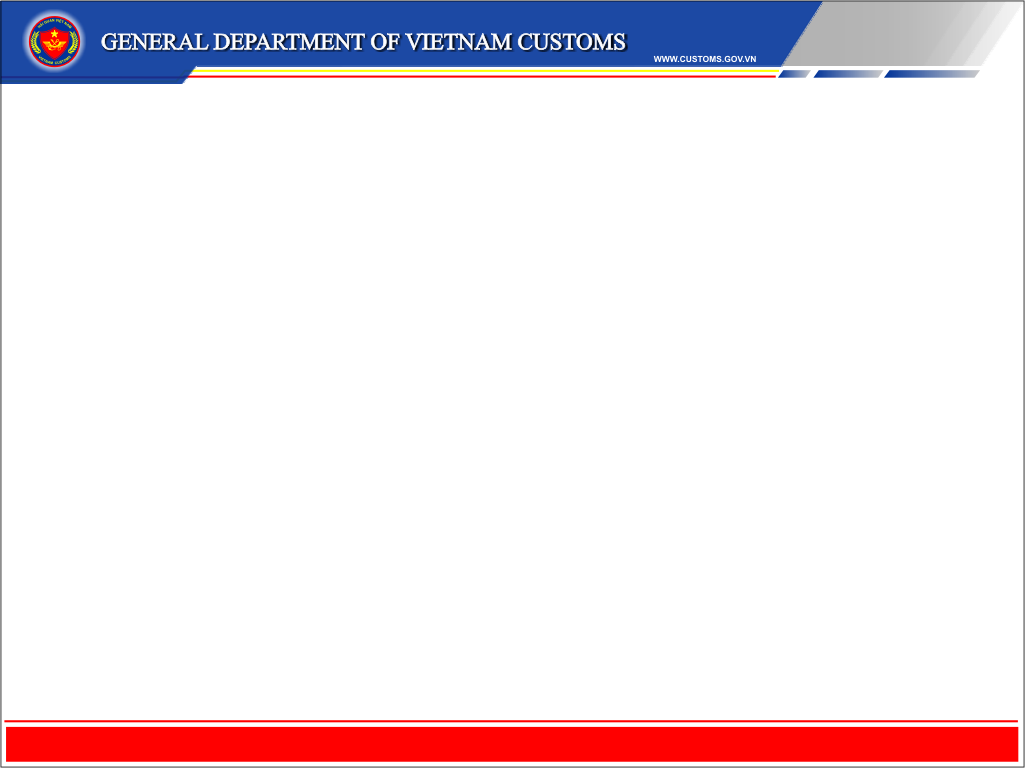 KIỂM TRA TRƯỚC HÀNG NHẬP KHẨU
a/ Không có dấu hiệu vi phạm: 
+ Cập nhật thông tin vào hệ thống
+ HQ đăng ký TKHQ căn cứ kết quả soi chiếu để làm TTHQ
b/ Có dấu hiệu vi phạm: 
+ Cập nhật thông tin vào hệ thống
+ Thông báo DN cảng Lưu giữ cont riêng
+ HQ nơi lưu giữ hàng hóa phối hợp HQ đăng ký TKHQ kiểm tra
+ Xử lý vi phạm nếu có
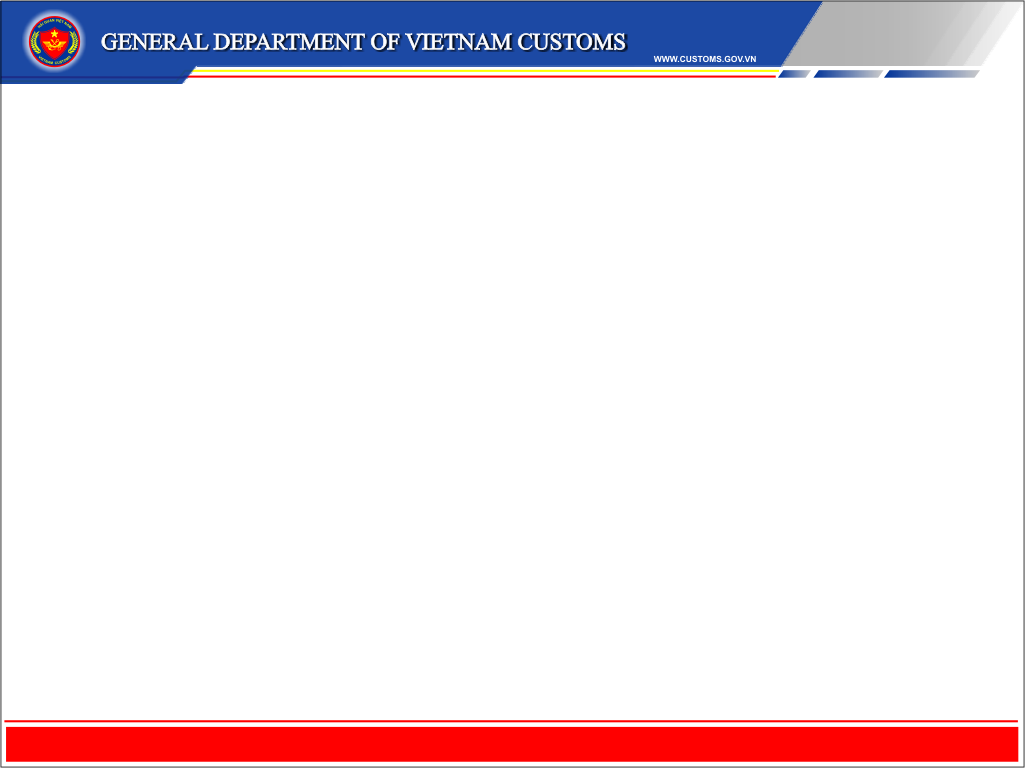 KIỂM TRA SAU HÀNG XUẤT KHẨU
Hàng XK đã thông quan tập kết trong cửa khẩu xuất :
a/ Không có dấu hiệu vi phạm: 
+ Cập nhật thông tin vào hệ thống
+ HQ lưu giữ HH thực hiện giám sát hàng XK
b/ Có dấu hiệu vi phạm: 
+ Cập nhật thông tin vào hệ thống
+ Thông báo DN cảng Lưu giữ cont riêng
+ Thông báo DN XK 
+ HQ nơi lưu giữ HH kiểm tra thực tế HH
+ Xử lý vi phạm nếu có
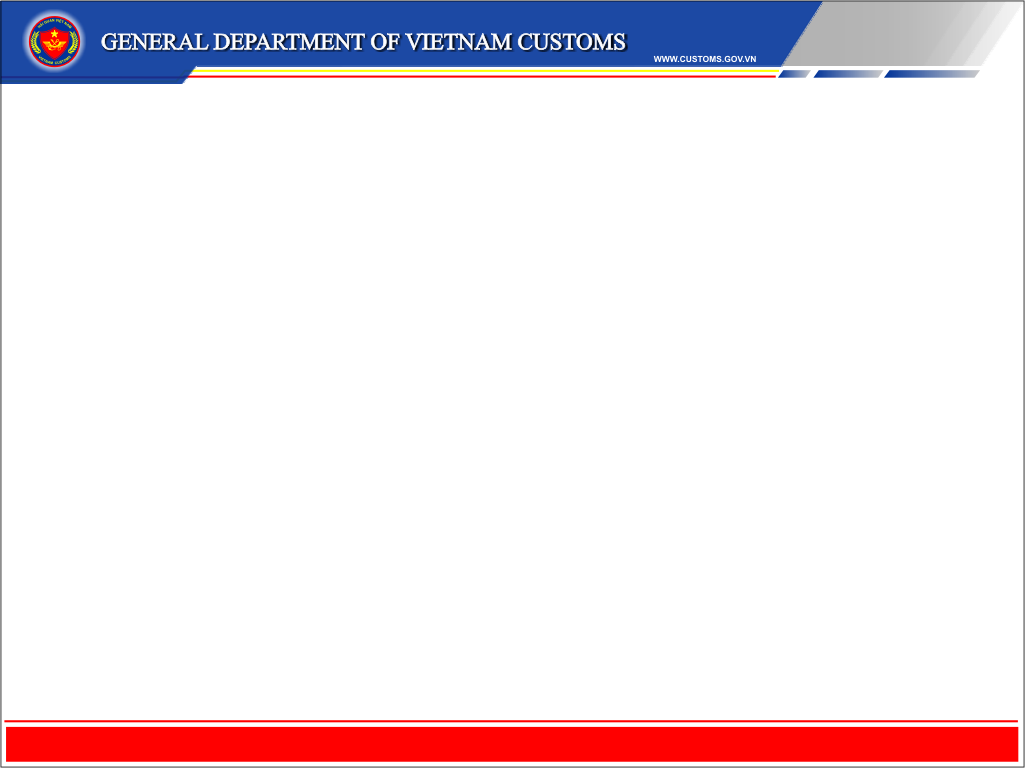 KIỂM TRA KHI LÀM THỦ TỤC HQ
1/ Chi cục trưởng quyết định hình thức, mức độ kiểm tra
2/ Mức độ kiểm tra: Kiểm tra cho đến khi đủ cơ sở xác định tính hợp pháp, phù hợp của hàng hóa
3/ Phương thức kiểm tra thực tế hàng hóa:
+ CCHQ thực hiện trực tiếp
+ MMTB kỹ thuật, nghiệp vụ khác
+ Căn cứ kết quả giám định, phân tích
4/ HH đã được kiểm tra trước qua máy soi khi xếp dỡ thì được sử dụng kết quả kiểm tra để làm TTHQ
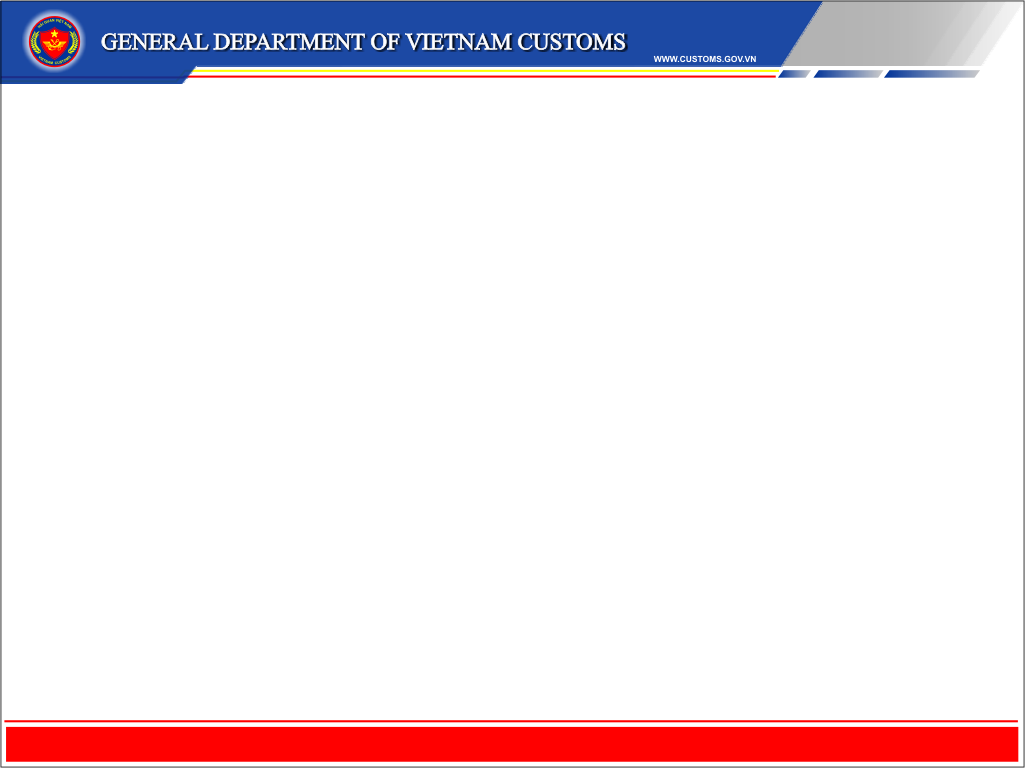 KIỂM TRA KHI LÀM THỦ TỤC HQ
5/ CCHQ không xác định được hàng hóa thì lấy mẫu gửi Chi cục KĐHQ thực hiện phân tích
6/ Chi cục KĐHQ không phân tích được thì gửi mẫu đi giám định (thực hiện thủ tục tách mẫu)
7/ Kiểm tra khi hàng hóa đã được đưa đến địa điểm kiểm tra
Hàng hóa không thể tập kết đủ thì thông báo cho CQHQ thời gian vận chuyển từng lần
Chỉ được TQ/GPH khi HH đã tập kết đầy đủ
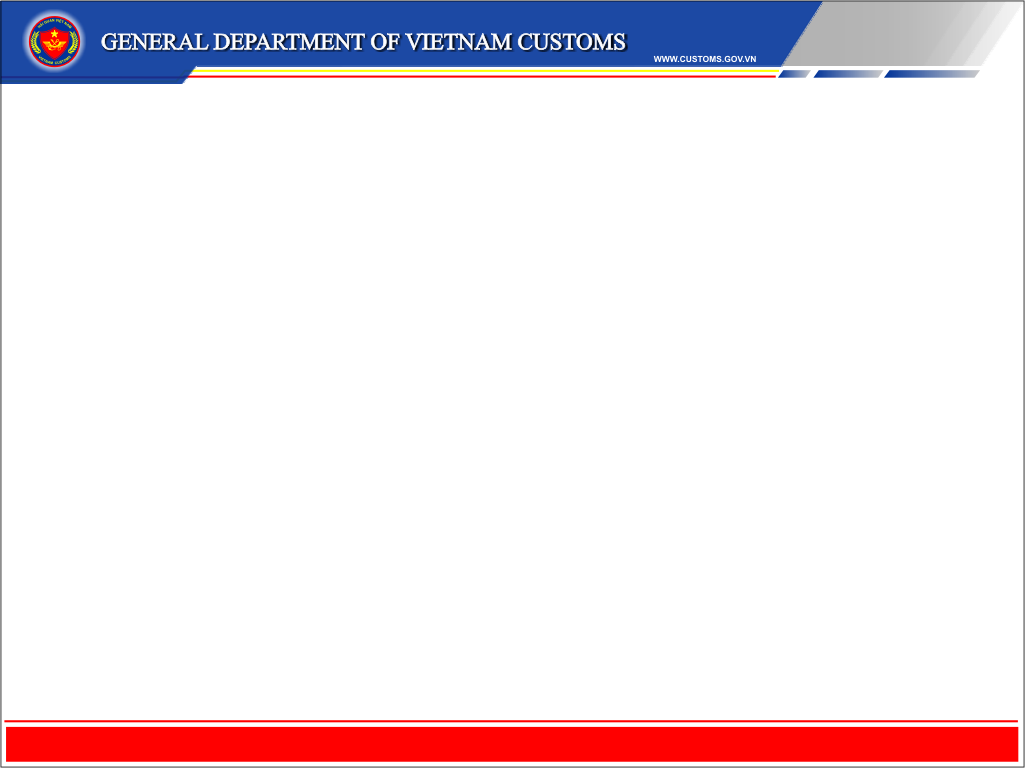 KIỂM TRA KHI LÀM THỦ TỤC HQ
8/ KTTTHH theo đề nghị của CCHQ đăng ký TKHQ (kiểm hóa hộ):
Hàng xá, hàng rời, 
Hàng NK để GC, SXXK, DNCX
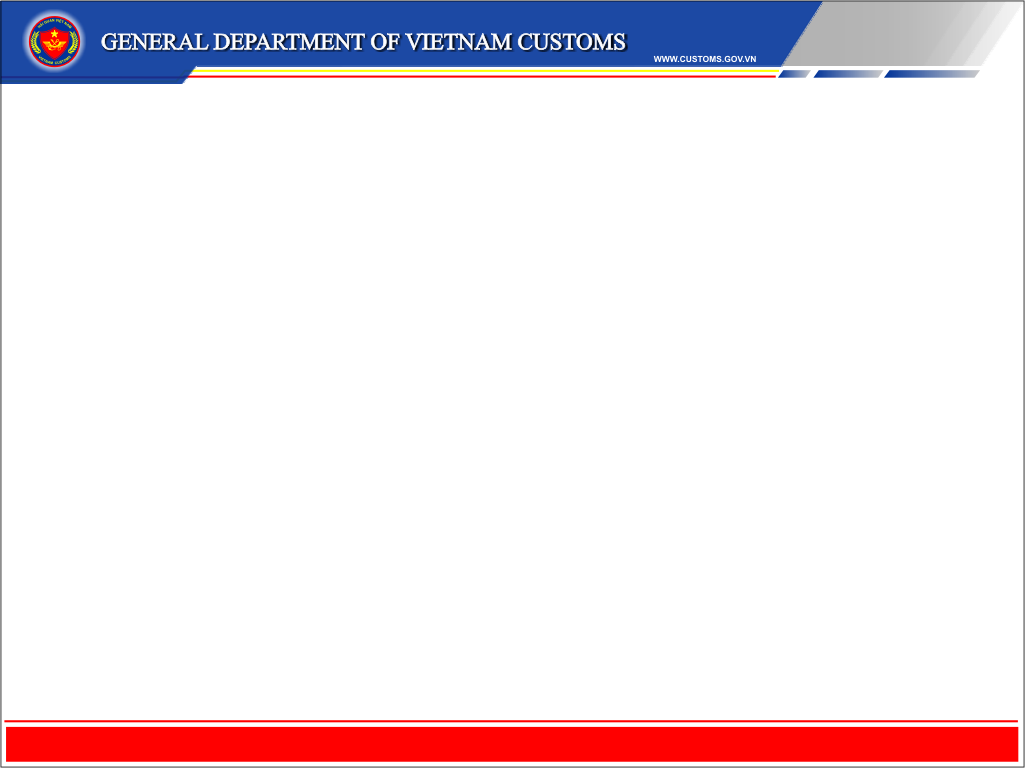 KTTTHH theo đề nghị của CCHQ đăng ký TKHQ (kiểm hóa hộ)
1. Quy định tại Điều 29 Thông tư 38:
- Hàng xá, hàng rời, 
   - Hàng NK để GC, SXXK, DNCX
  2. Quy định tại Thông tư 121/2021:
Hàng hóa xuất khẩu, nhập khẩu thuộc diện phải kiểm tra thực tế hàng hóa, nếu Chi cục Hải quan nơi đăng ký tờ khai hải quan có đề nghị bằng văn bản hoặc gửi đề nghị qua hệ thống xử lý dữ liệu điện tử Hải quan thì Chi cục Hải quan nơi lưu giữ hàng hóa thực hiện việc kiểm tra thực tế hàng hóa.
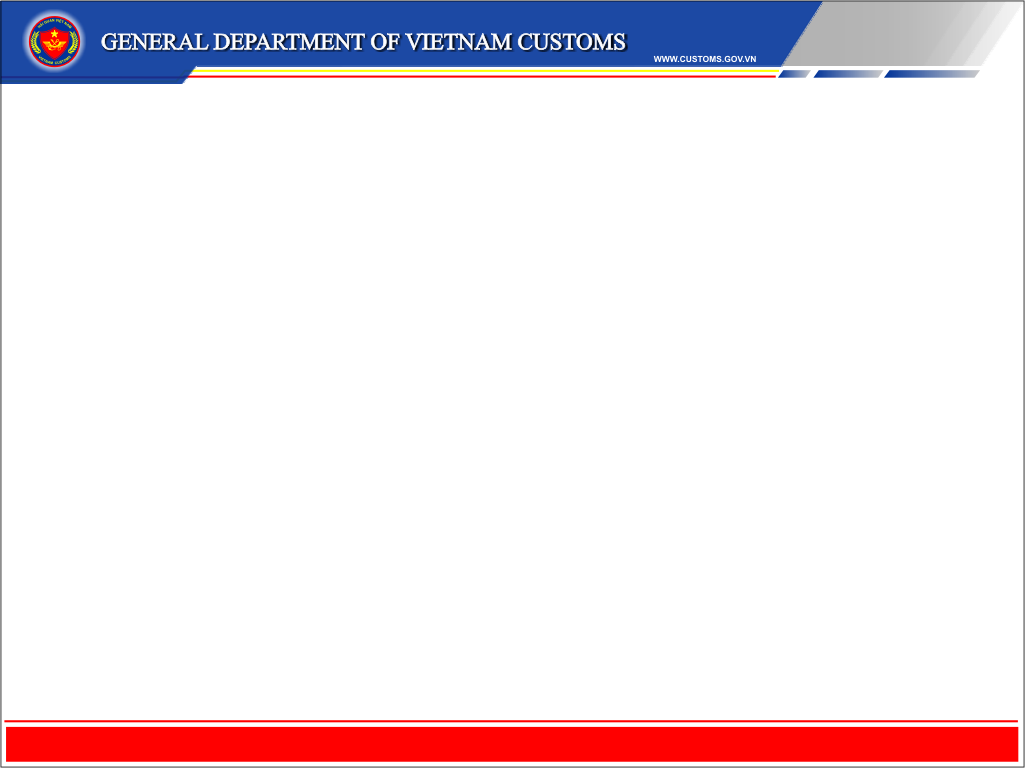 XÁC ĐỊNH TRƯỚC MÃ SỐ
1. Trách nhiệm của DN:
Nộp hồ sơ đề nghị xác định trước mã số đến TCHQ (Trực tiếp hoặc bưu điện hoặc hệ thống dịch vụ công trực tuyến)
Hồ sơ xác định trước: Theo Điều 7 – TT38, TT39 sửa đổi
 Trước 60 ngày XK, NK
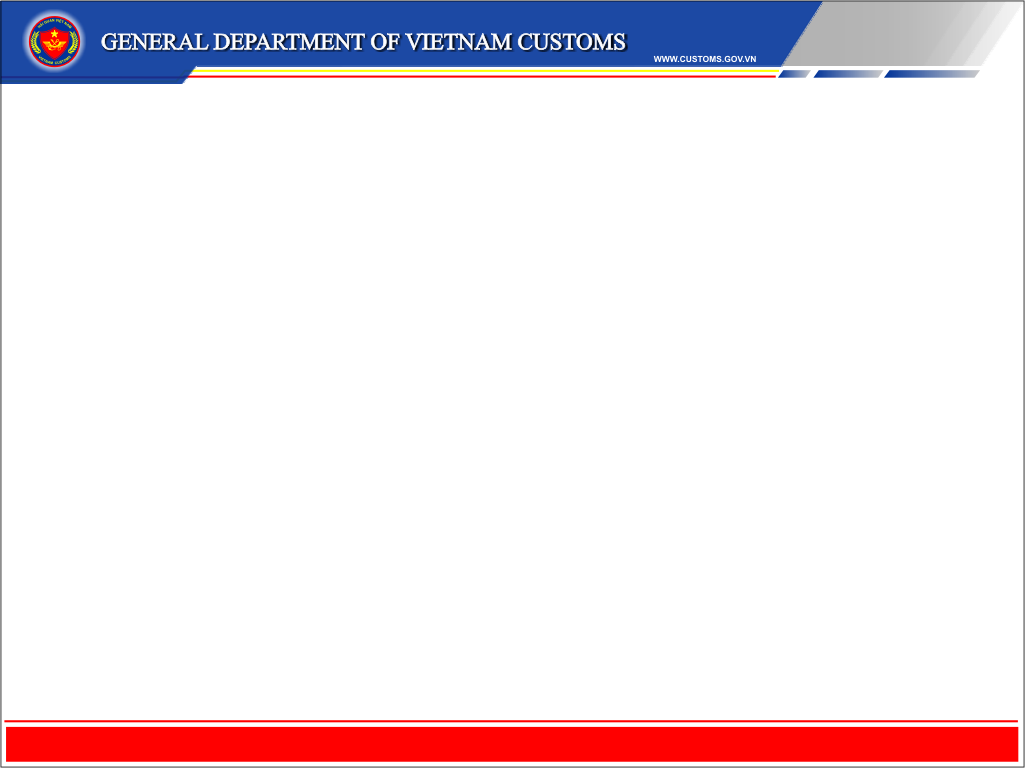 XÁC ĐỊNH TRƯỚC MÃ SỐ
2. Trách nhiệm của TCHQ:
Thông báo kết quả xác định trước trong 30-60 ngày
Thông báo kết quả xác định trước có giá trị: 03 năm
TBKQ xác định trước mã số là cơ sở để khai HQ
Trong 60 ngày, nếu DN không đồng ý kết quả xác định trước  có quyền yêu cầu CQHQ xem xét lại. 
10 -30 ngày TCHQ trả lời kết quả cho DN
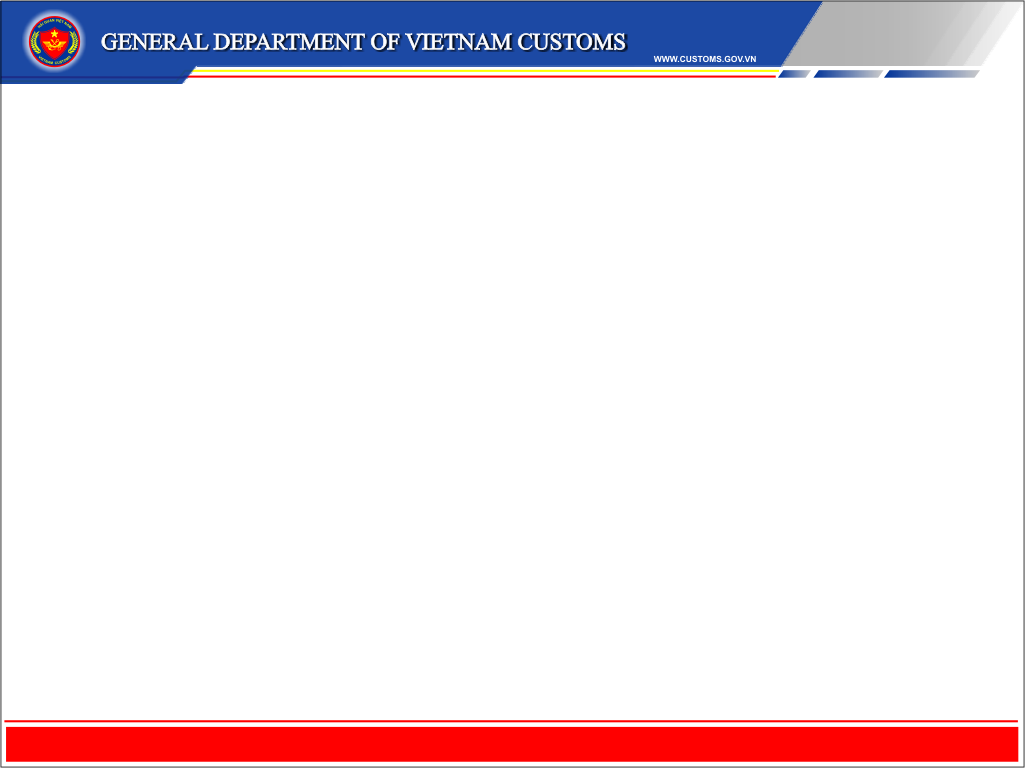 PHÂN TÍCH ĐỂ PHÂN LOẠI
1/ PT để PL là việc CQHQ kiểm tra thực tế hàng hóa XK,NK bằng máy móc, thiết bị kỹ thuật để xác định tên gọi, mã số hàng hóa
2/ Trường hợp: CCHQ không xác định được
3/ Hồ sơ PTPL (Điều 9-TT17/2021/TT-BTC)
Phiếu yêu cầu phân tích. Mỗi mặt hàng lập 01 Phiếu yêu cầu phân tích kiêm Biên bản lấy mẫu hàng hóa.
Phiếu ghi số, ngày văn bản, chứng từ thuộc hồ sơ
Mẫu hàng hóa yêu cầu phân tích.
Tài liệu kỹ thuật của hàng hóa. Trường hợp không có tài liệu kỹ thuật thì CQHQ nơi gửi hồ sơ phải nêu rõ lý do
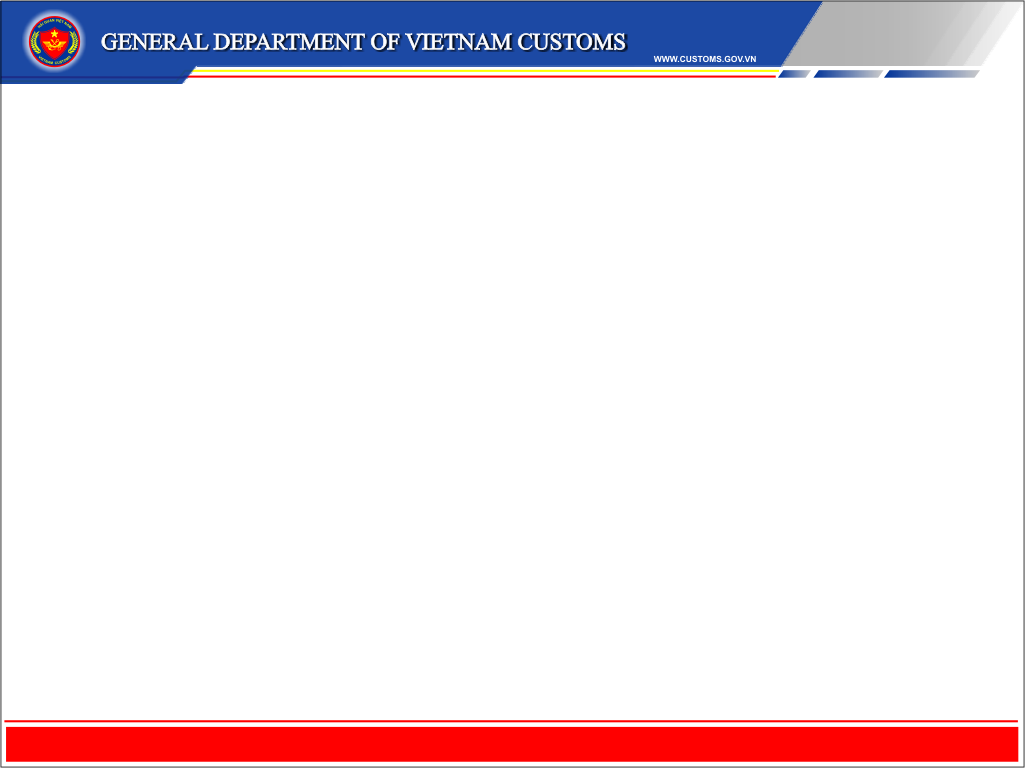 PHÂN TÍCH ĐỂ PHÂN LOẠI
4/ Thông báo kết quả:
4.1/ Thông báo kết quả phân loại:
Cục KĐHQ thông báo KQPL: 5 - 20 ngày
4.2/ Thông báo Kết quả phân tích kèm mã số đề xuất:
 Nếu KQPT giống tên hàng và mã số; hoặc giống bản chất và mã số
Chi cục KĐHQ thông báo KQPTKMS: 5-10 ngày
4.3/ Nếu CQHQ gửi đi giám định: 
 Cục KĐHQ thông báo KQPL:  5 - 8 ngày
Nếu KQPT giống tên hàng và mã số; hoặc giống bản chất và mã số thì Chi cục KĐHQ thông KQPTKMS: 5 ngày
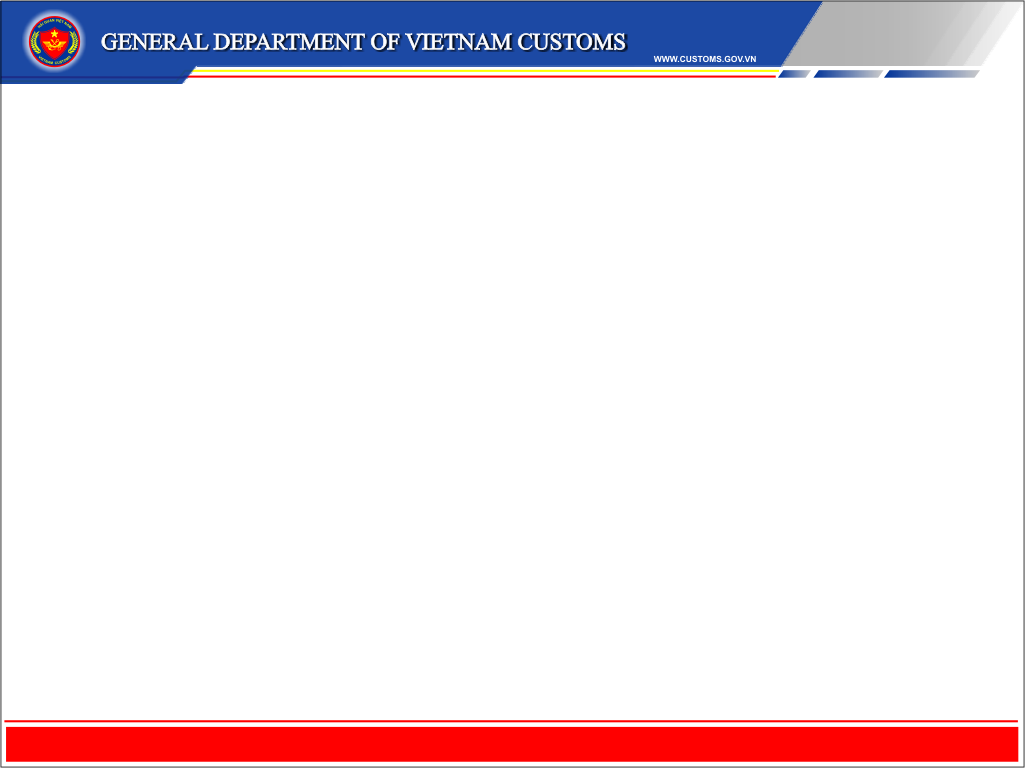 PHÂN TÍCH ĐỂ PHÂN LOẠI
5/ Sử dụng lại kết quả PTPL:
Người khai HQ được sử dụng kết quả PT, PL của lô hàng đã được thông quan để khai tên hàng, mã số cho các lô hàng tiếp theo cùng tên hàng, thành phần, tính chất lý hóa, tính năng, công dụng, cùng nhà SX, trong 03 năm
 Nếu không đồng ý KQPL của CQHQ thì NKHQ được quyền khiếu nại hoặc trưng cầu giám định
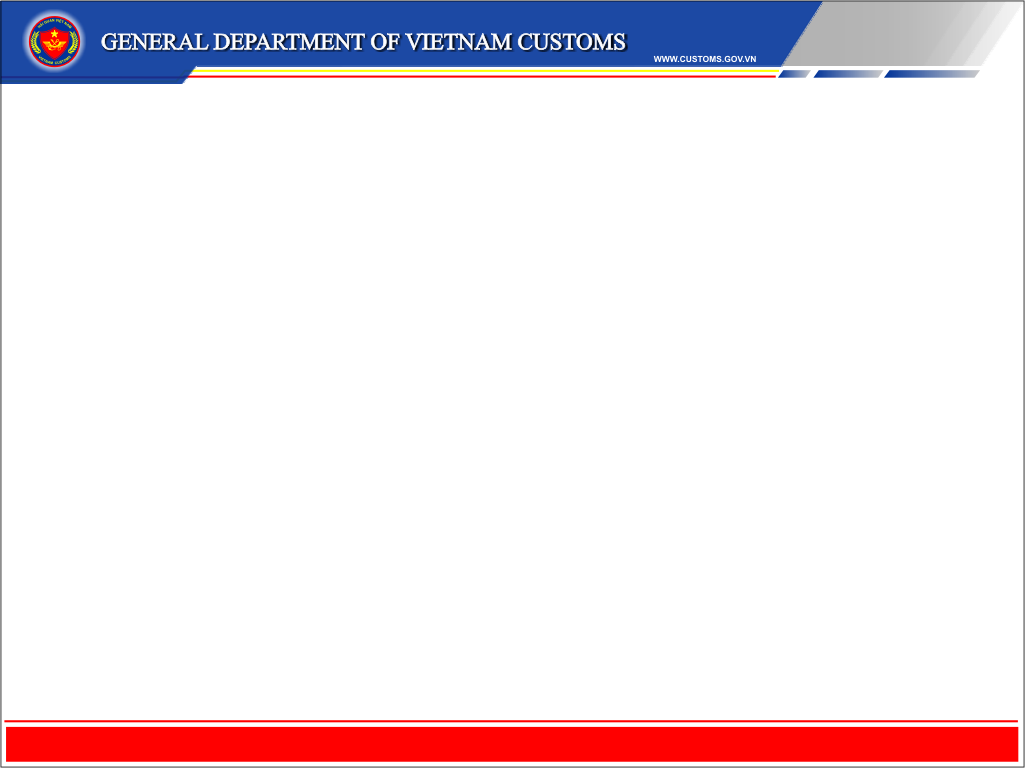 KHÔNG PHÂN TÍCH ĐỂ PHÂN LOẠI
Các trường hợp không yêu cầu phân tích để phân loại 
1/ HH có thể phân loại thông qua hồ sơ, tài liệu kỹ thuật hoặc những hàng hóa có thể phân loại được theo MHS.
2/ HH thuộc Danh mục không phải lấy mẫu PTPL
3/ HH đã có Thông báo KQPL hoặc Thông báo KQPT kèm HS, NKHQ, CQHQ sử dụng Thông báo kết quả trước đó cho lô hàng 
4/ Hàng hóa miễn thuế, không chịu thuế
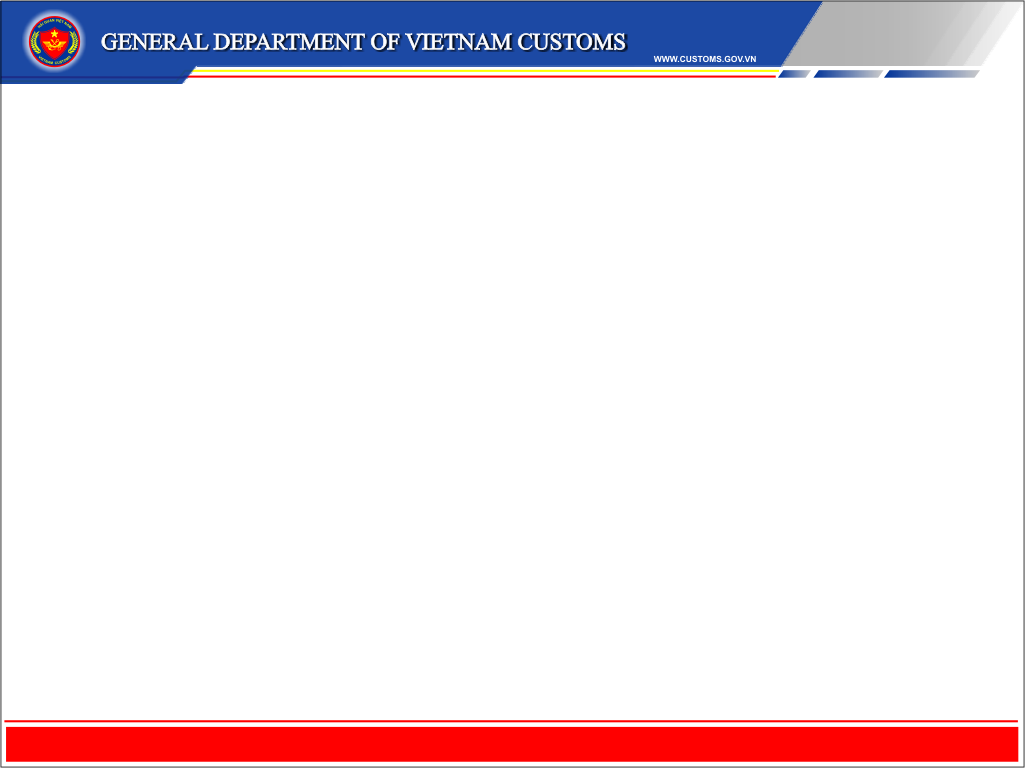 GIÁM ĐỊNH ĐỂ PHÂN LOẠI
1/ Giám định hàng hóa là việc CQHQ trưng cầu giám định tại các tổ chức giám định để phân tích, xác định cấu tạo, thành phần, tính chất lý, hóa, công dụng của hàng hóa để xác định tên hàng, áp mã số hàng hóa
2/ Trường hợp giám định:
Công chức HQ kiểm tra thực tế hàng hóa không xác định được và Chi cục Kiểm định HQ không thực hiện được.
3/ Cơ quan giám định:
Tổ chức kỹ thuật của các Bộ 
Đơn vị kinh doanh giám định (đáp ứng điều kiện)
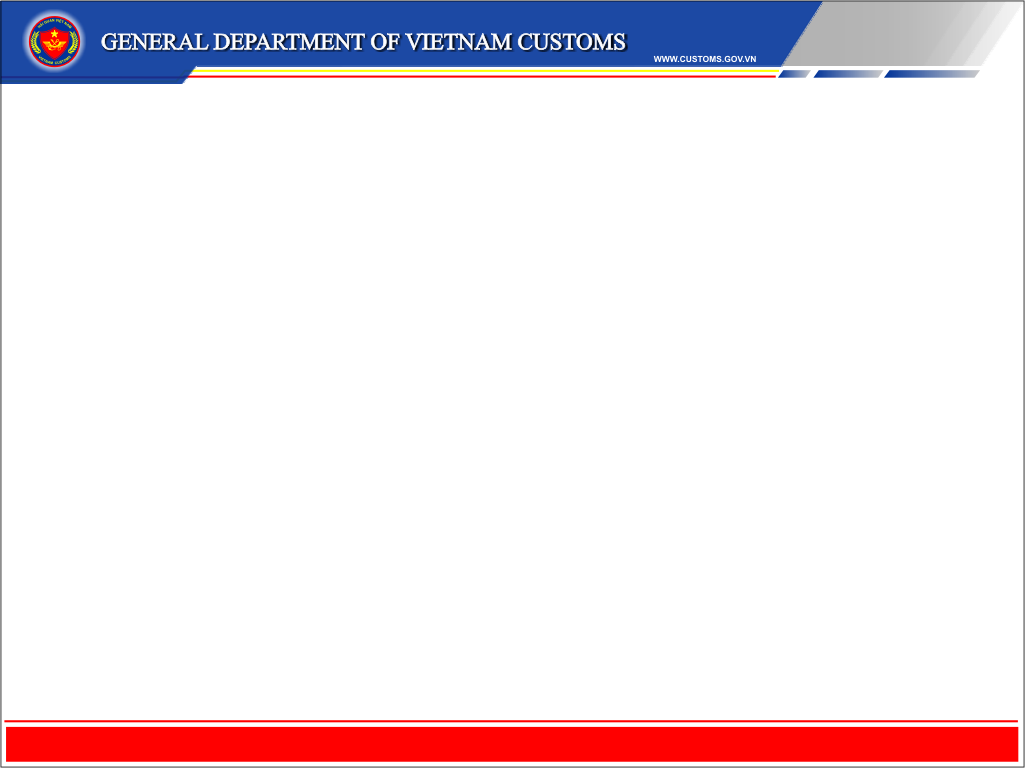 GIÁM ĐỊNH ĐỂ PHÂN LOẠI
4/ Thông báo kết quả :
Chi cục HQ gửi mẫu về Chi cục KĐHQ. 
Chi cục KĐHQ gửi mẫu đi giám định
Căn cứ kết quả giám định  CCKĐHQ thông báo kết quả phân tích, đề xuất HS 
TCHQ thông báo kết quả phân loại:  05-08 ngày
5/ Sử dụng lại kết quả giám định:
Cùng người khai HQ
Cùng tên hàng, xuất xứ, mã số
NK từ cùng một nhà SX
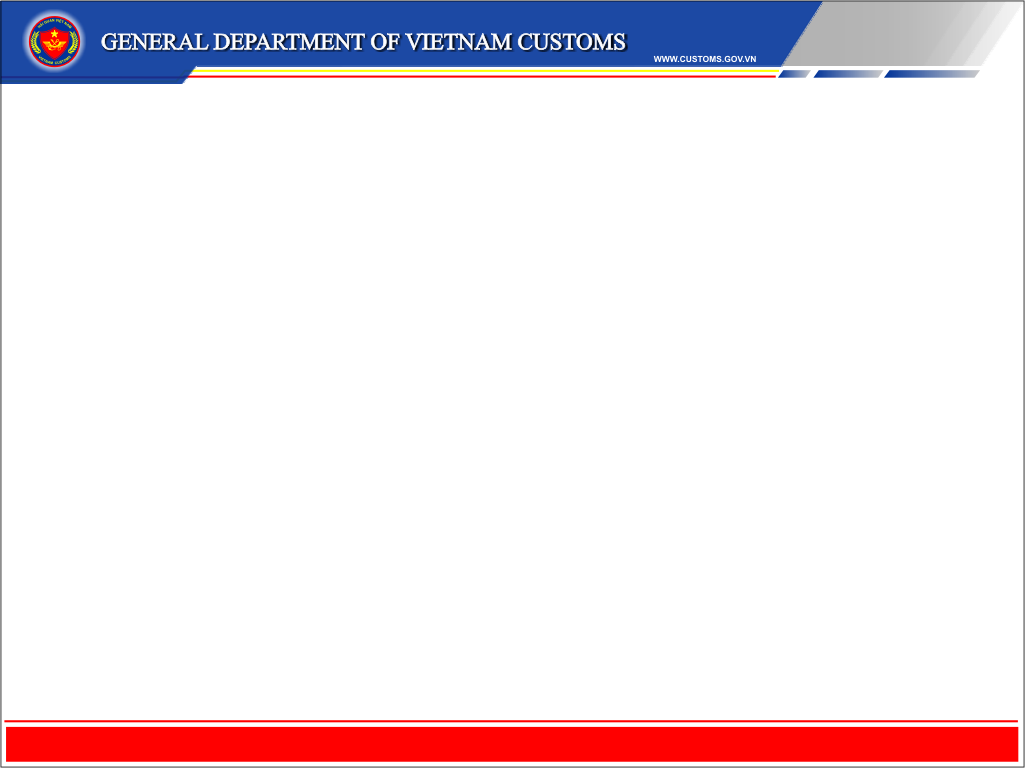 3.7 THU NỘP THUẾ, LỆ PHÍ HẢI QUAN
1/ Các loại thuế: Thuế XK, Thuế NK, TTĐB, BVMT, VAT, Thuế NK bổ sung (chống bán phá giá, chống trợ cấp v.v..)
2/ Thời hạn nộp thuế: Theo Luật Thuế XK, Thuế NK
3/ Hình thức thu nộp, địa điểm thu nộp thuế:
CQHQ phối hợp KBNN, NHTM thu thuế qua cổng thanh toán thuế điện tử (Thông tư 184/2015/TT-BTC)
Không thu tiền mặt (TT 136/2018/TT-BTC)
Thực hiện trên hệ thống E-PAYMENT
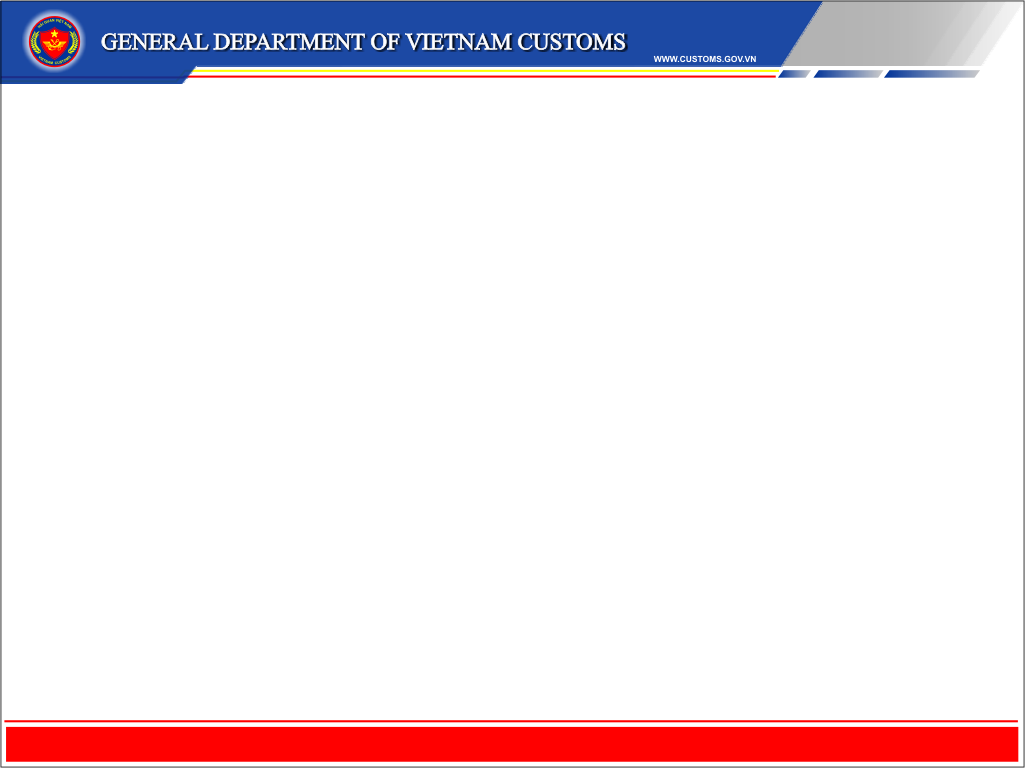 3.8 XỬ LÝ KẾT QUẢ KIỂM TRA HQ
Thông quan
Giải phóng hàng
Đưa hàng về bảo quản
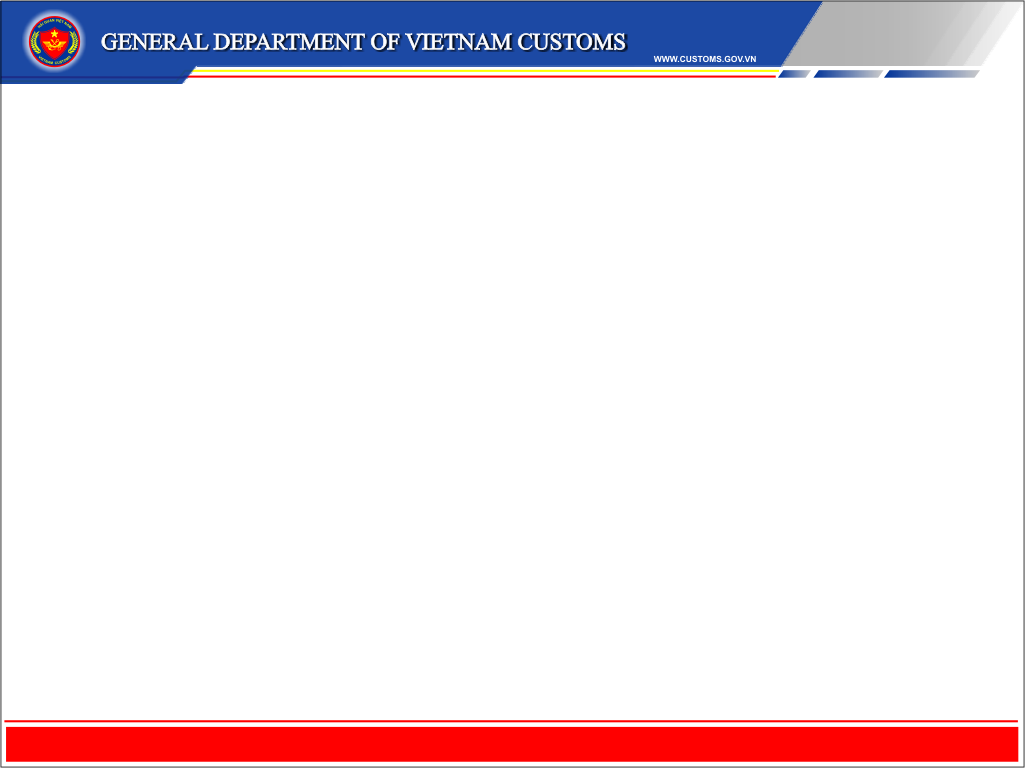 3.8.1 GIẢI PHÓNG HÀNG
1/ Các trường hợp GPH:
Phân tích, phân loại, giám định để xác định mã số, số lượng, trọng lượng, khối lượng
Chưa có giá chính thức tại thời điểm đăng ký tờ khai GPH theo trị giá DN tạm tính
CQHQ bác bỏ trị giá khai báo, chờ tham vấn, xác định TGHQ
DN chưa có đủ thông tin, tài liệu để xác định TGHQ  GPH theo trị giá CQHQ xác định
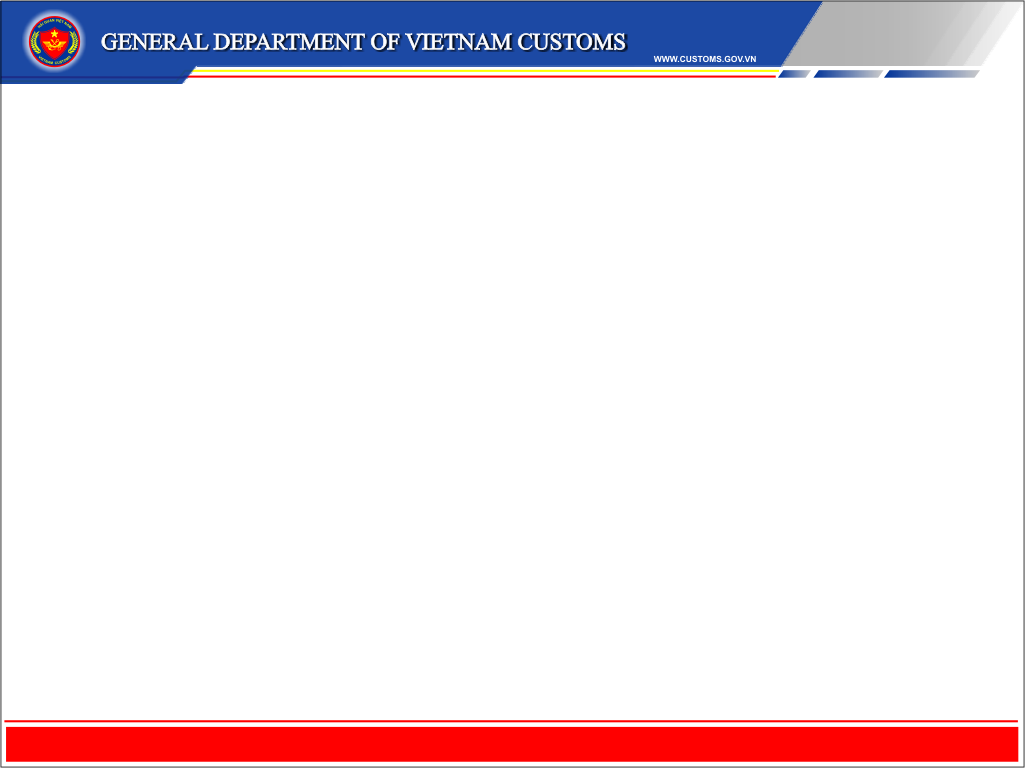 THỦ TỤC GIẢI PHÓNG HÀNG
Nếu bảo lãnh thuế: NKHQ đề nghị GPH trên VNACCS và khai thông tin bảo lãnh
Nếu nộp thuế: NKHQ đề nghị GPH tại Ô ghi chép khác và nộp thuế theo mức tự kê khai
Chi cục trưởng cho phép GPH trên hệ thống
Thời hạn xác định số thuế chính thức phải nộp không quá 30 ngày kể từ ngày GPH
Sau khi có kết quả thuế  CQHQ thông báo cho DN
NKHQ  khai bổ sung, nộp thuế
NKHQ không đồng ý với việc xác định số thuế phải nộp của CQHQ  được quyền khiếu nại.
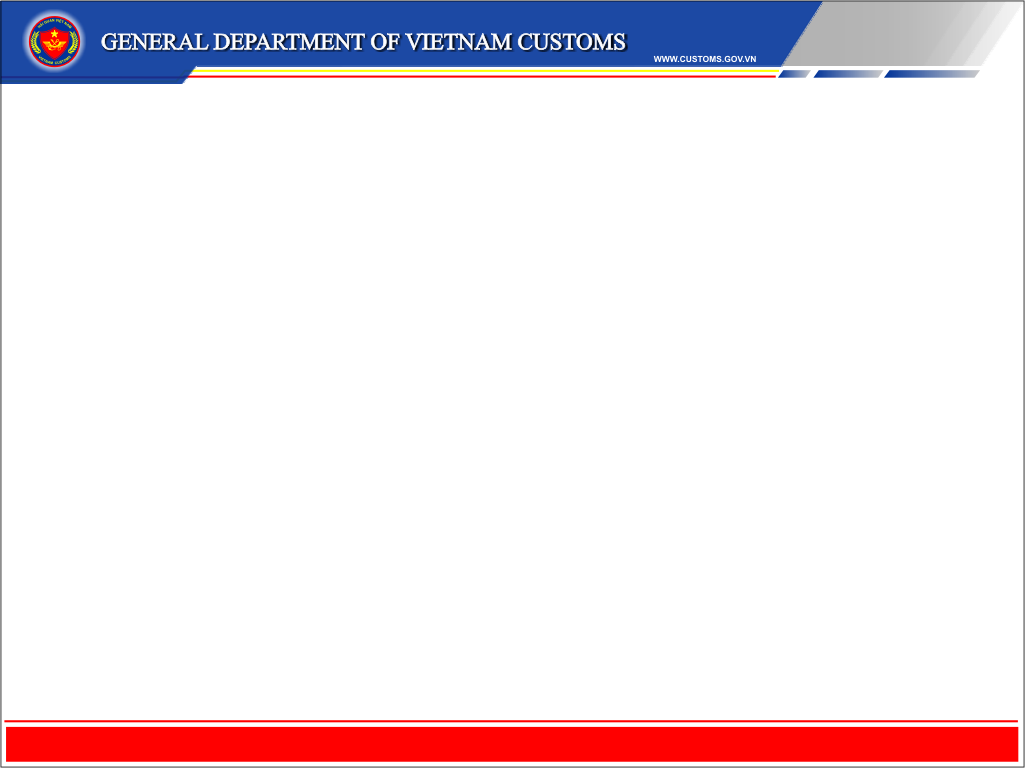 3.8.2 ĐƯA HÀNG VỀ BẢO QUẢN
1/ Trường hợp:
Hàng hóa DN ưu tiên
Hàng hoá phải kiểm dịch
Hàng hoá phải kiểm tra chất lượng
Hàng hoá kiểm tra an toàn thực phẩm
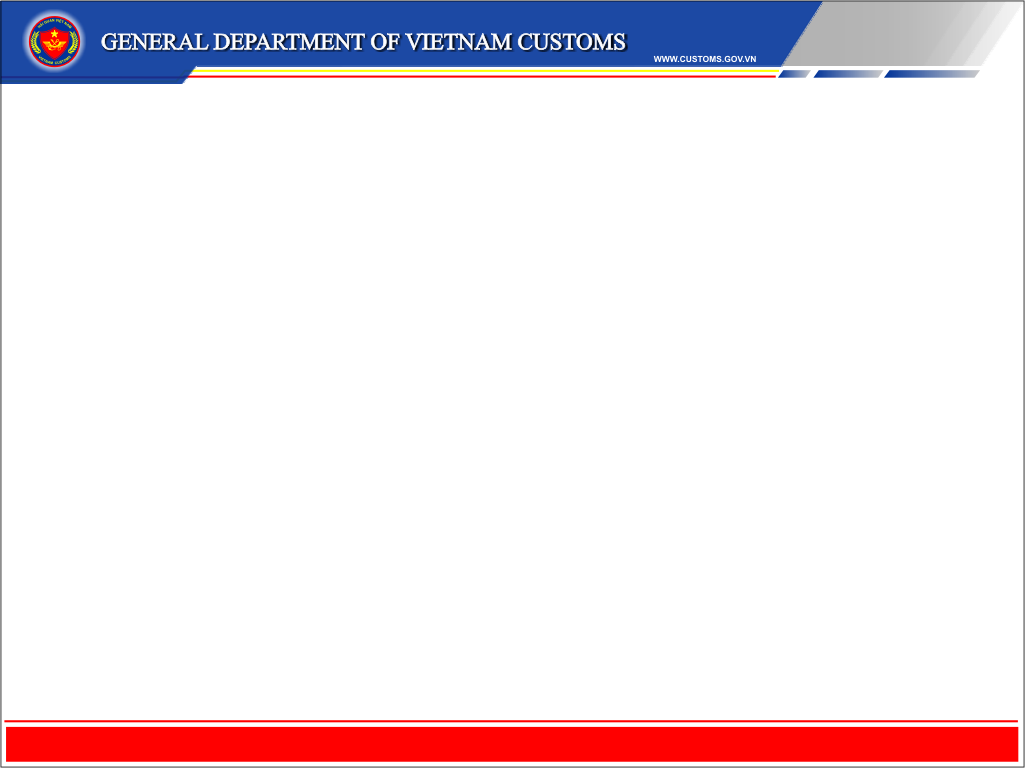 THỦ TỤC ĐƯA HÀNG VỀ BẢO QUẢN
Kiểm dịch:
Kiểm dịch tại cửa khẩu trước thông quan
CQKD cho phép đưa về các địa điểm kiểm dịch trong nội địa
Căn cứ xác nhận CQKD CQHQ cho đưa hàng về địa điểm kiểm dịch
Người khai HQ bảo quản nguyên trạng HH
Cơ quan kiểm dịch chịu trách nhiệm giám sát HH
Khi có KQKD  Thông quan
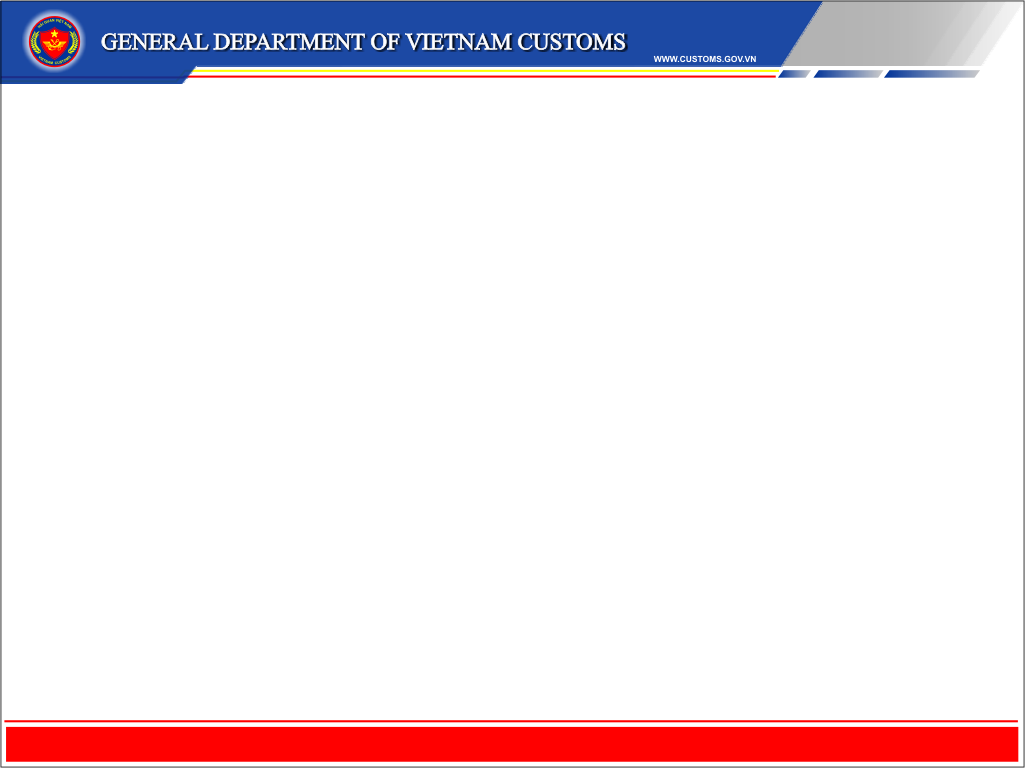 THỦ TỤC ĐƯA HÀNG VỀ BẢO QUẢN
Kiểm tra chất lượng, KTATTP:
a/ HH đưa về địa điểm kiểm tra theo đề nghị CQKTCN:
+ NKHQ đề nghị qua hệ thống + Nộp Giấy đăng ký KTCN
+ Công chức HQ đề xuất  Chi cục trưởng phê duyệt        thông báo cho phép ĐHVBQ:  01H
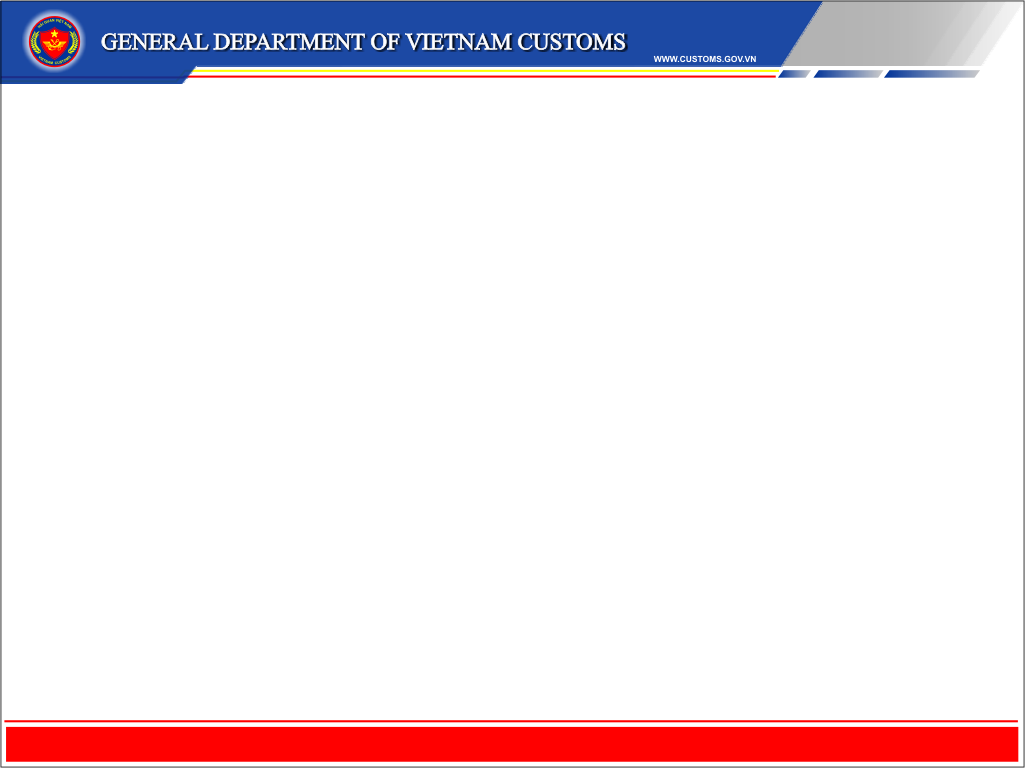 THỦ TỤC ĐƯA HÀNG VỀ BẢO QUẢN
Kiểm tra chất lượng, KTATTP:
b/ HH đưa về bảo quản theo đề nghị của NKHQ:
+ NKHQ đề nghị qua hệ thống + nộp hồ sơ:
Giấy đăng ký KTCN, 
BB lấy mẫu, 
Tài liệu địa điểm đưa về bảo quản
+ Công chức HQ đề xuất  Chi cục trưởng phê duyệt        thông báo cho phép ĐHVBQ:   02H
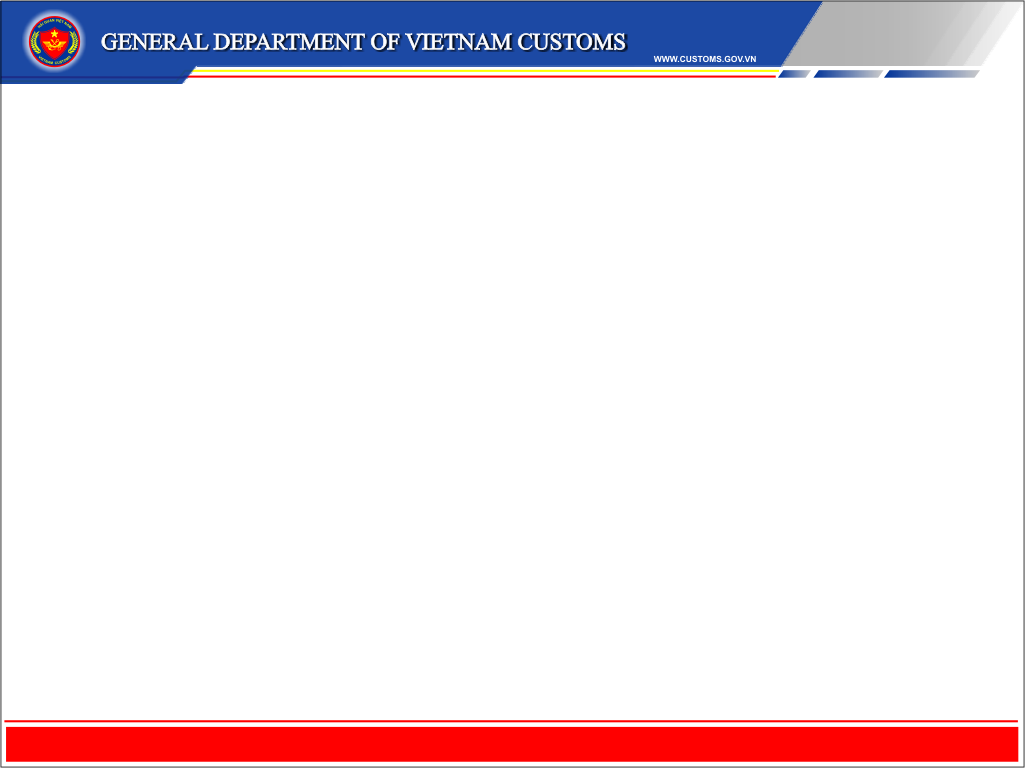 THỦ TỤC ĐƯA HÀNG VỀ BẢO QUẢN
3/ Trách nhiệm NKHQ:
Địa điểm ĐHVBQ có địa chỉ rõ ràng, được ngăn cách với khu vực xung quanh
Nộp hồ sơ xin ĐHVBQ cho CQHQ
Bảo quản nguyên trạng hàng hóa
Phải thông báo về hàng hóa đã đến đích cho CQHQ
Hết thời hạn đăng ký mà hàng hóa chưa về địa điểm  CQHQ không cho ĐHVBQ các lô tiếp theo
Đưa hàng hóa vào lắp ráp để kiểm tra chuyên ngành  phải thông báo CQHQ giám sát
Nộp kết quả KTCN trong 30 ngày
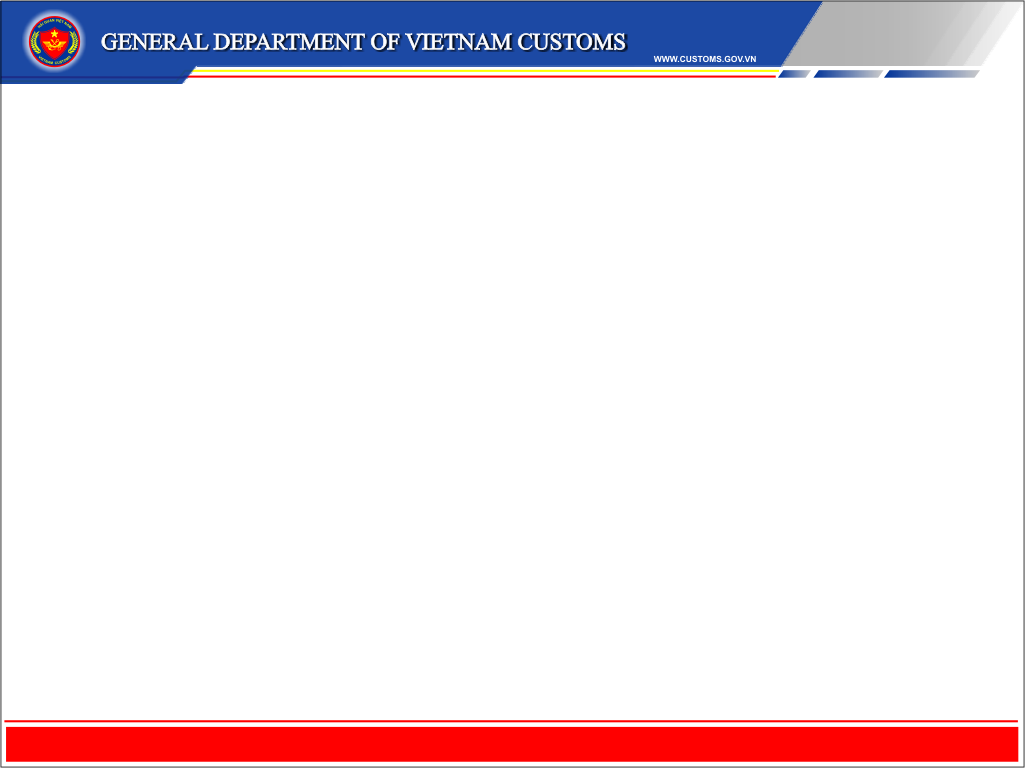 THỦ TỤC ĐƯA HÀNG VỀ BẢO QUẢN
4/ Trách nhiệm CQHQ:
Công chức kiểm tra điều kiện ĐHVBQ  Đề xuất  Chi cục trưởng phê duyệt
Kiểm tra, xác nhận địa điểm ĐHVBQ
Kiểm tra việc bảo quản hàng hóa: 
 Quá 30 ngày mà chưa có KQKTCN
HHNK không được bảo quản theo đúng quy định
Địa điểm bảo quản chưa được CQHQ kiểm tra
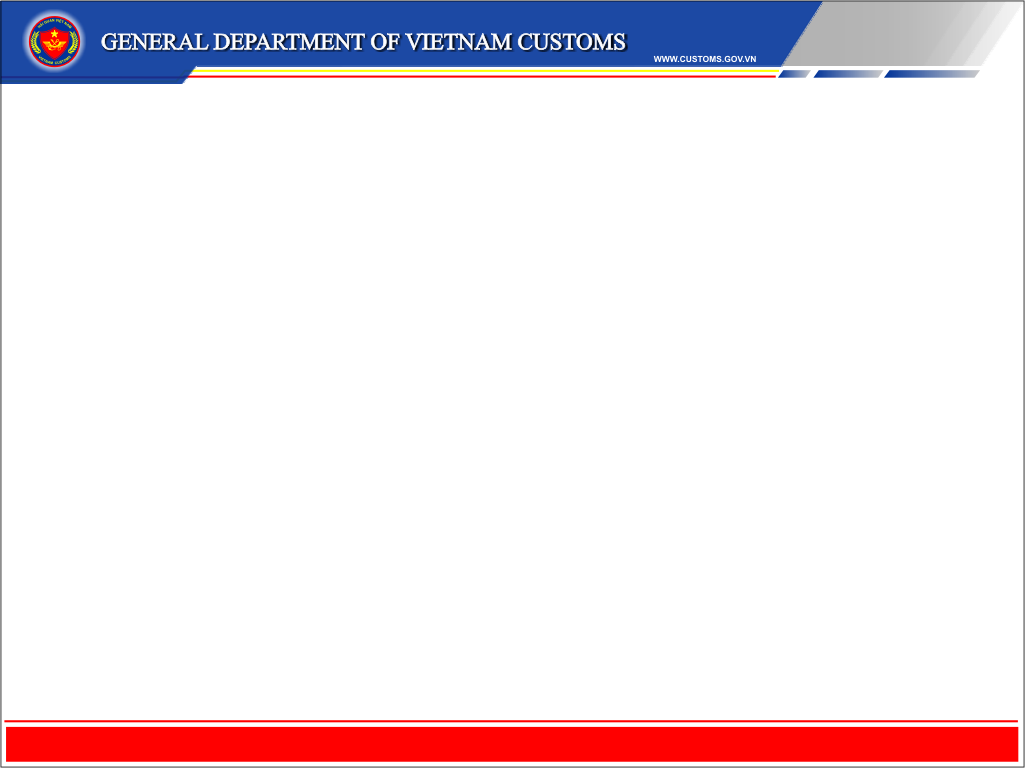 KHÔNG ĐƯỢC ĐƯA VỀ BẢO QUẢN
Các trường hợp không được đưa hàng về bảo quản
1/ Bị CQHQ lập BBVP về không đảm bảo nguyên trạng hàng hóa; bảo quản hàng hóa không đúng địa điểm; kho bãi không đảm bảo quy định: 01 năm
2/ Bị xử phạt vi phạm về thời hạn nộp kết quả kiểm tra chuyên ngành: 6 tháng
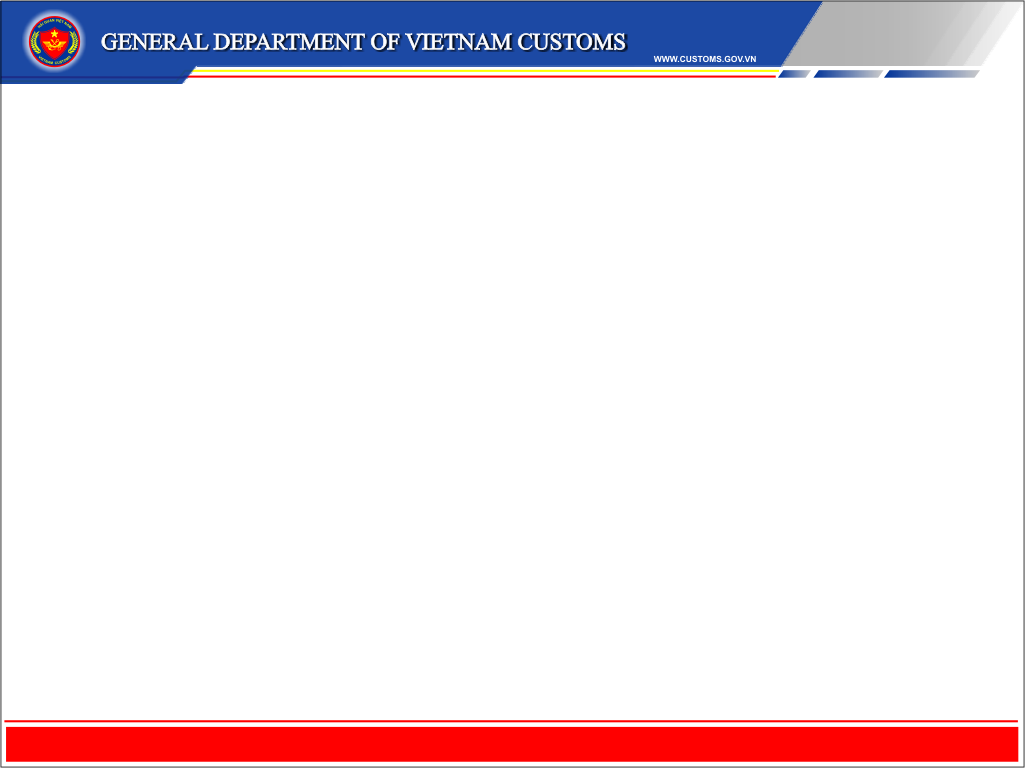 LẤY MẪU KIỂM TRA CHUYÊN NGÀNH
Giám sát lấy mẫu kiểm tra chuyên ngành
CQKTCN trực tiếp lấy mẫu và lập biên bản
NKHQ thông báo việc lấy mẫu cho CQHQ
CQHQ nơi lưu giữ HH giám sát việc lấy mẫu trên cơ sở QLRR
HH lấy mẫu tại cửa khẩu và phải kiểm tra thực tế  CQHQ thực hiện kiểm tra hàng hóa cùng thời điểm lấy mẫu của CQ chuyên ngành
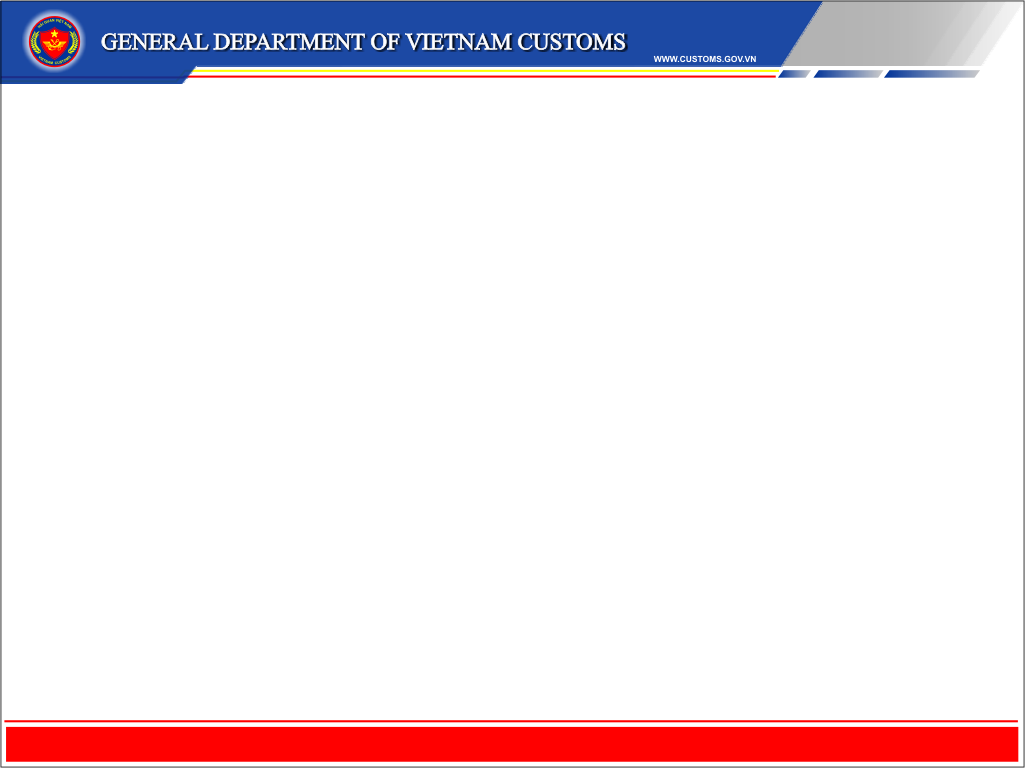 3.8.3 THÔNG QUAN
1/ Trường hợp:
1.1/ Hàng hóa đã hoàn thành TTHQ và nghĩa vụ thuế  Thông quan
1.2/ Sau khi giải phóng hàng  CQHQ xác nhận số thuế phải nộp  NKHQ đã khai bổ sung và hoàn thành nghĩa vụ thuế  Thông quan
1.3/ Sau khi đưa hàng về bảo quản  NKHQ đã nộp KQKTCN đạt  Thông quan
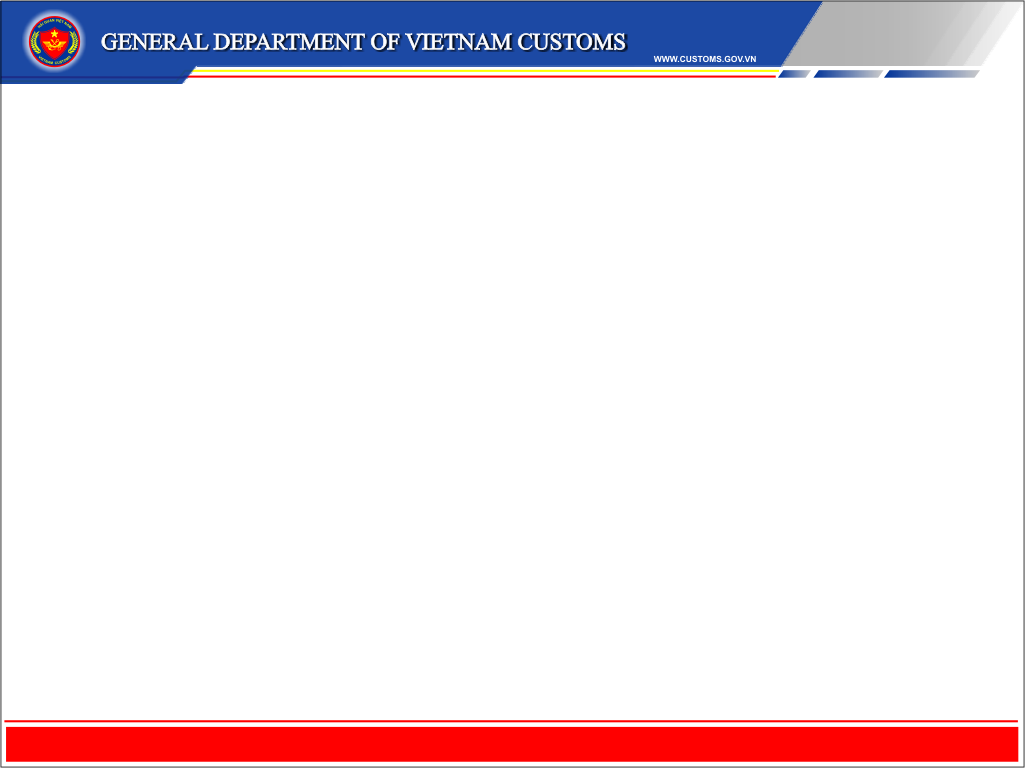 3.8.3 THÔNG QUAN
2/ Thủ tục thông quan:
Hệ thống điện tử tự động kiểm tra thông tin nộp thuế và quyết định thông quan
Hệ thống không tự động kiểm tra nộp thuế  DN nộp chứng từ nộp thuế  CCHQ kiểm tra, cập nhật hệ thống KTT  VNACCS thông quan
CQHQ không ký, xác nhận thông quan trên TKHQ
TKHQ giấy: CQHQ ký, xác nhận thông quan trên TKHQ giấy
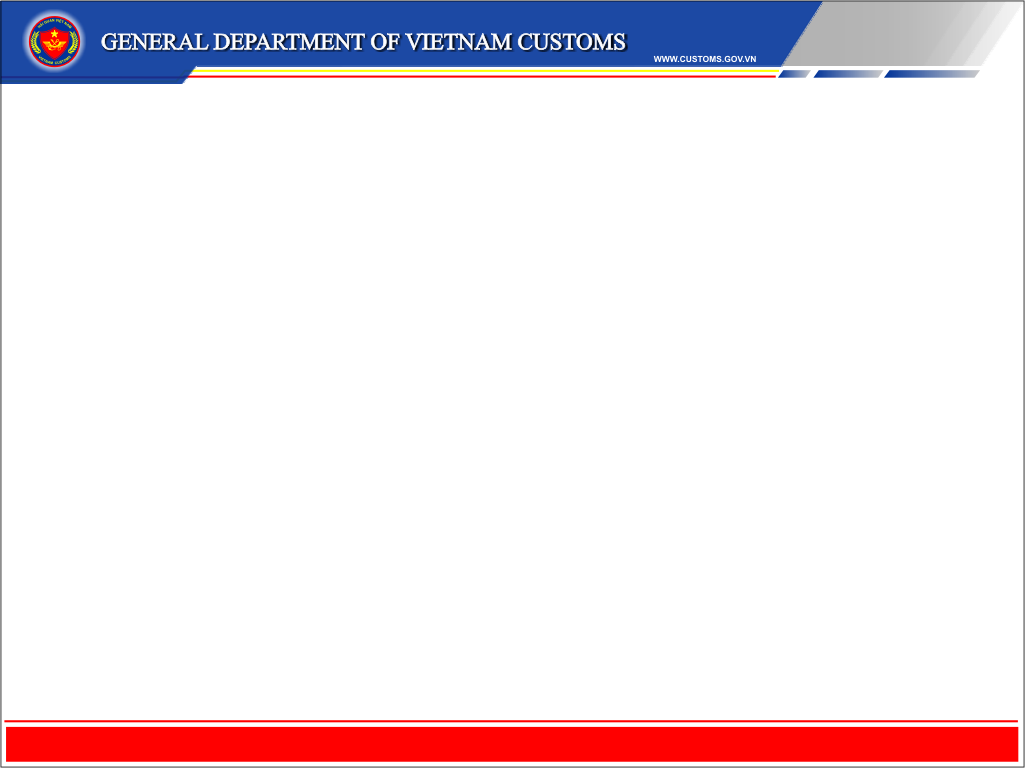 DỪNG THÔNG QUAN
Hàng hóa đã được thông quan nhưng vẫn đang trong địa bàn hoạt động HQ  phát hiện dấu hiệu vi phạm Chi cục trưởng quyết định dừng TQĐX
Phải ban hành quyết định dừng TQĐX
Thực hiện dừng TQĐX trên hệ thống E-CUS
Thông báo cho DN XNK
CQHQ chịu các chi phí phát sinh nếu kiểm tra mà không phát hiện vi phạm
Chi cục HQCK nơi lưu giữ hàng hóa kiểm tra
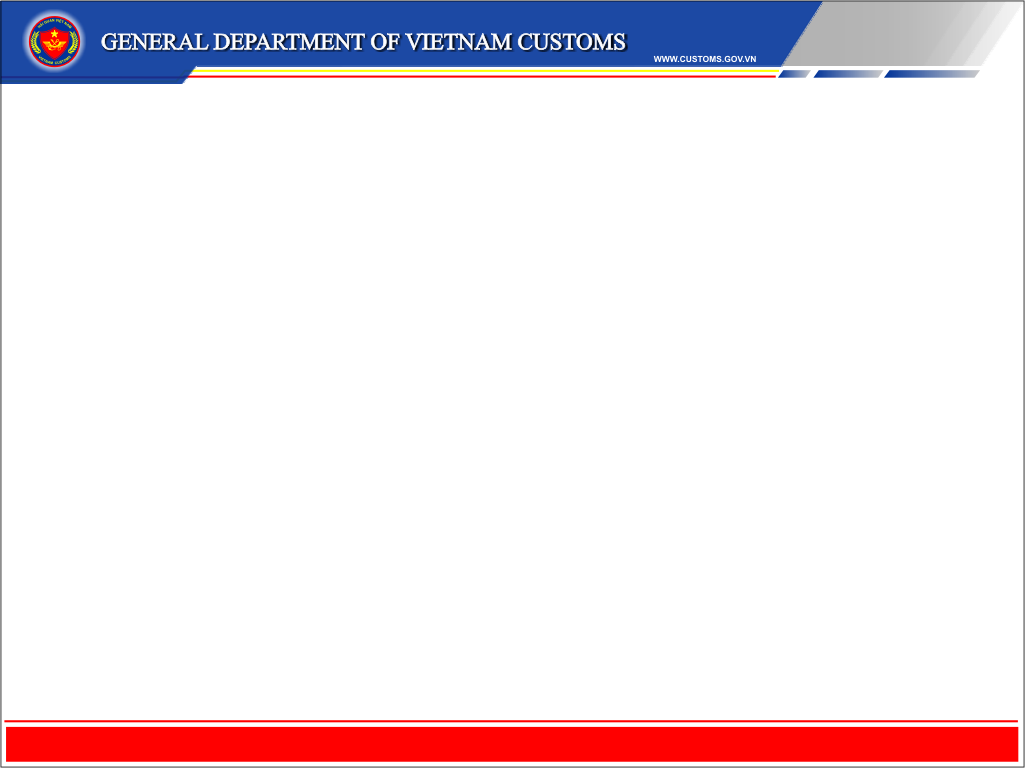 3.9 XÁC NHẬN HÀNG QUA KV GIÁM SÁT
1/ Quy định chung:
a/ DNKD cảng: Cung cấp thông tin cho CQHQ: Lượng hàng, thời điểm get in, get out, vị trí giữ hàng hoá…
b/CQHQ:
+ Cung cấp thông tin hàng hoá đủ điều kiện qua KVGSHQ, DS hàng hoá phải soi chiếu container
+ Thực hiện niêm phong HQ nếu có
+ Phối hợp DN cảng giải quyết vướng mắc, sai lệch về hàng hoá
+ Kiểm tra, giám sát việc thực  hiện của DN cảng
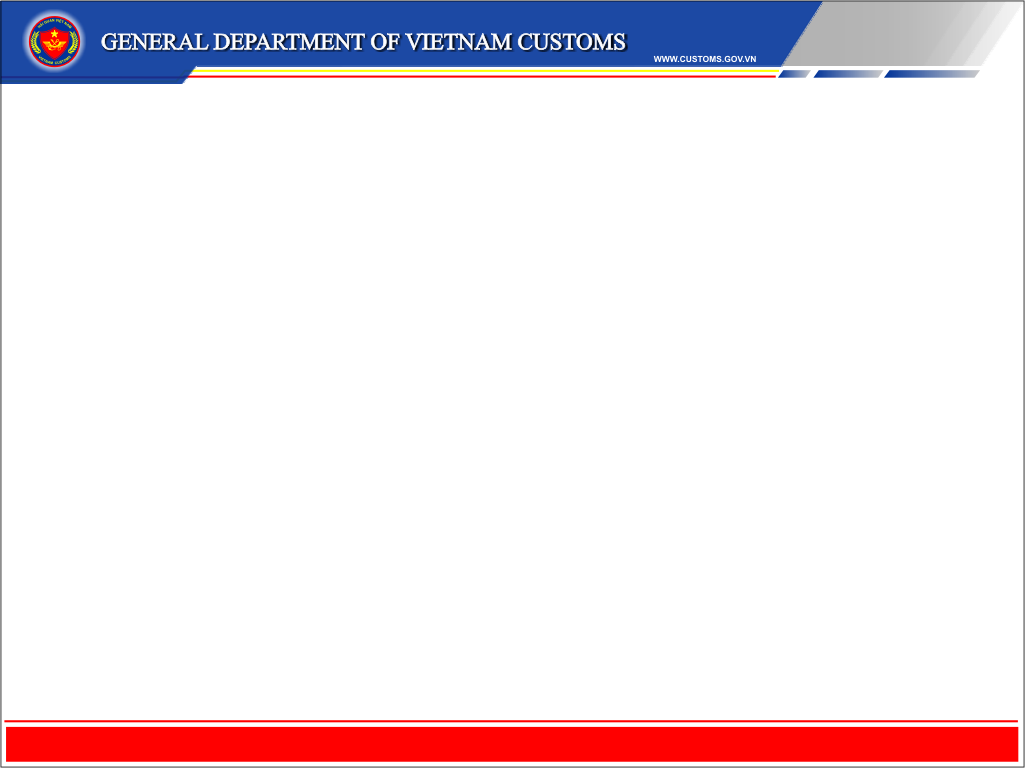 XÁC NHẬN HÀNG QUA KV GIÁM SÁT
2/ Xuất khẩu
+ Khi đưa HH vào cảng: 
DNXNK cung cấp cho DN cảng số TKQH / số QLHH
DN cảng cập nhật thông tin HH vào cảng và gửi đến hệ thống CQHQ
+ Khi đưa HH ra cảng xếp lên PTVT XC:
CQHQ cung cấp cho DNKD cảng thông tin về các lô hàng đủ điều kiện qua KVGSHQ
DNXNK cung cấp cho DN cảng số TKQH/số QLHH
DN cảng kiểm tra, cho phép HH XK
DN cảng xác nhận qua KVGS trên hệ thống: Chậm nhất 30 phút (PTVT – xuất cảnh)
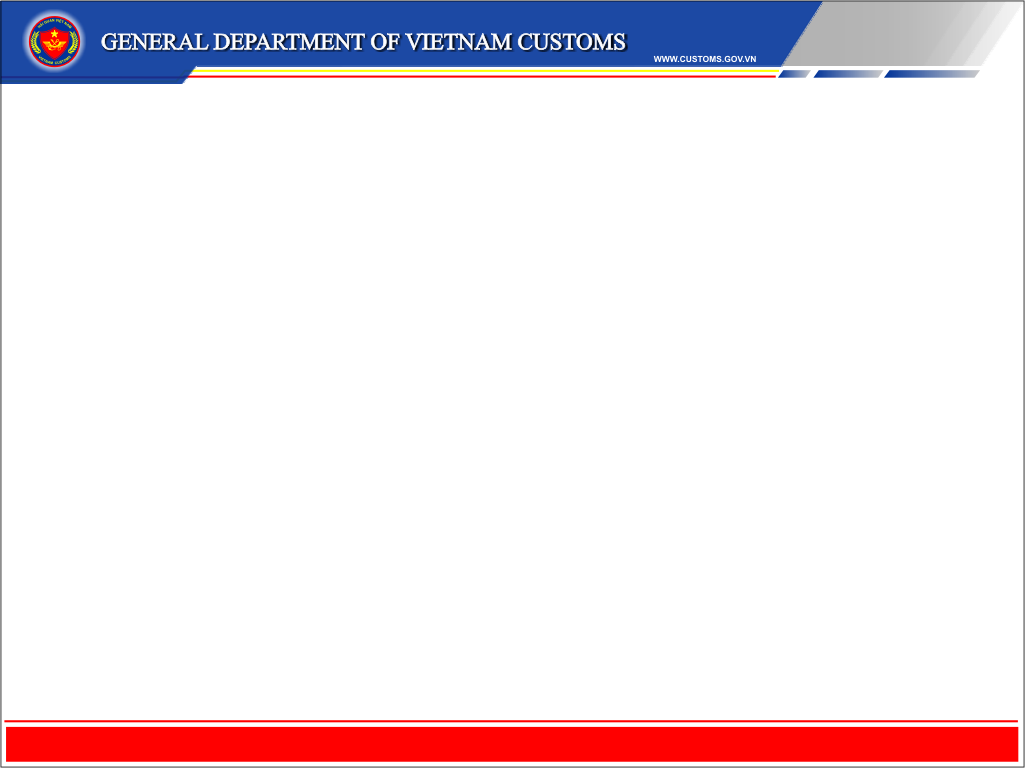 XÁC NHẬN HÀNG QUA KV GIÁM SÁT
3/ Nhập khẩu
+ Trước khi xếp dỡ HHNK vào cảng:
CQHQ cung cấp cho DN cảng DSHH dự kiến xếp dỡ (8h) và DS cont soi chiếu (4h)
DN cảng cung cấp thông tin HH sai khác cho CQHQ
+ Sau khi xếp dỡ: DN cảng cung cấp cho CQHQ DSHH hạ bãi
+ Khi đưa HH ra khỏi cảng:
CQHQ cung cấp cho DNKD cảng thông tin về các lô hàng đủ điều kiện qua KVGSHQ
DNXNK cung cấp cho DN cảng số TKQH / số QLHH
DN cảng kiểm tra, cho phép HHNK đưa ra cảng
DN cảng xác nhận qua KVGS trên hệ thống: Chậm nhất 15 phút sau khi HH qua KVGS
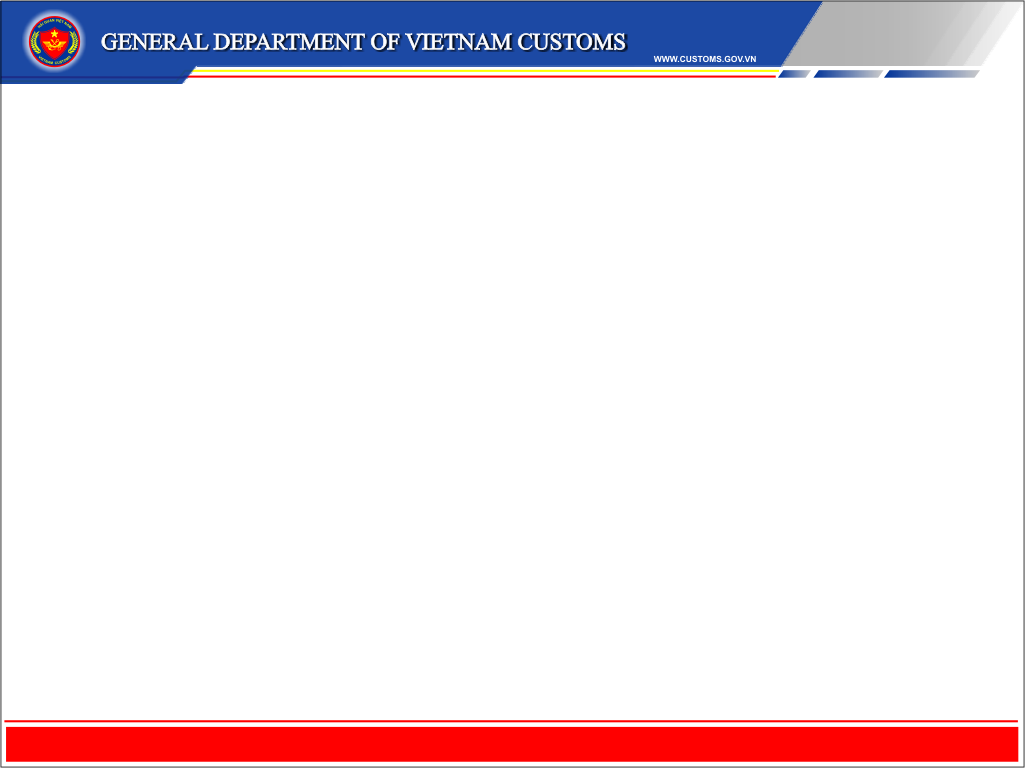 XÁC NHẬN HÀNG QUA KV GIÁM SÁT
4/ Cảng CHƯA kết nối Hệ thống HQ:
DN XNK xuất trình DS conatiner có mã vạch cho HQGS cảng
HQGS cảng kiểm tra, ký, đóng dấu trên DS container và trả cho DNXNK
DNXNK xuất trình DS container cho DN cảng
DN cảng cho phép hàng hoá đưa vào, ra cảng
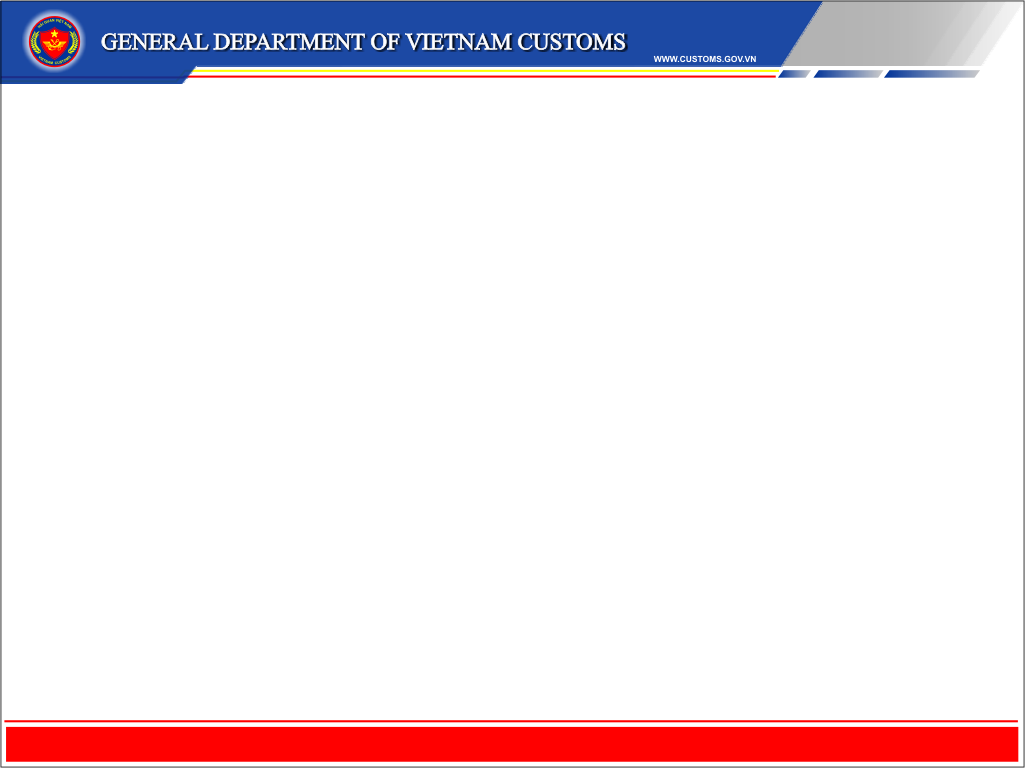 KHAI BỔ SUNG
1. Khai bổ sung trong thông quan 
1.1) NKHQ được KBS trước thời điểm thông báo kết quả phân luồng TKHQ
1.2) NKHQ được KBS sau thời điểm CQHQ thông báo kết quả phân luồng nhưng trước khi thông quan và bị xử lý theo quy định
1.3) KBS theo yêu cầu của CQHQ khi CQHQ kiểm tra phát hiện sai sót, không phù hợp thì bị xử lý theo quy định
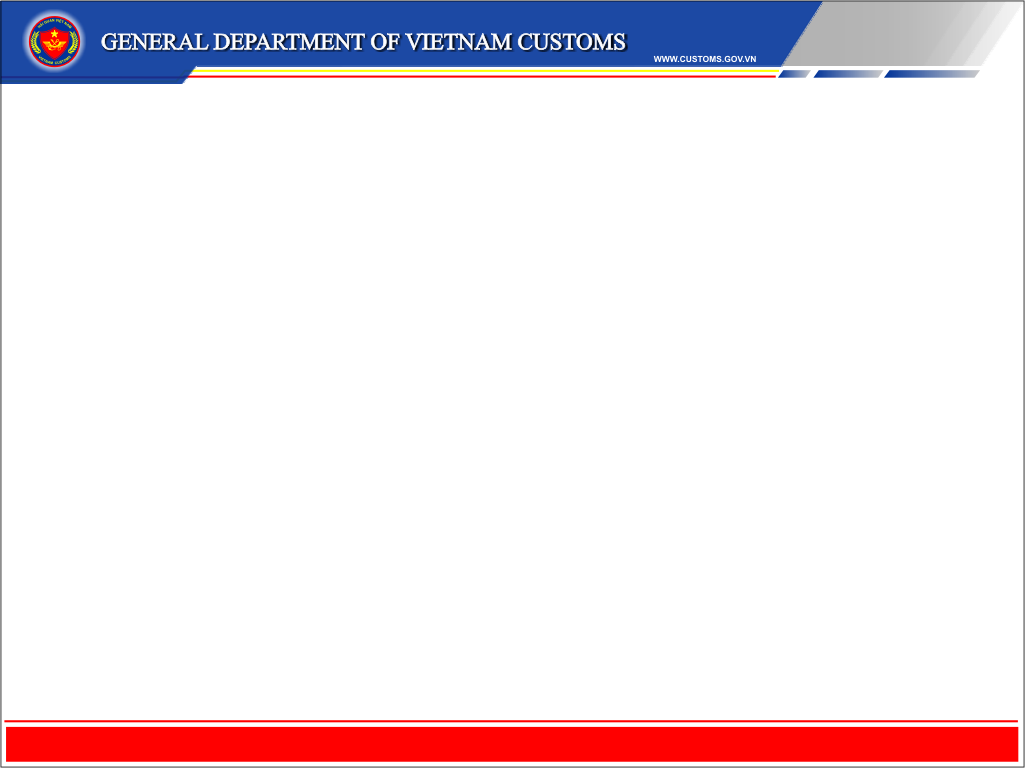 KHAI BỔ SUNG
2. Khai bổ sung sau thông quan :
2.1) NKHQ xác định có sai sót trong việc khai HQ thì được KBS trong 60 ngày kể từ ngày thông quan nhưng trước thời điểm CQHQ quyết định KTSTQ, thanh tra
2.2) Quá thời hạn 60 ngày kể từ ngày thông quan hoặc sau khi CQHQ quyết định KTSTQ, thanh tra, NKHQ mới phát hiện sai sót thì thực hiện KBS và bị xử lý theo quy định
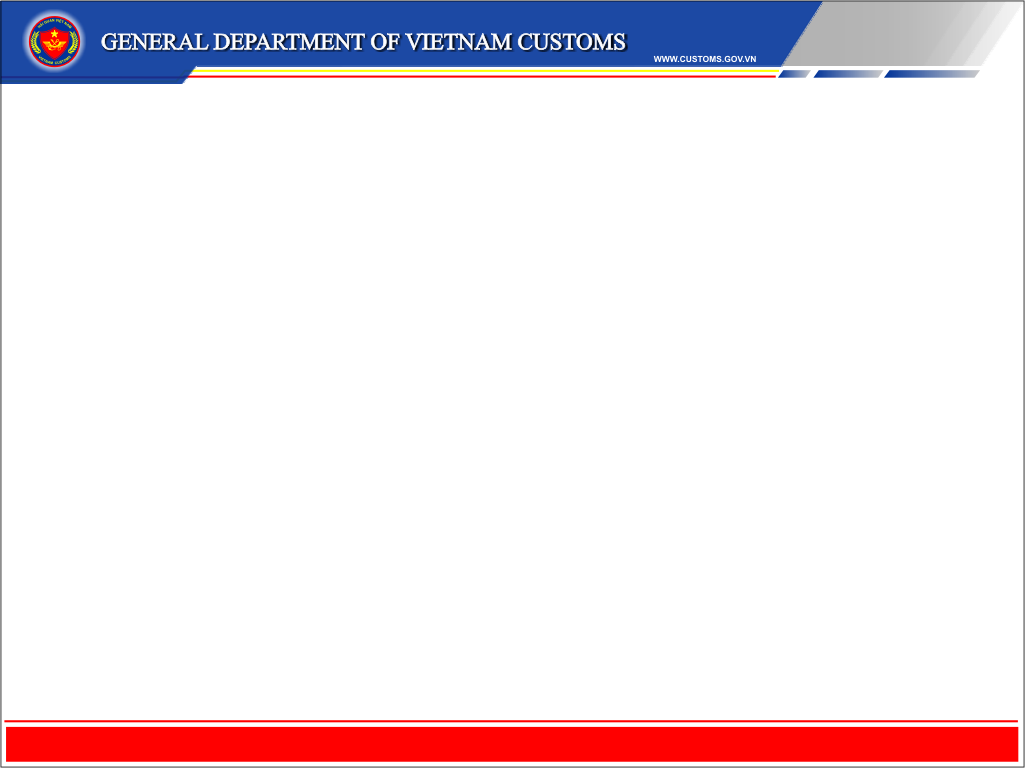 THỦ TỤC KHAI BỔ SUNG
1/ DN Khai bổ sung:
Trong thông quan: IDA01-IDE
Sau thông quan: AMA-AMC
2/ TKHQ giấy: Nộp tờ khai KBS giấy mẫu 03
3/ KBS theo yêu cầu của CQHQ: 05 ngày
4/ Các tiêu chí hệ thống không cho sửa: NKHQ có công văn đề nghị và sửa theo PL2-TT38
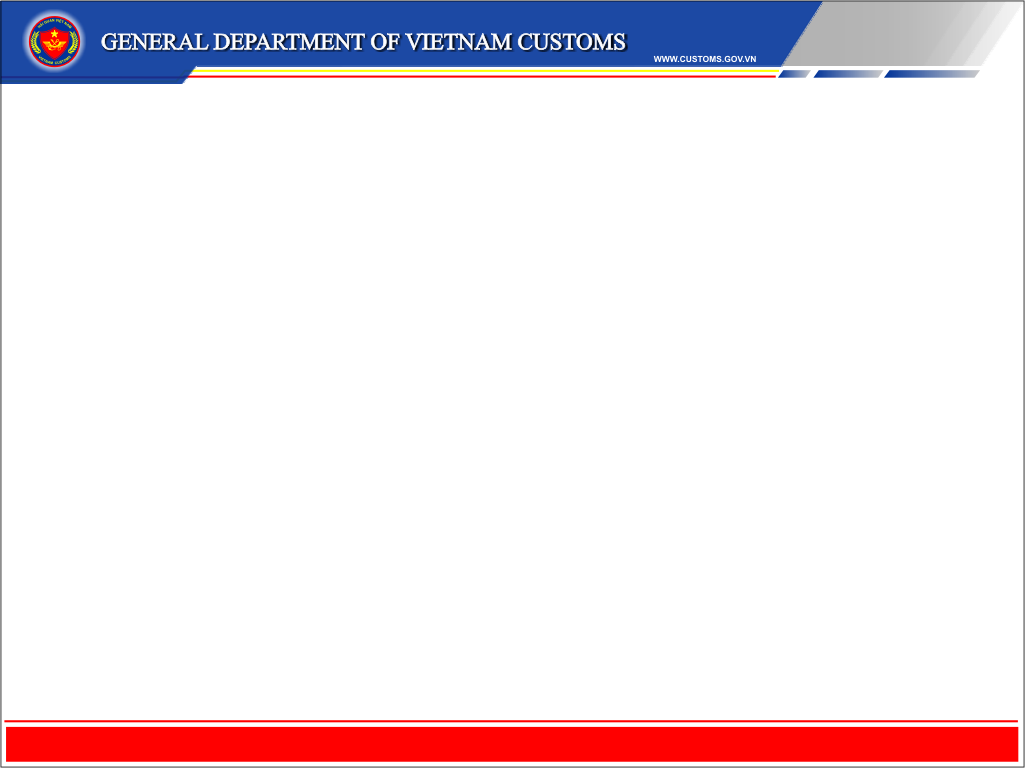 THỦ TỤC KHAI BỔ SUNG
5/ Trách nhiệm CQHQ:
Tiếp nhận hồ sơ KBS trên hệ thống
Kiểm tra hồ sơ KBS và phản hồi cho NKHQ
Thời hạn xử lý của CQHQ: 02 giờ
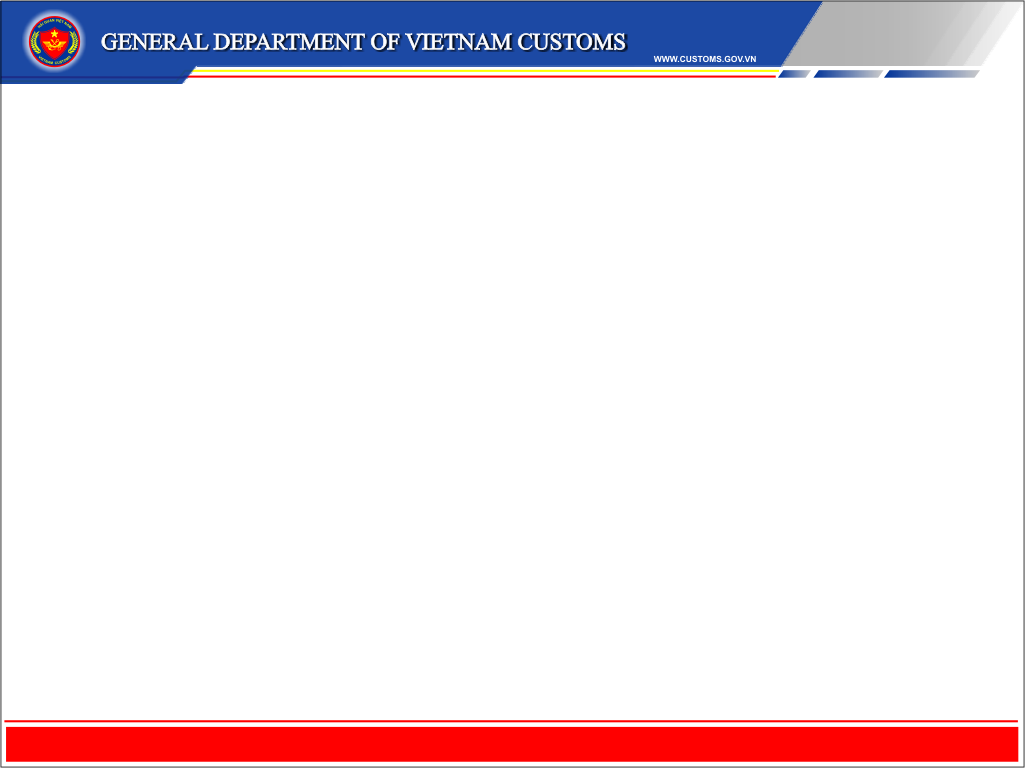 TIÊU CHÍ KHÔNG ĐƯỢC KHAI BỔ SUNG
1/ Mã loại hình; 
2/ Mã phân loại hàng hóa; 
3/ Mã hiệu phương thức vận chuyển; 
4/ Mã CQHQ; 
5/ Mã người NK (TKNK); 
6/ Mã người XK (TKXK); 
7/ Mã đại lý HQ
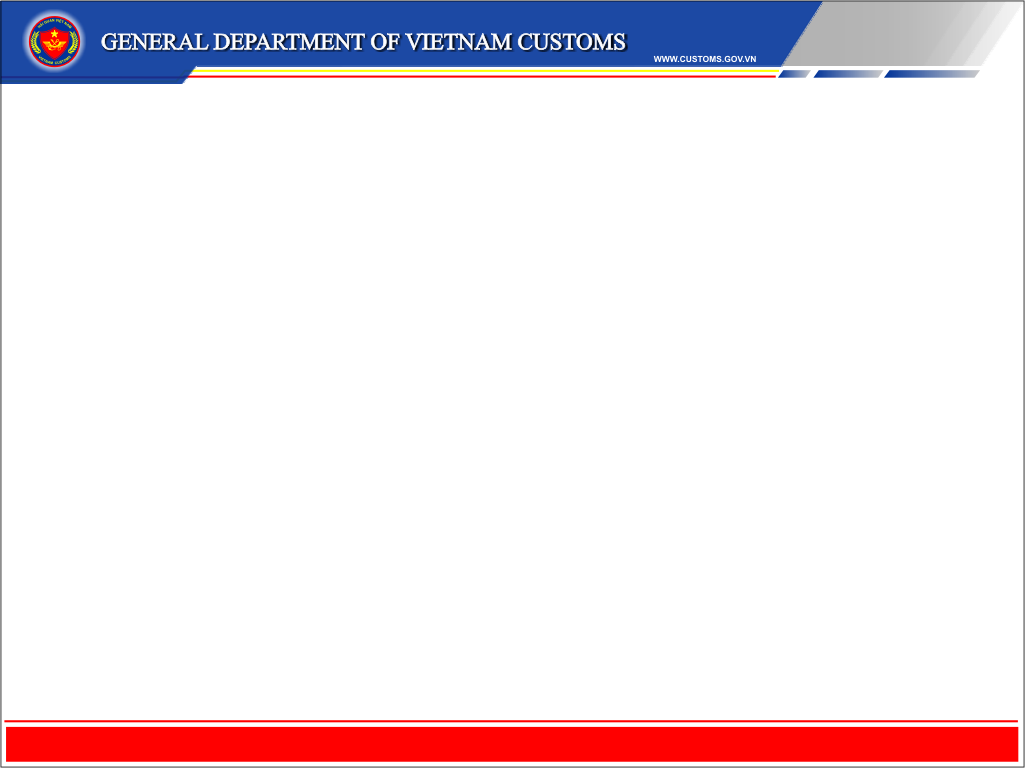 HỦY TỜ KHAI HẢI QUAN
1. Tờ khai hải quan hết hạn giá trị làm thủ tục hải quan
1.1) TKNK Hết 15 ngày mà không có hàng NK đến CK nhập
1.2) TKXK Luồng xanh, hết 15 ngày nhưng chưa đưa vào KVGSHQ tại CK xuất
1.3) TKXK Luồng vàng, hết 15 ngày nhưng chưa nộp hồ sơ HQ hoặc đã hoàn thành TTHQ nhưng chưa đưa hàng vào KVGSHQ tại CK xuất;
1.4) TKXK Hết 15 ngày, HH phải kiểm tra thực tế nhưng chưa nộp hồ sơ và xuất trình HH
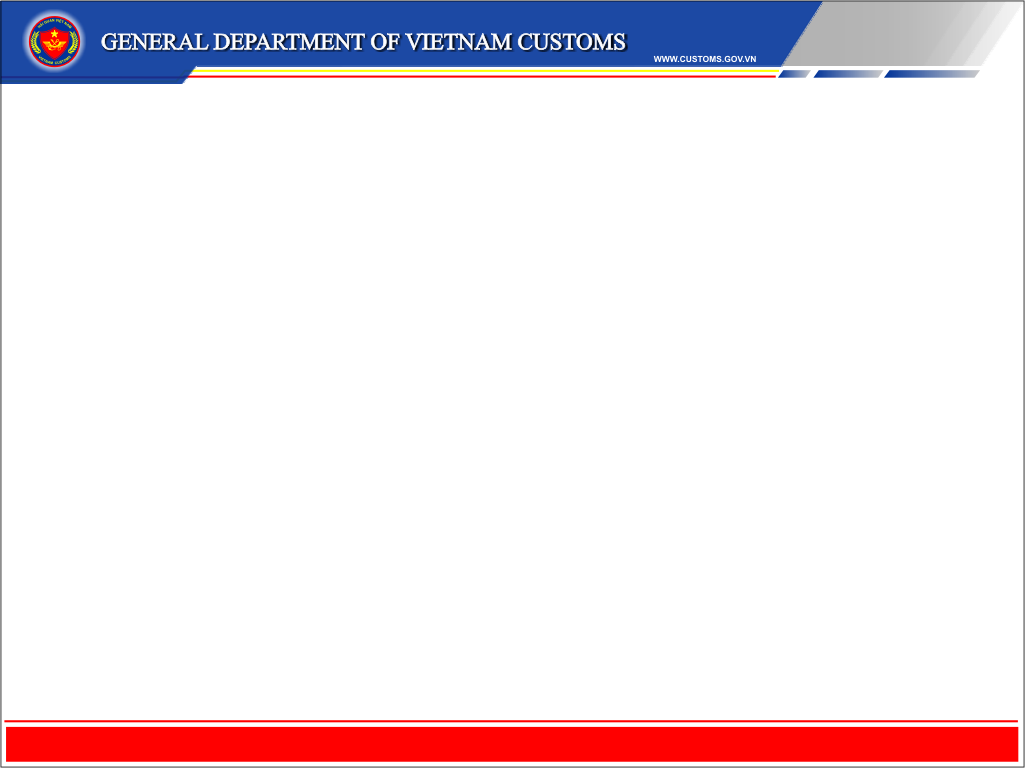 HỦY TỜ KHAI HẢI QUAN
2. Các trường hợp hủy tờ khai
1- Tờ khai đã được đăng ký nhưng chưa được thông quan do Hệ thống bị sự cố
2- Tờ khai đã đăng ký nhưng hàng hóa không đáp ứng kiểm tra chuyên ngành, buộc phải tái xuất, tiêu hủy.
3- Tờ khai hủy theo yêu cầu của NKHQ do: sửa chữa lại HH, TK XNK tại chỗ bị huỷ giao dịch, thực tế không XK, TKHQ sai các thông tin không được sửa
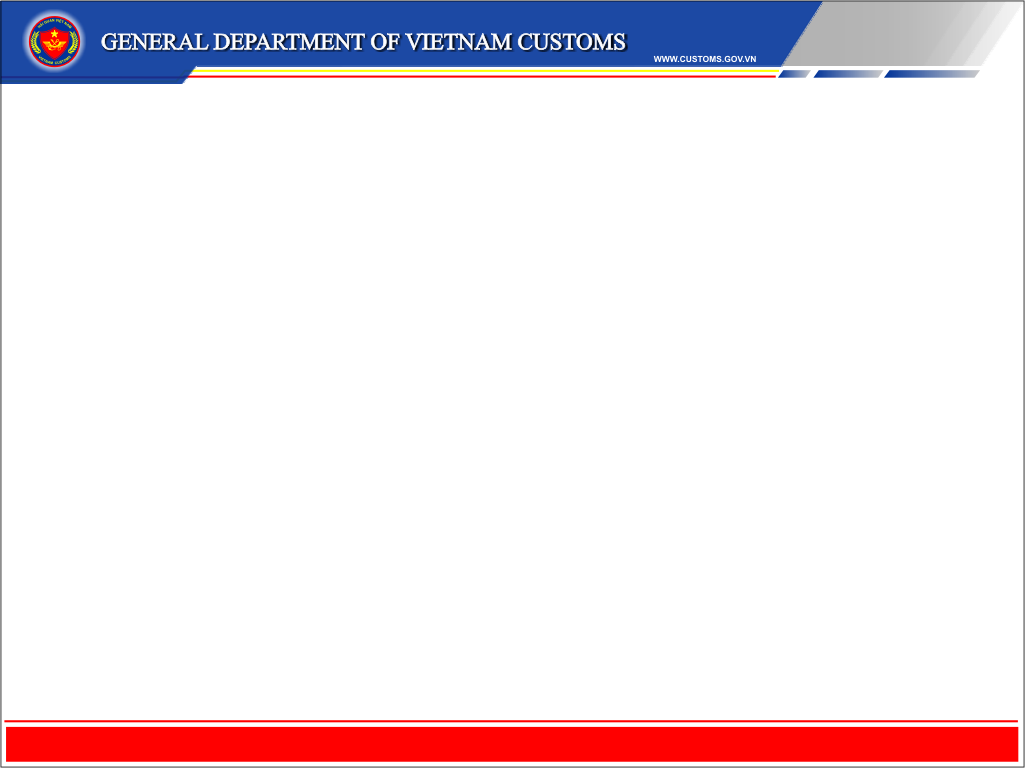 HỦY TỜ KHAI HẢI QUAN
3.Thủ tục hủy tờ khai
NKHQ đề nghị huỷ TKHQ qua hệ thống
Nộp hồ sơ chứng minh
Thời hạn CQHQ xử lý: 
+ TKHQ quá hạn: Trong 01 ngày (Khi quá 15 ngày)
+ TKHQ huỷ theo yêu cầu NKHQ, TKHQ huỷ do bị sự cố: 08 giờ
CQHQ huỷ trên hệ thống (PAI/PAE) và thông báo cho NKHQ
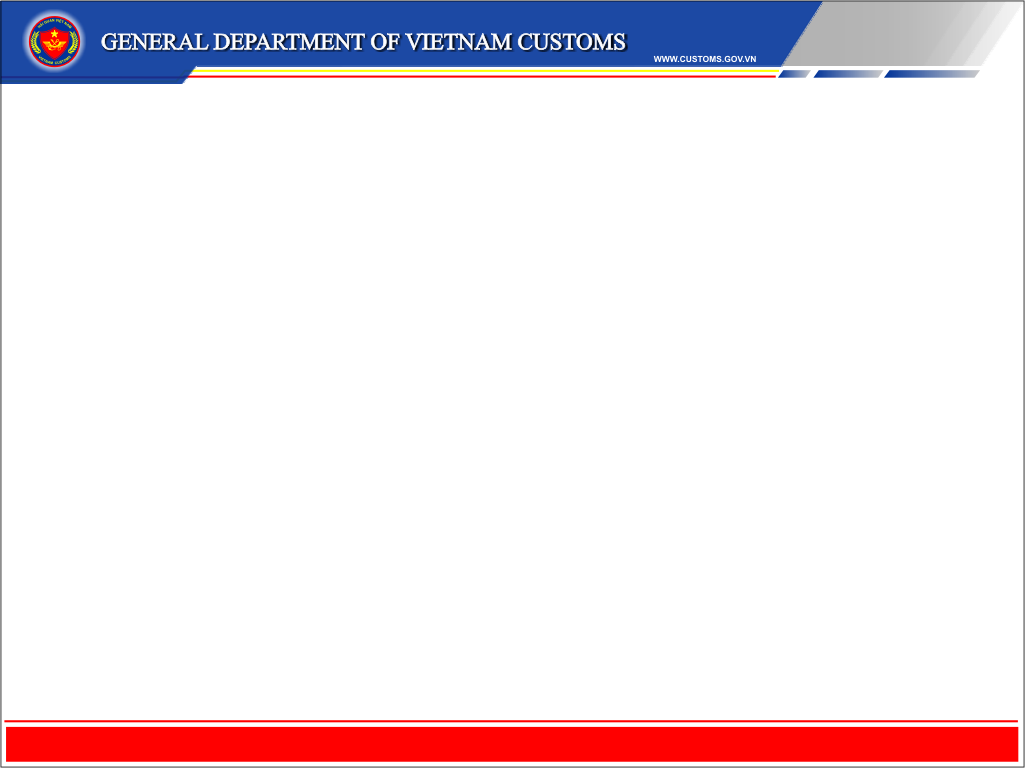 TRÂN TRỌNG CẢM ƠN !